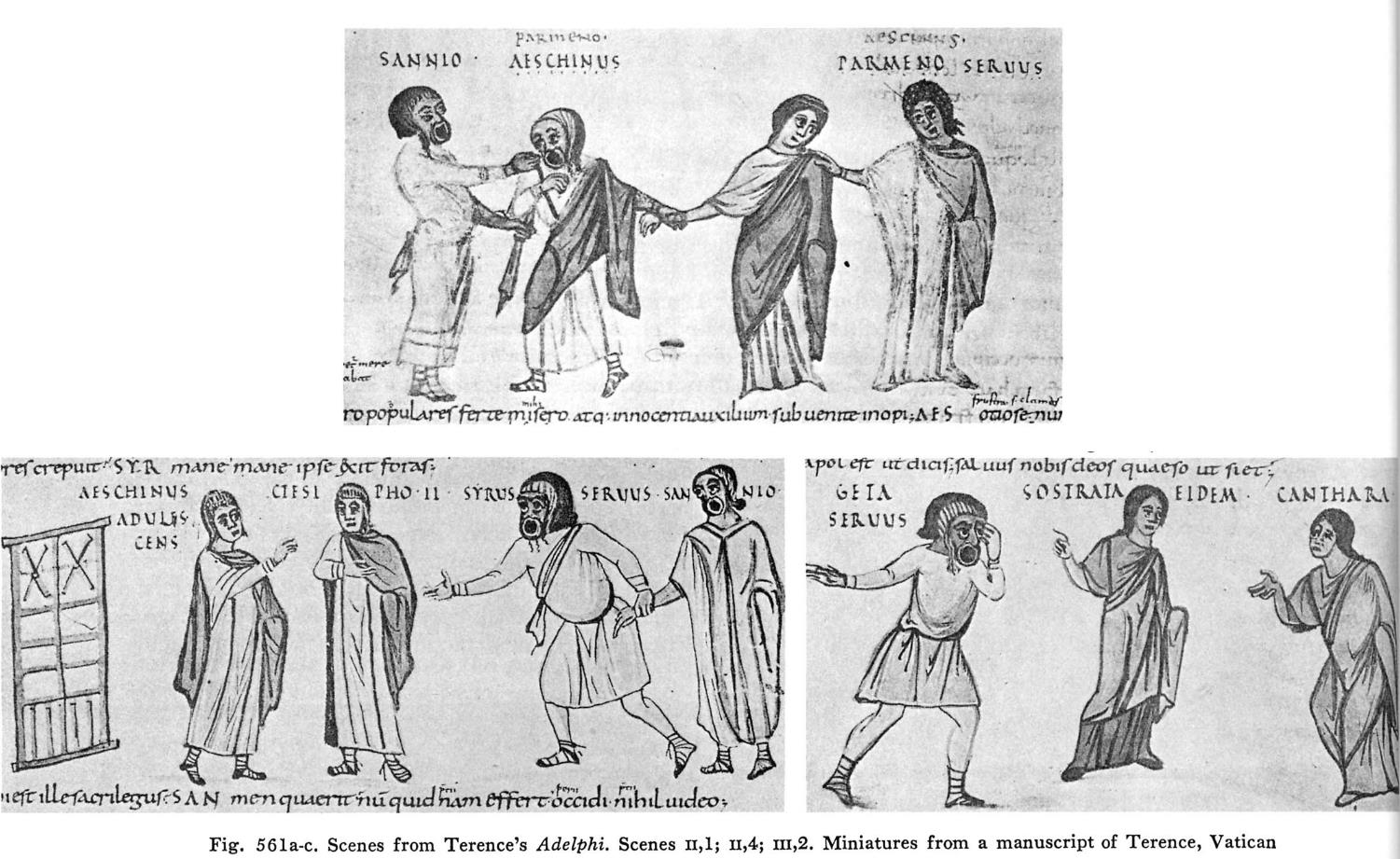 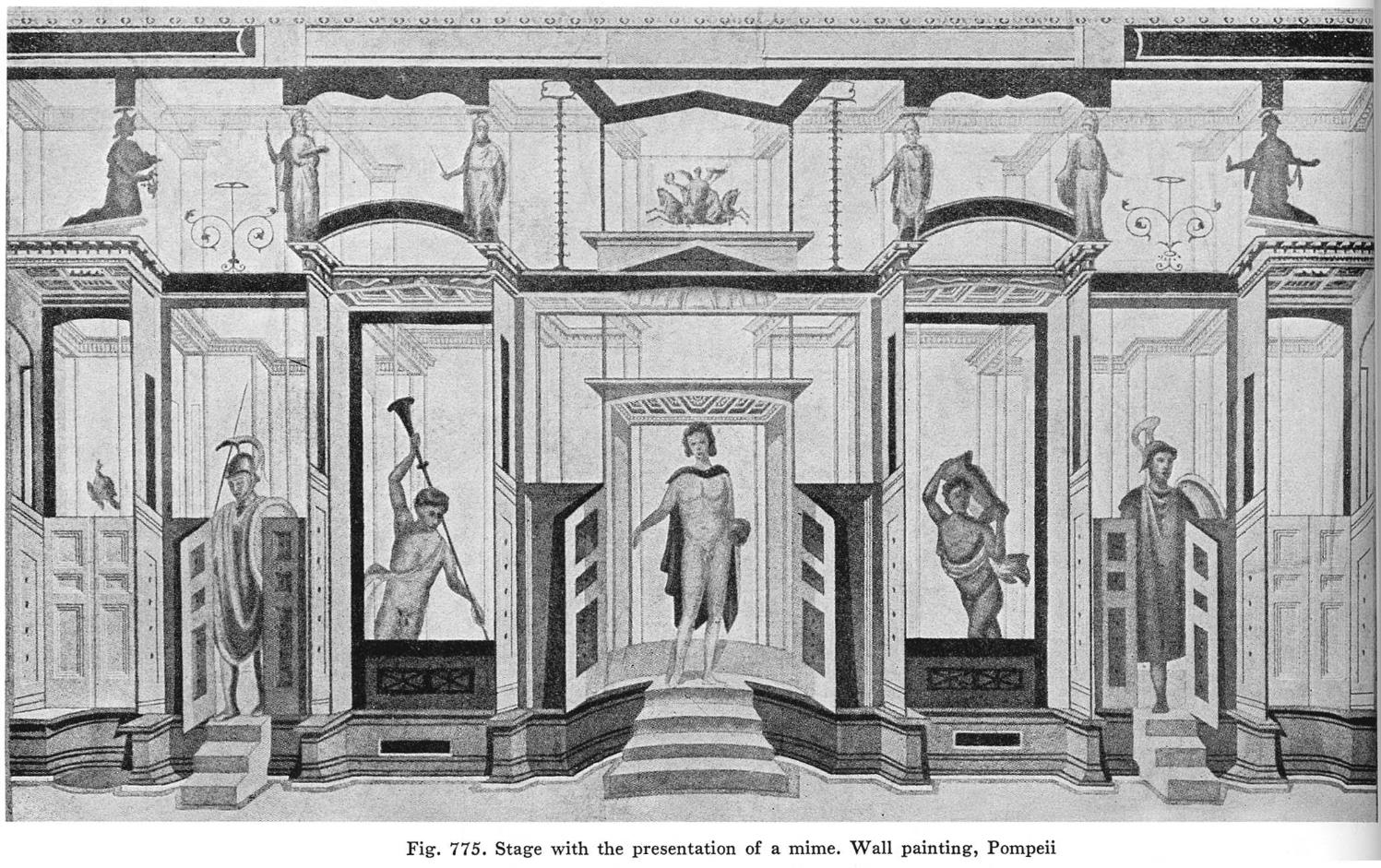 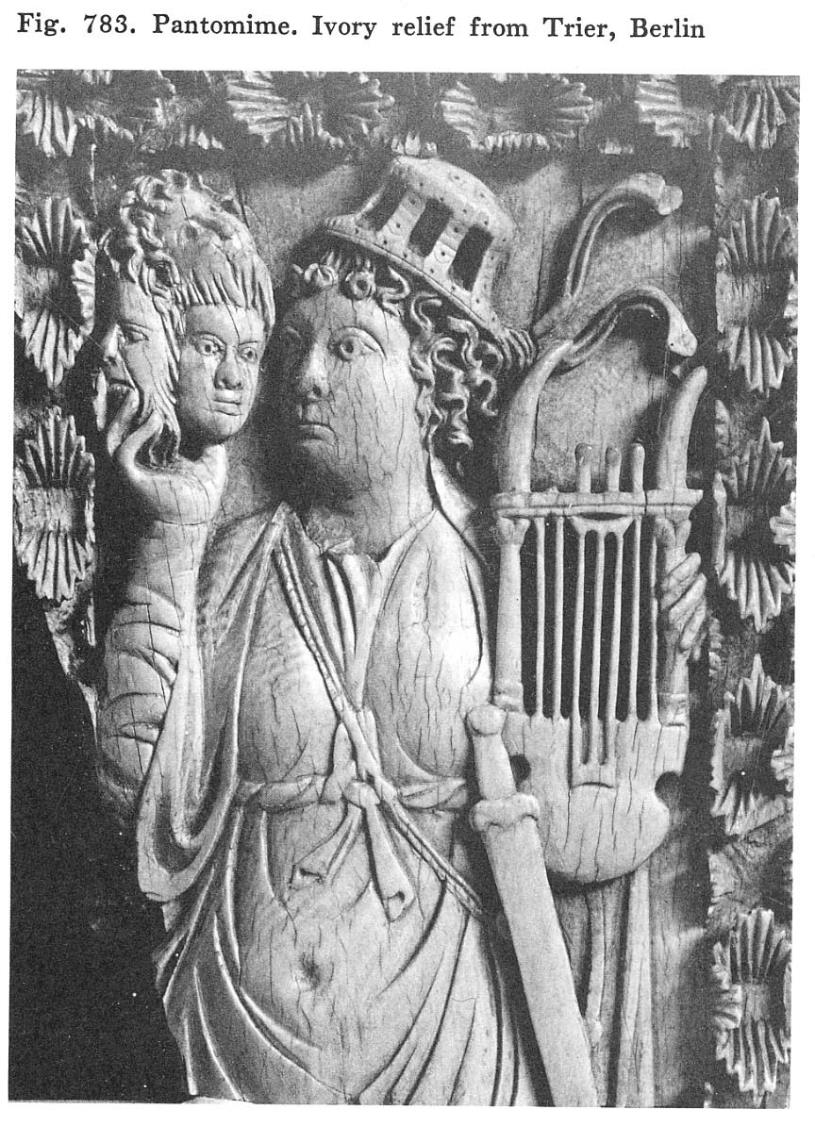 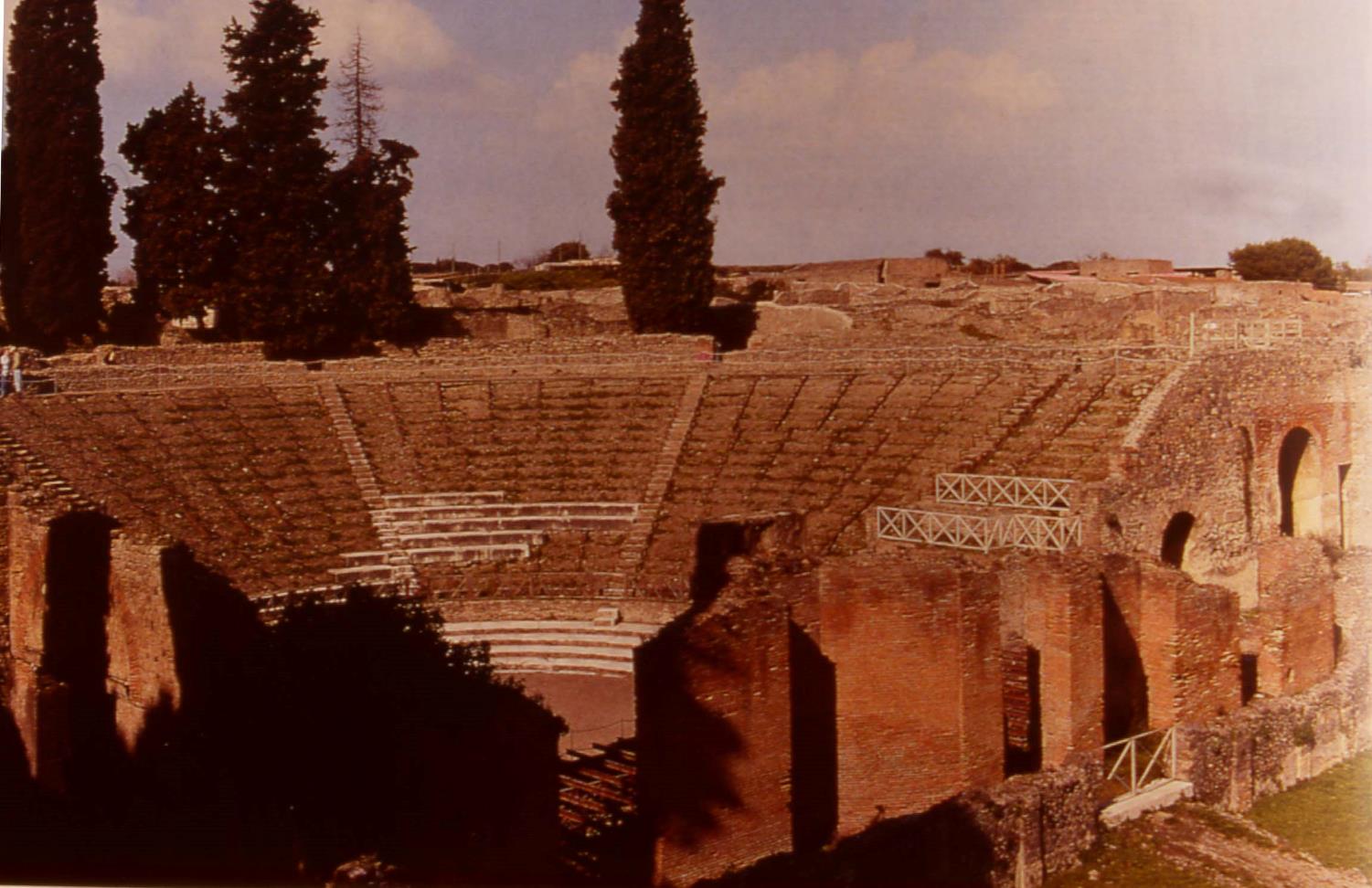 Το θέατρο της Πομπηίας
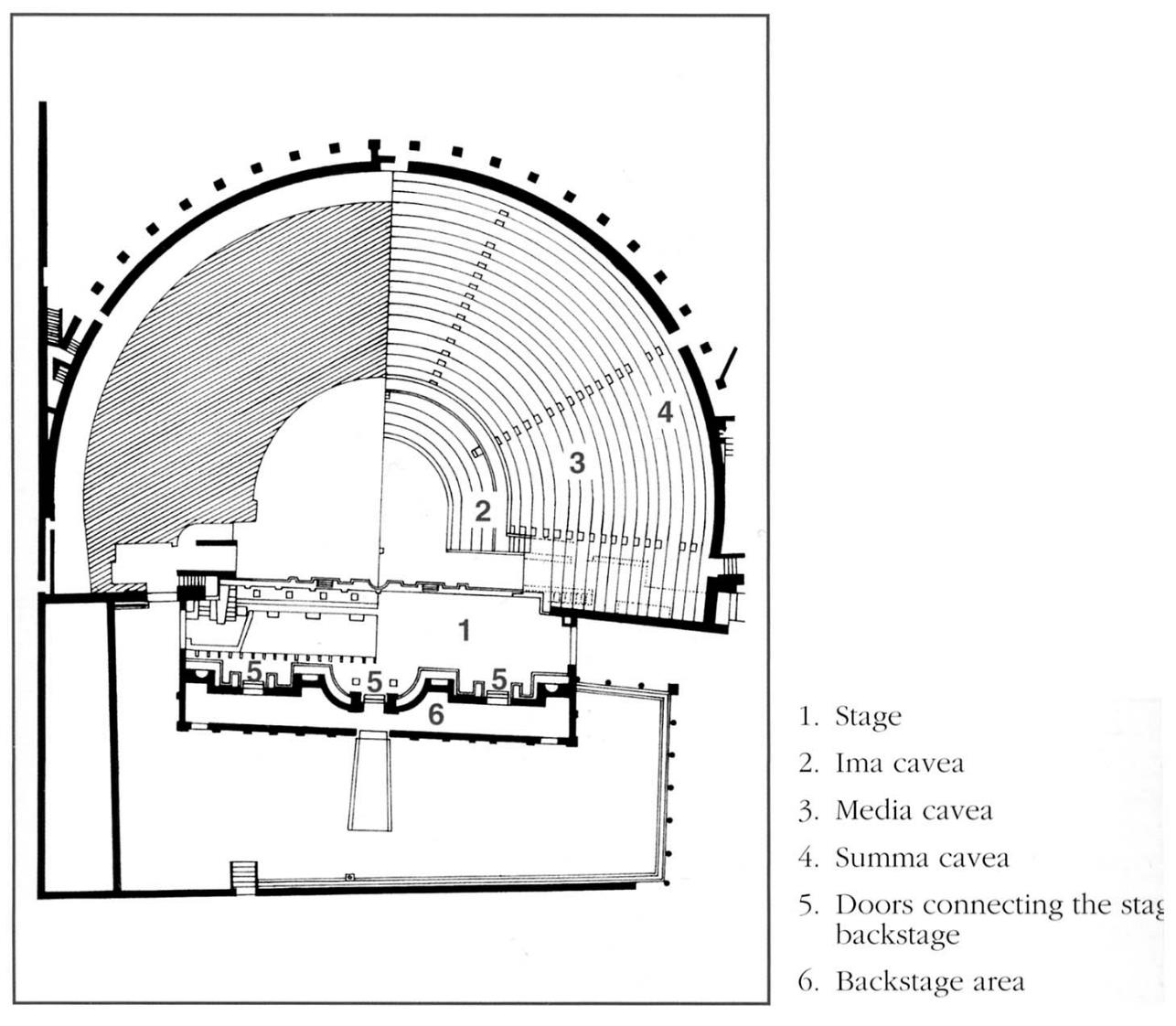 Κάτοψη του θεάτρου της Πομπηίας
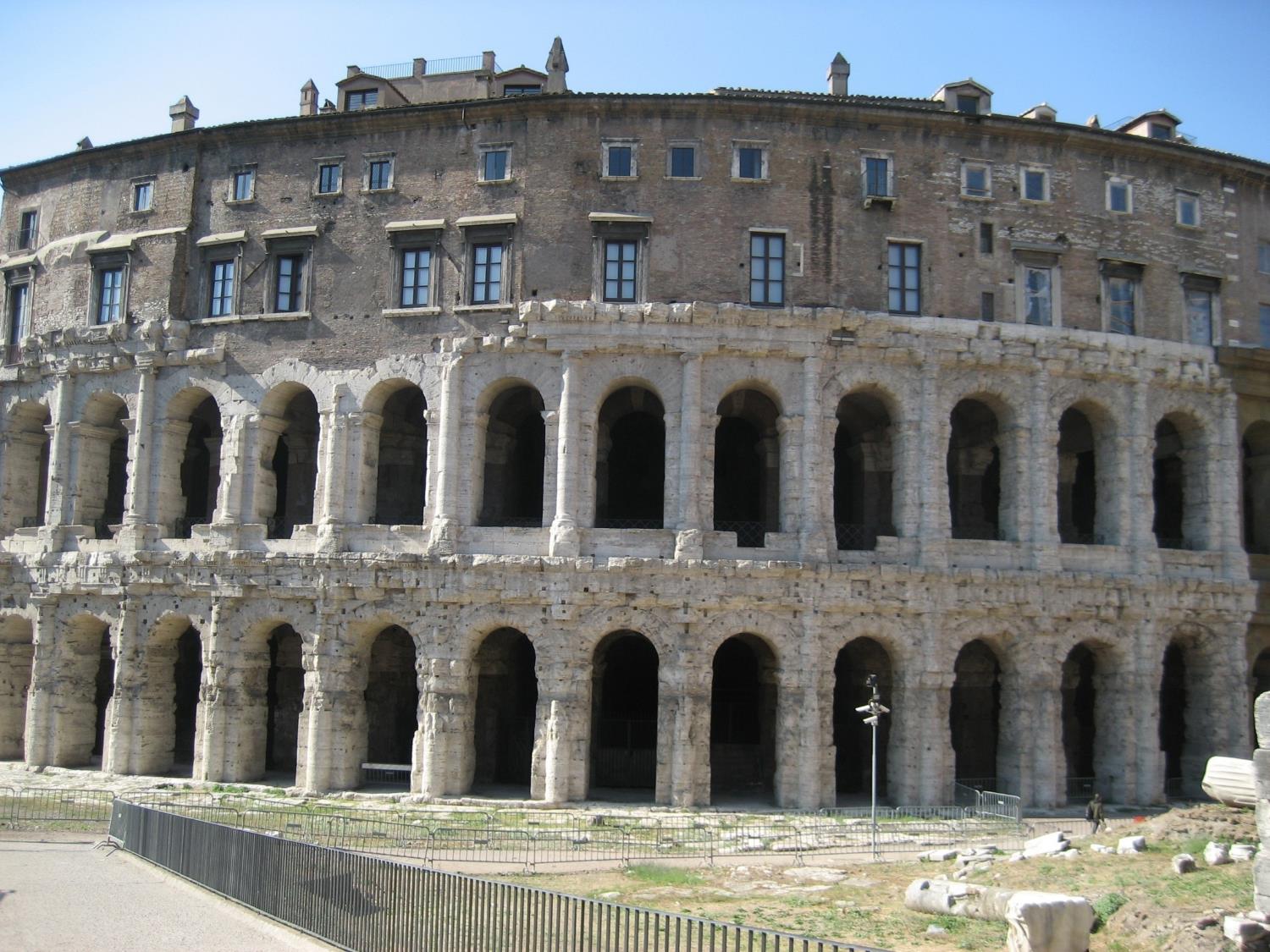 H πρόσοψη του θεάτρου του Μαρκέλλου στη Ρώμη
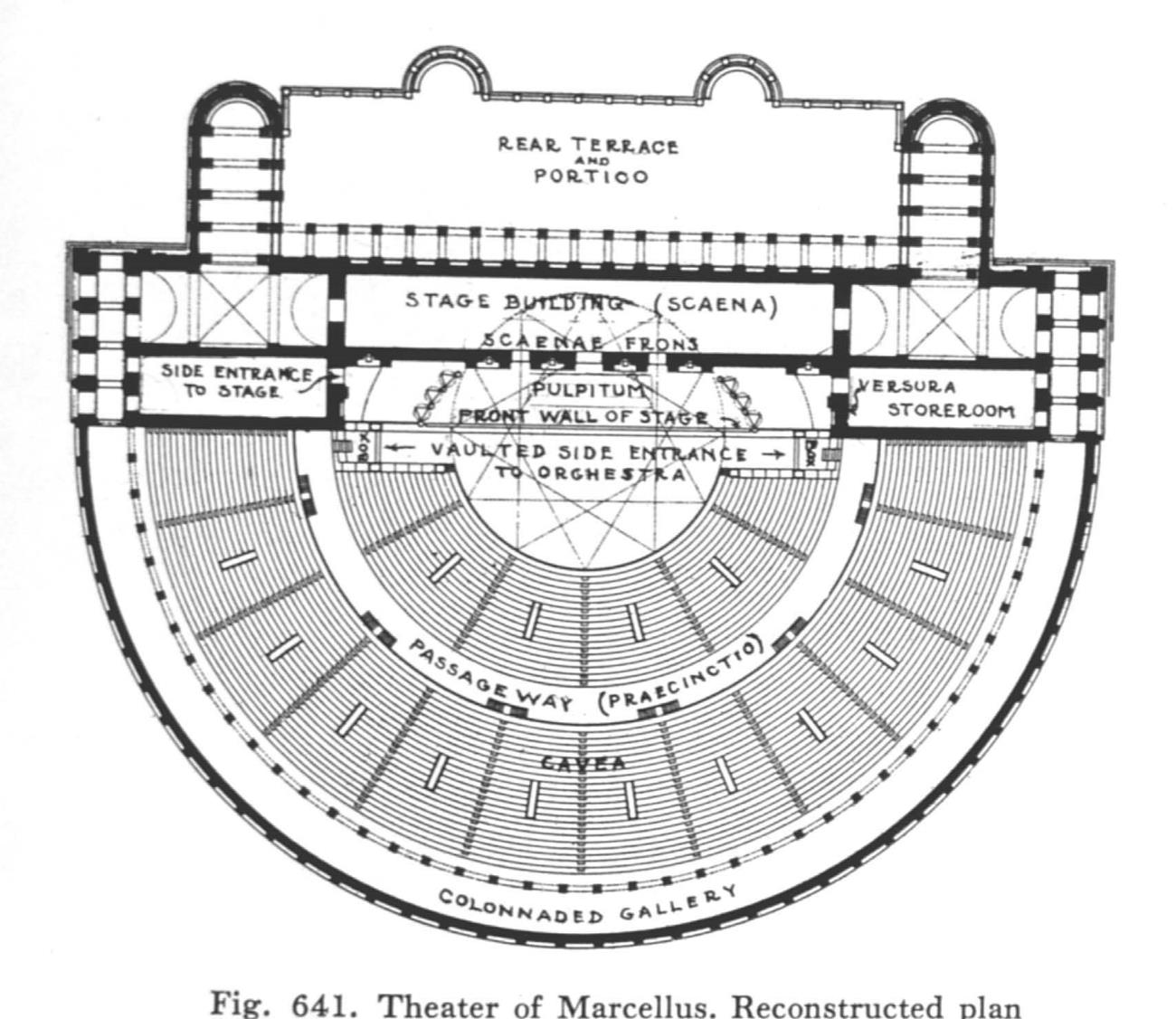 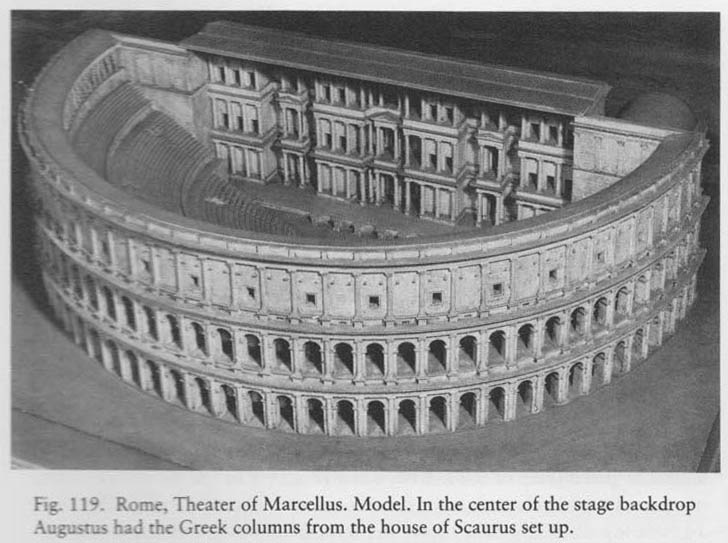 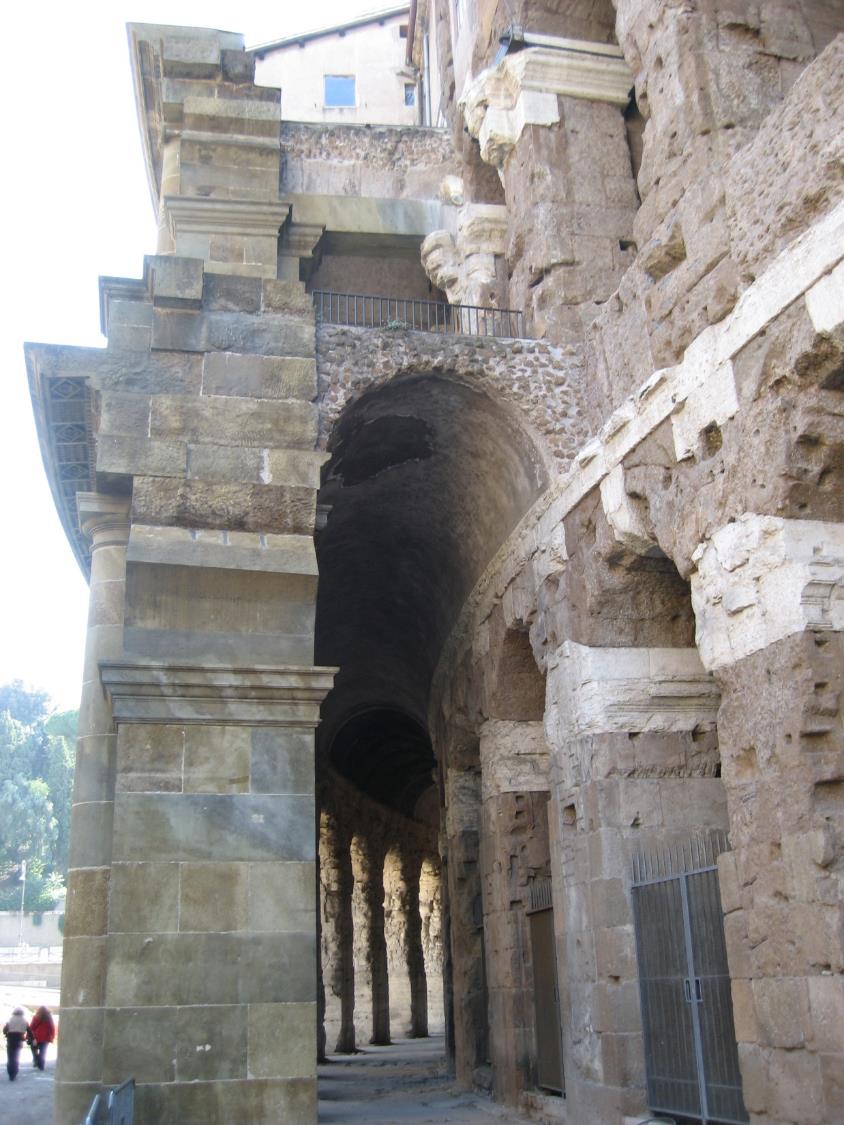 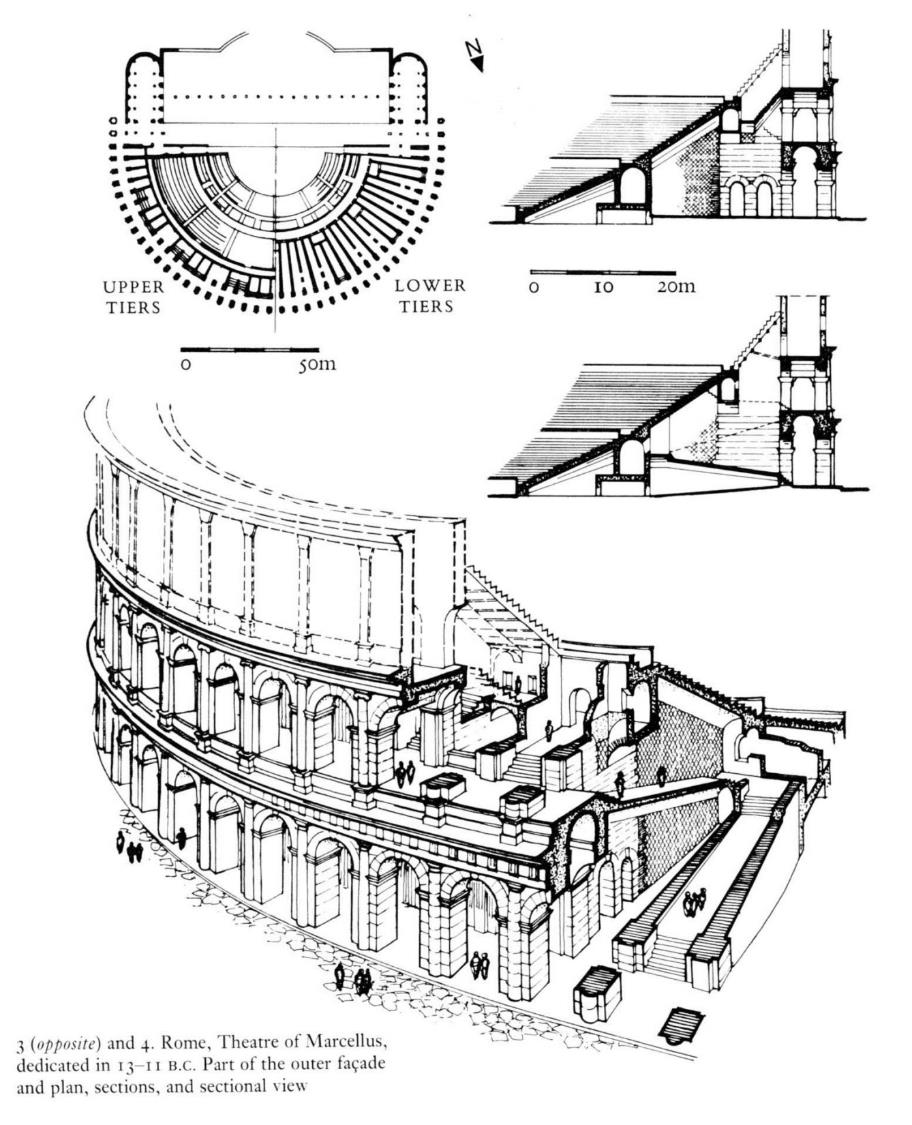 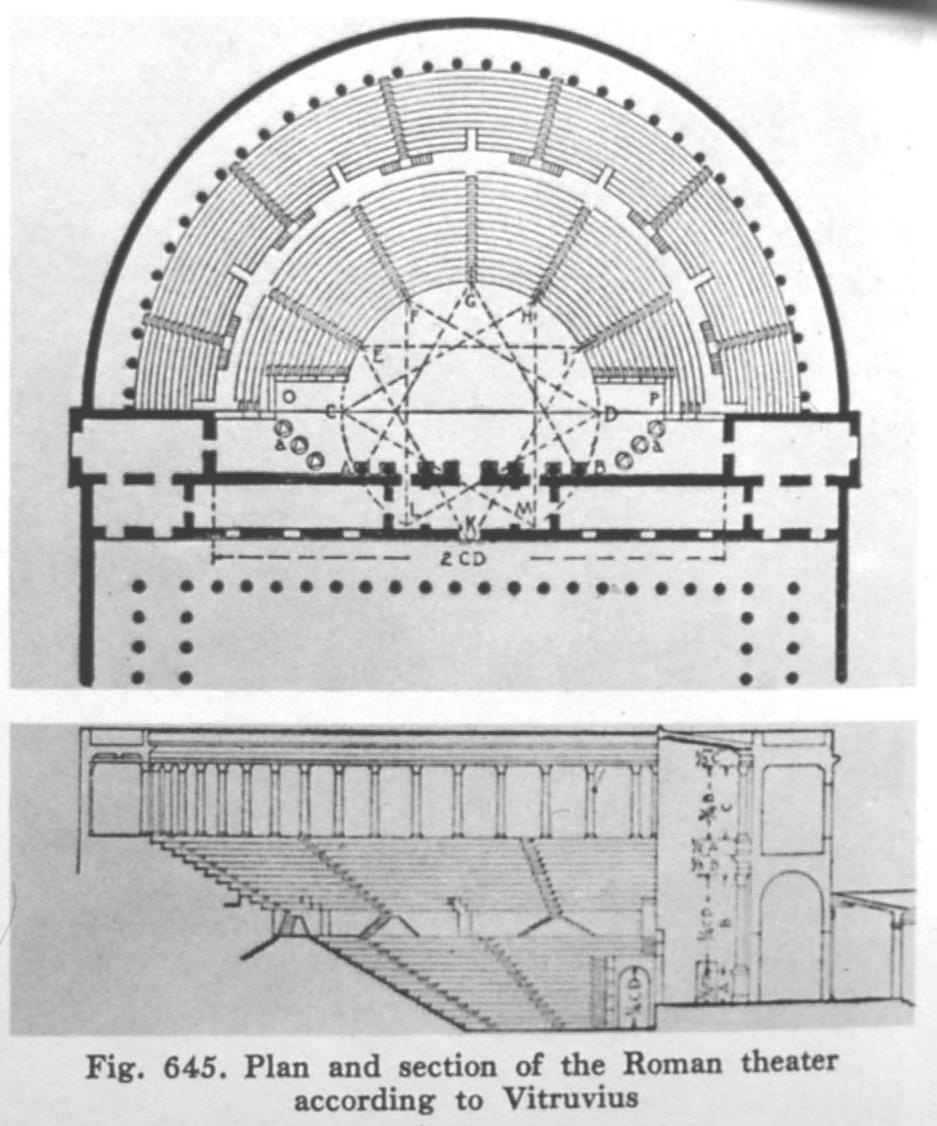 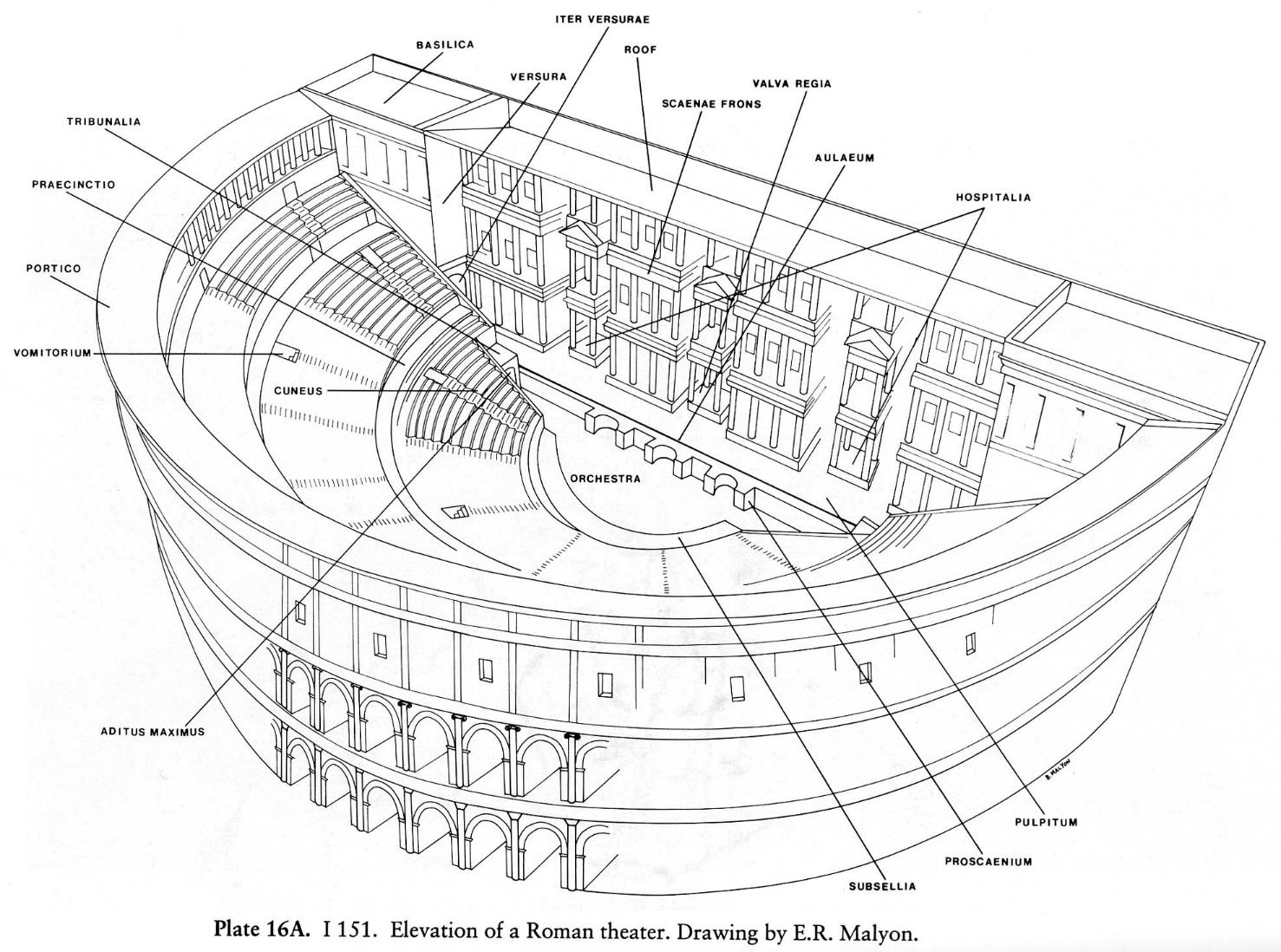 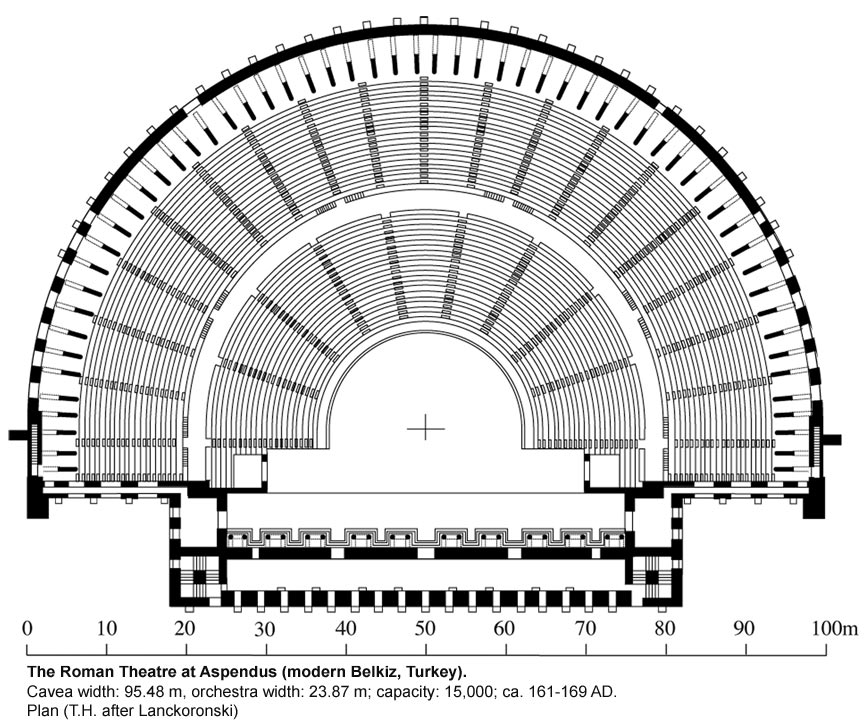 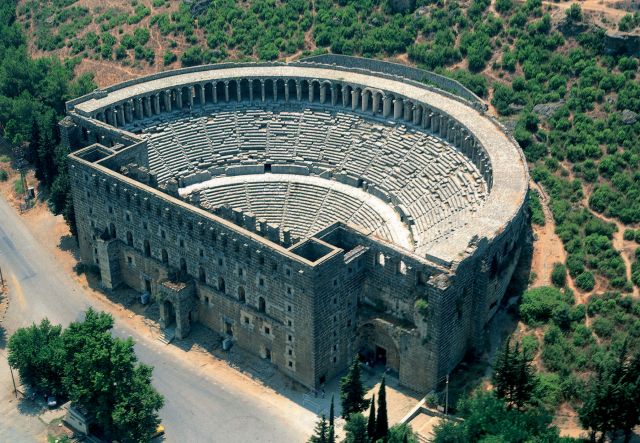 To θέατρο της Ασπένδου
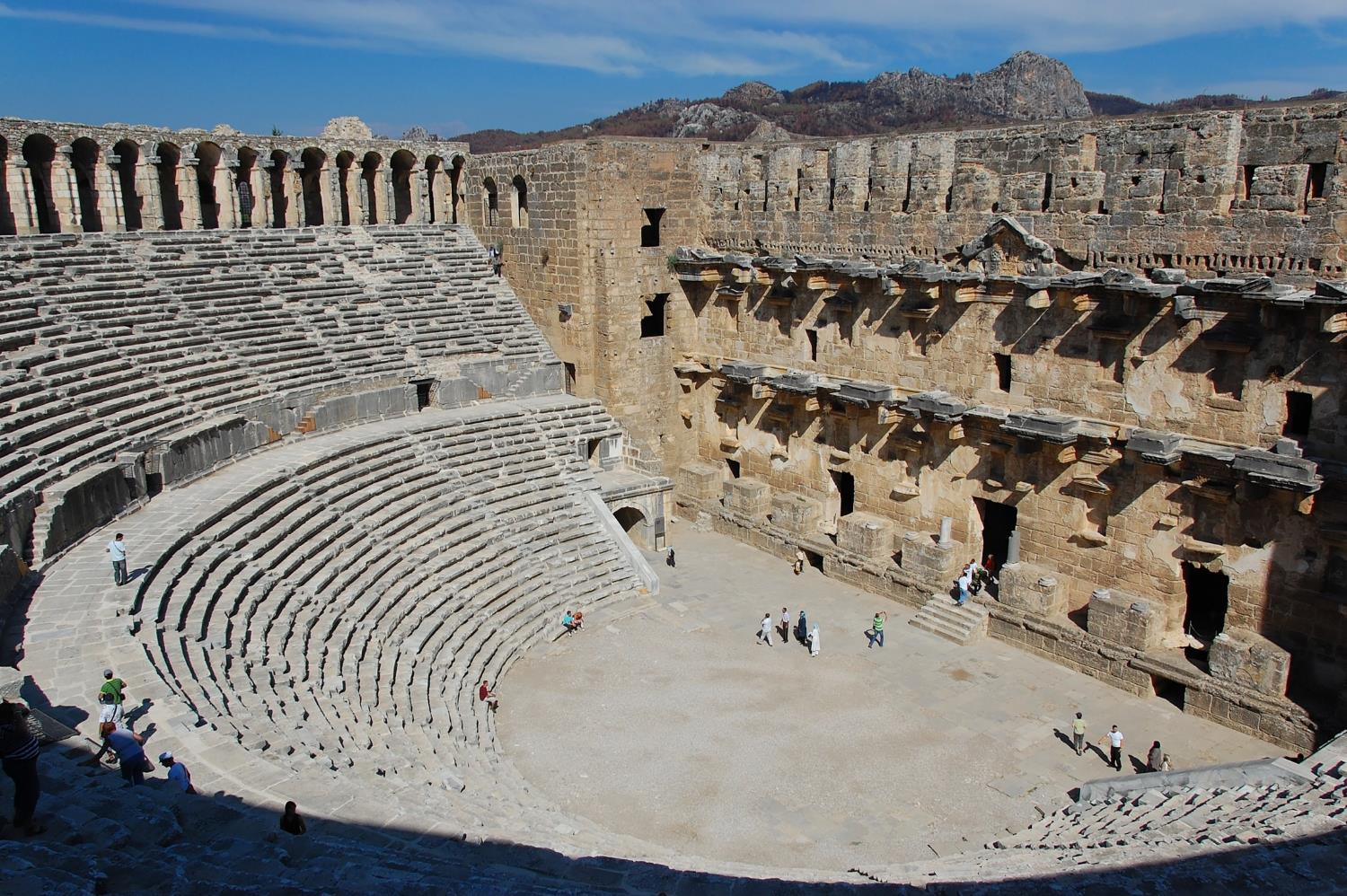 To θέατρο της Ασπένδου
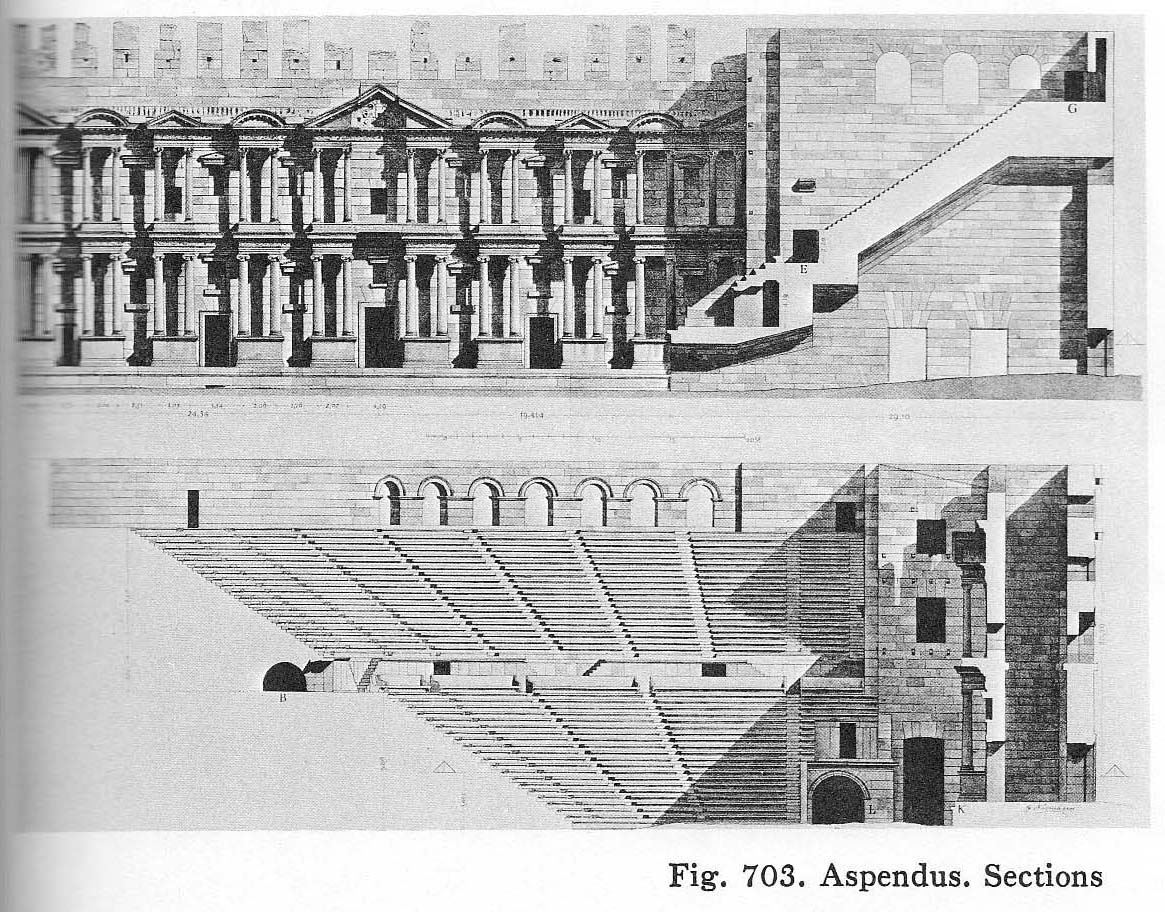 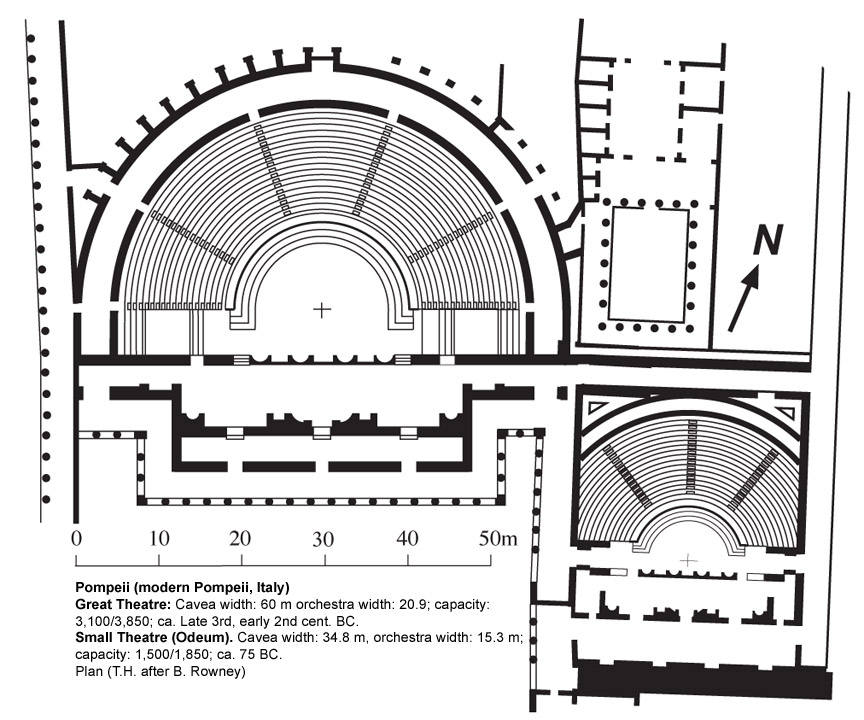 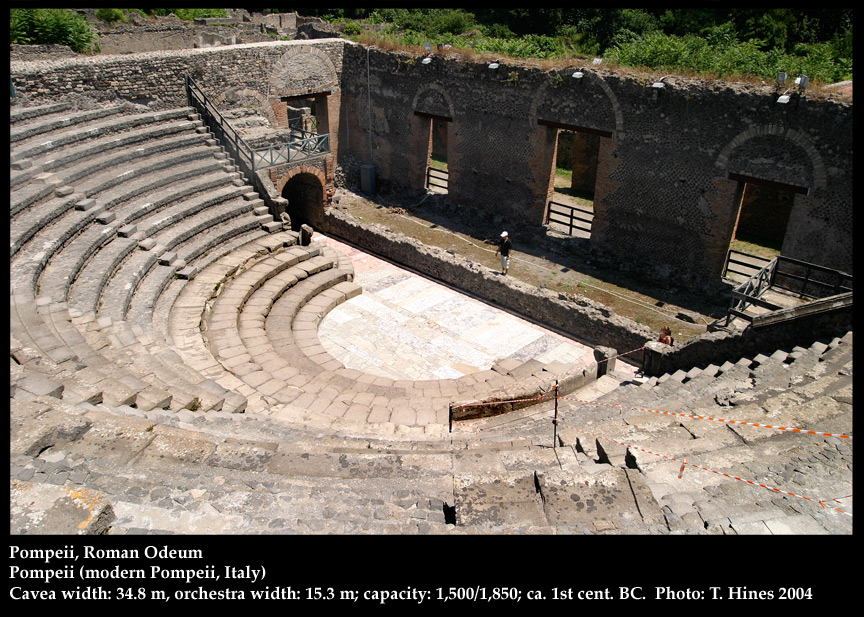 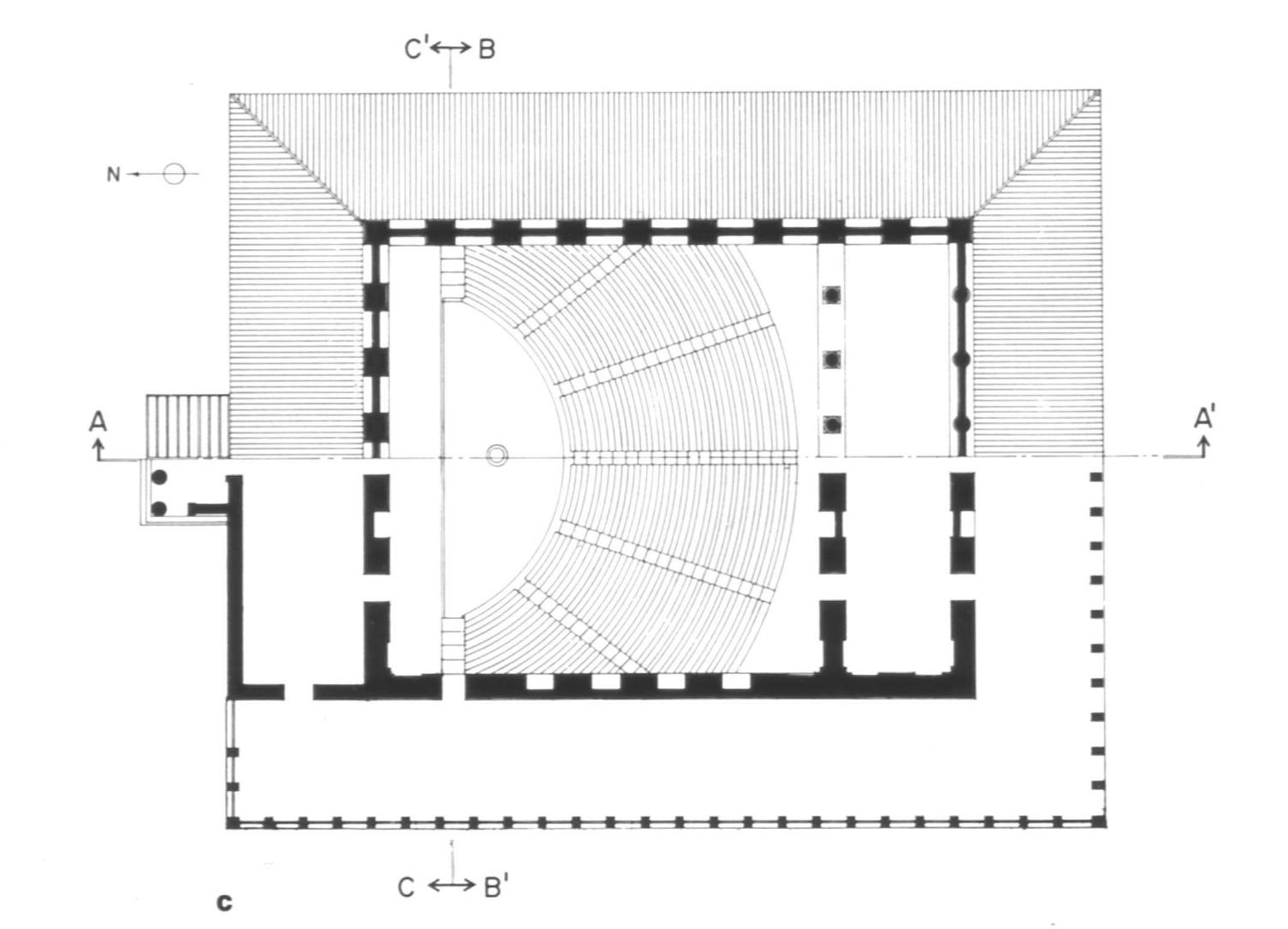 Αθήνα: Ωδείο του Αγρίππα
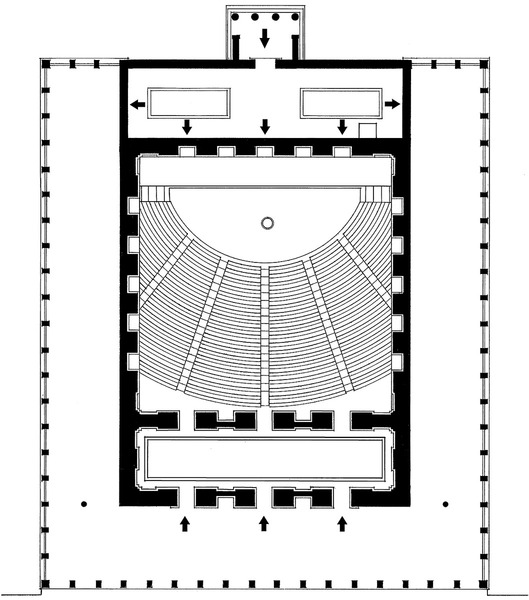 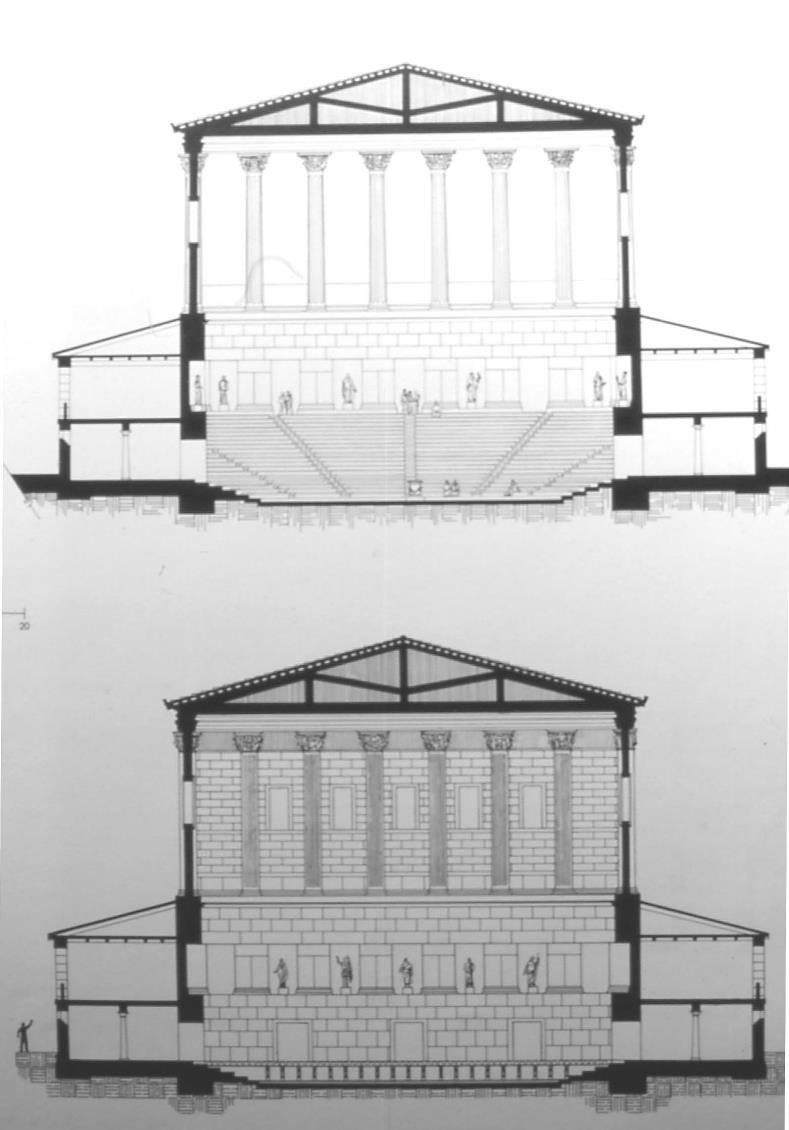 Αθήνα: Ωδείο του Αγρίππα
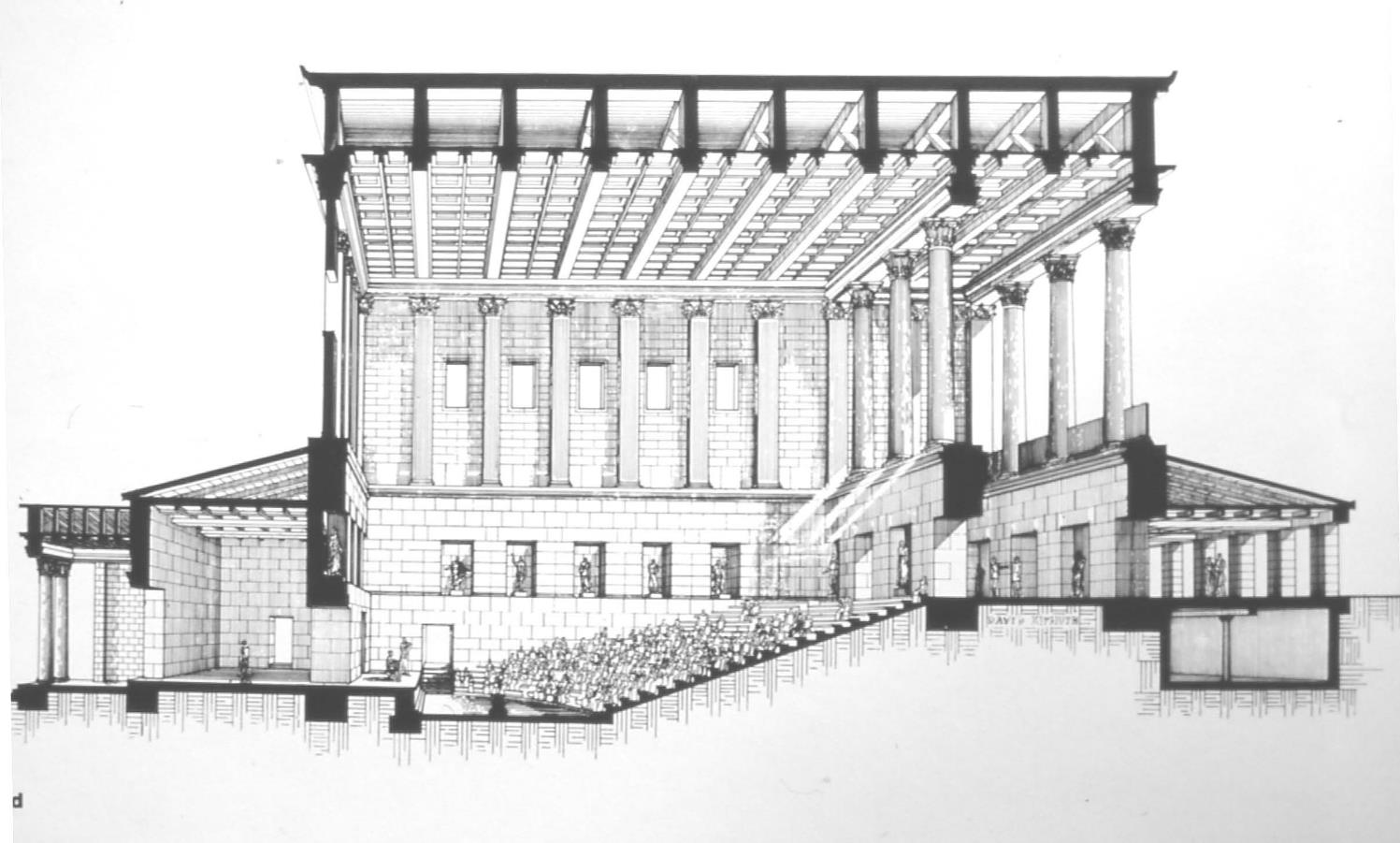 Αθήνα: Ωδείο του Αγρίππα
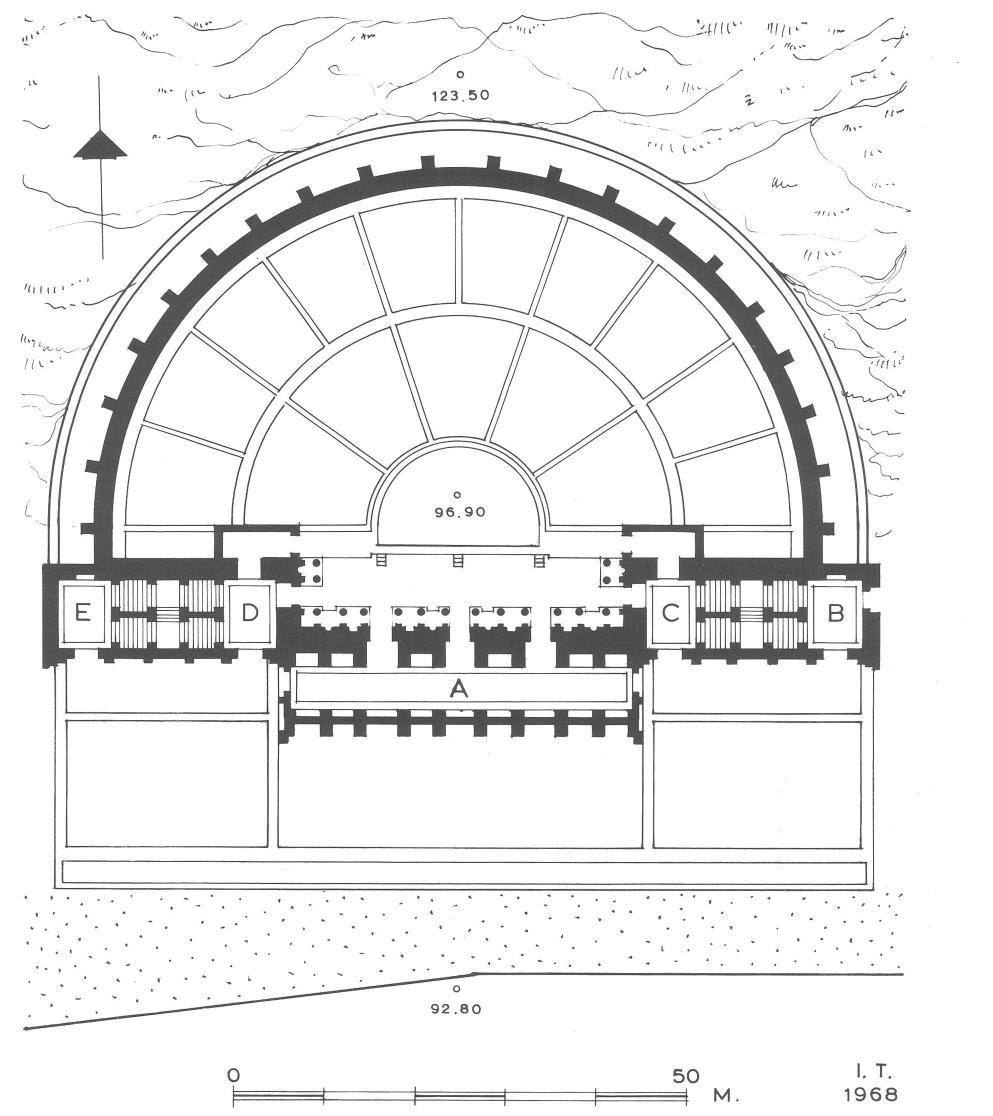 Αθήνα: Ωδείο του Ηρώδη Αττικού
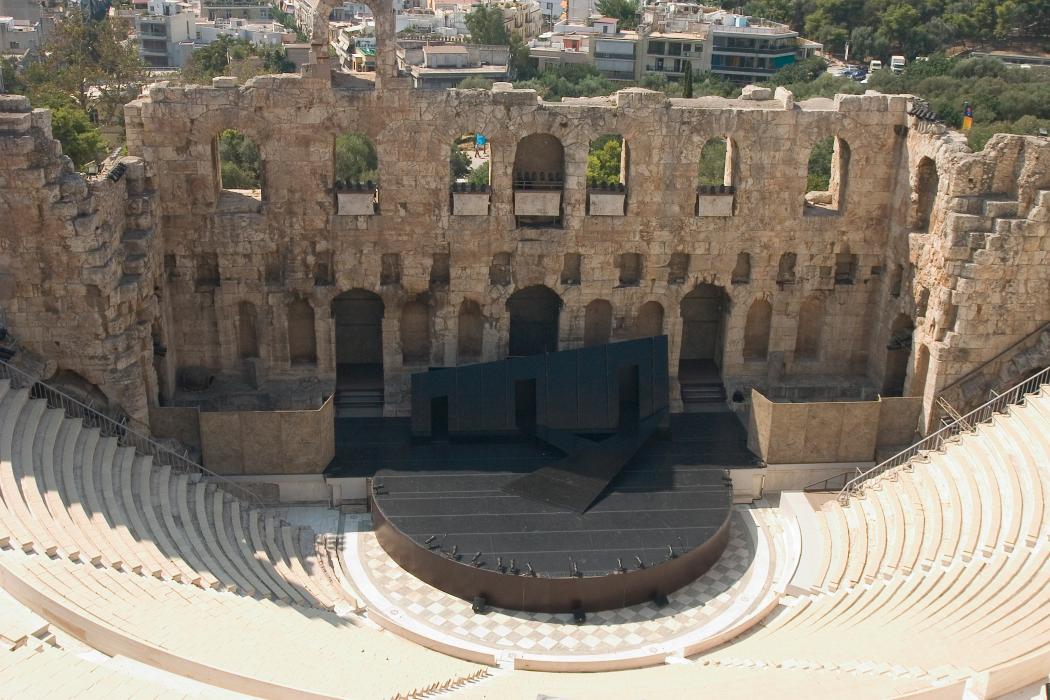 Αθήνα: Ωδείο του Ηρώδη Αττικού
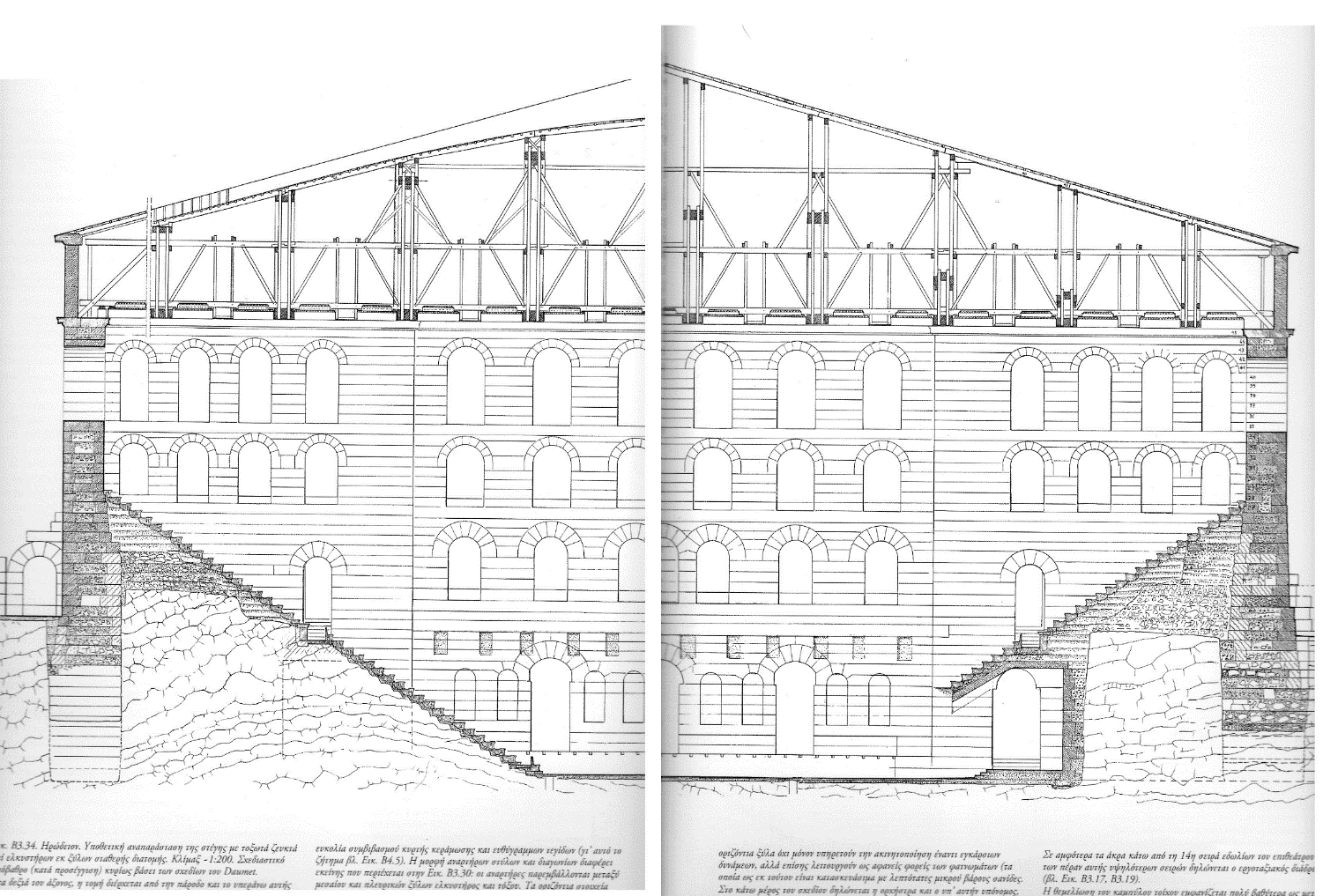 H στέγαση του Ηρωδείου κατά Μανόλη Κορρέ
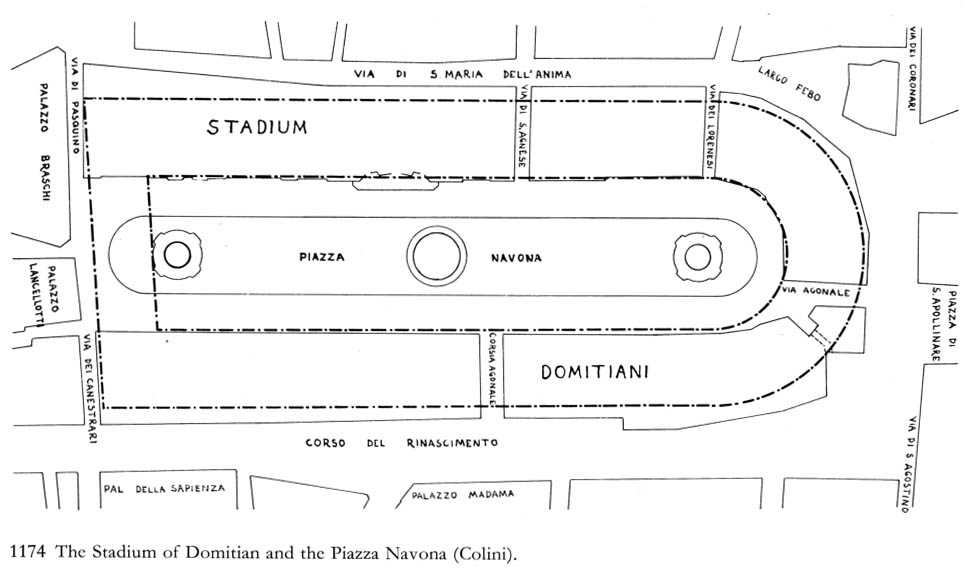 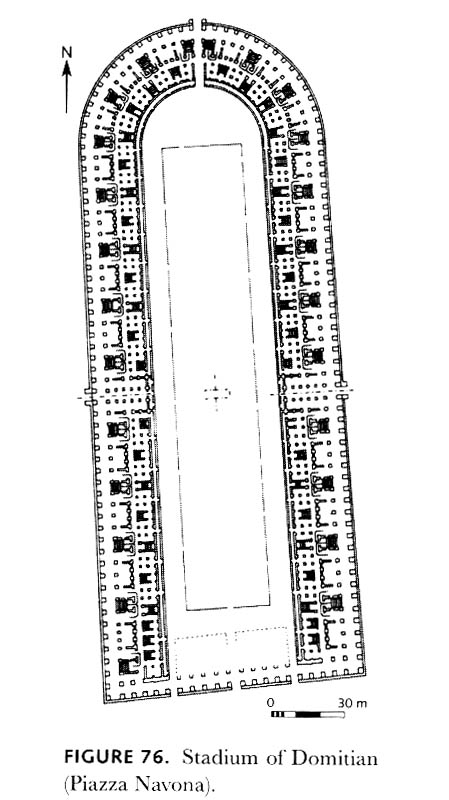 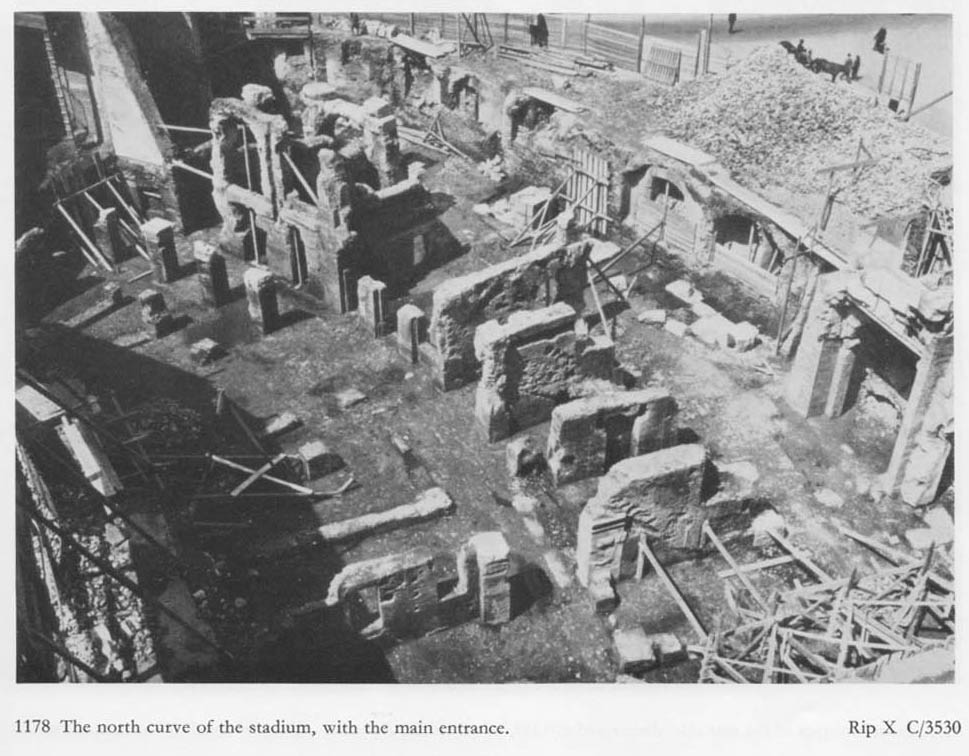 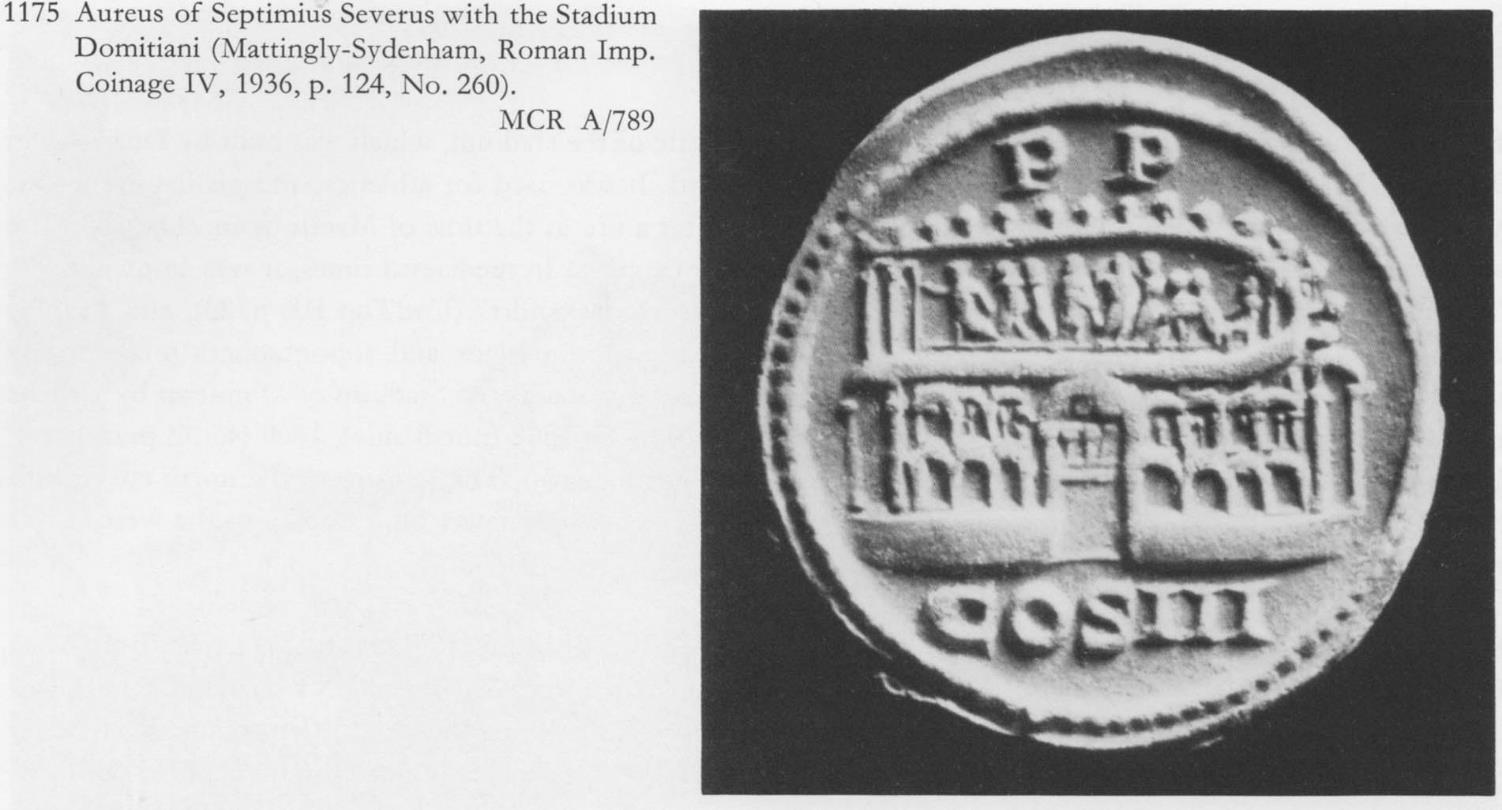 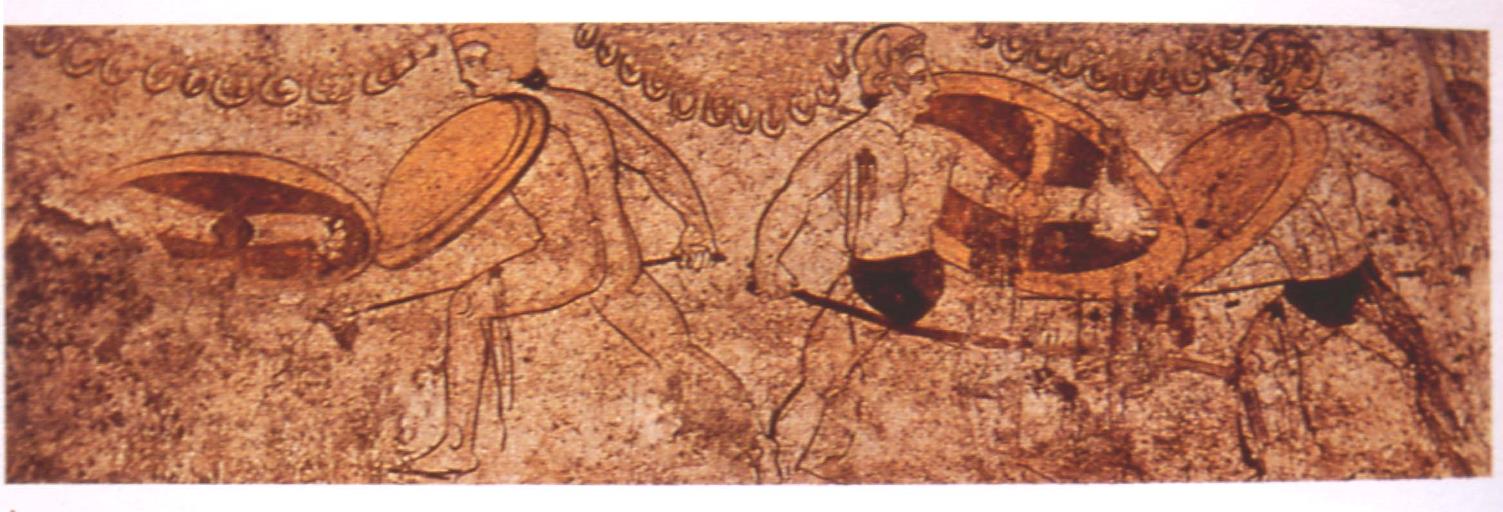 Toιχογραφία τάφου της Ποσειδωνίας (Paestum) με σκηνή μονομάχων (4ος αι. π.Χ.)
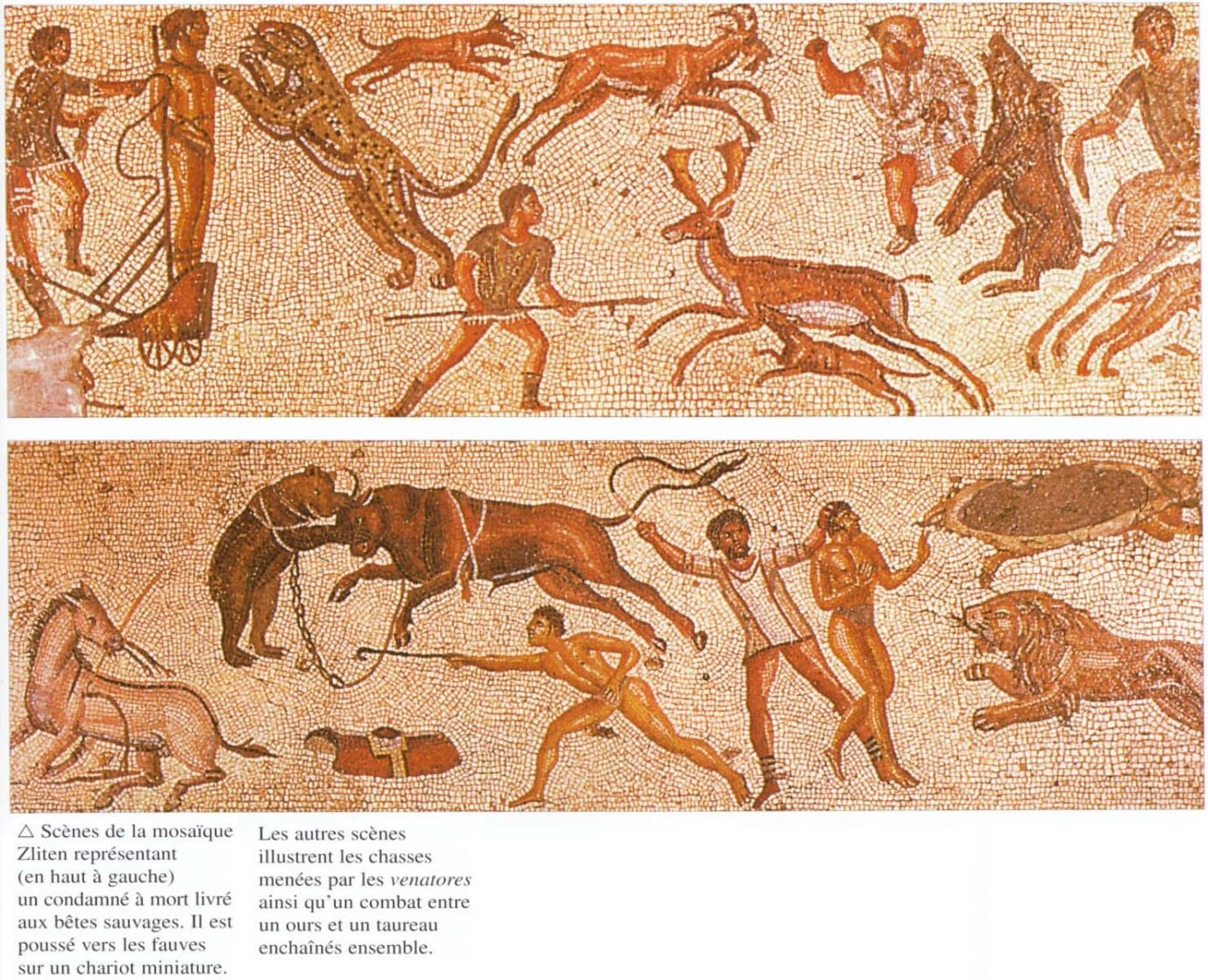 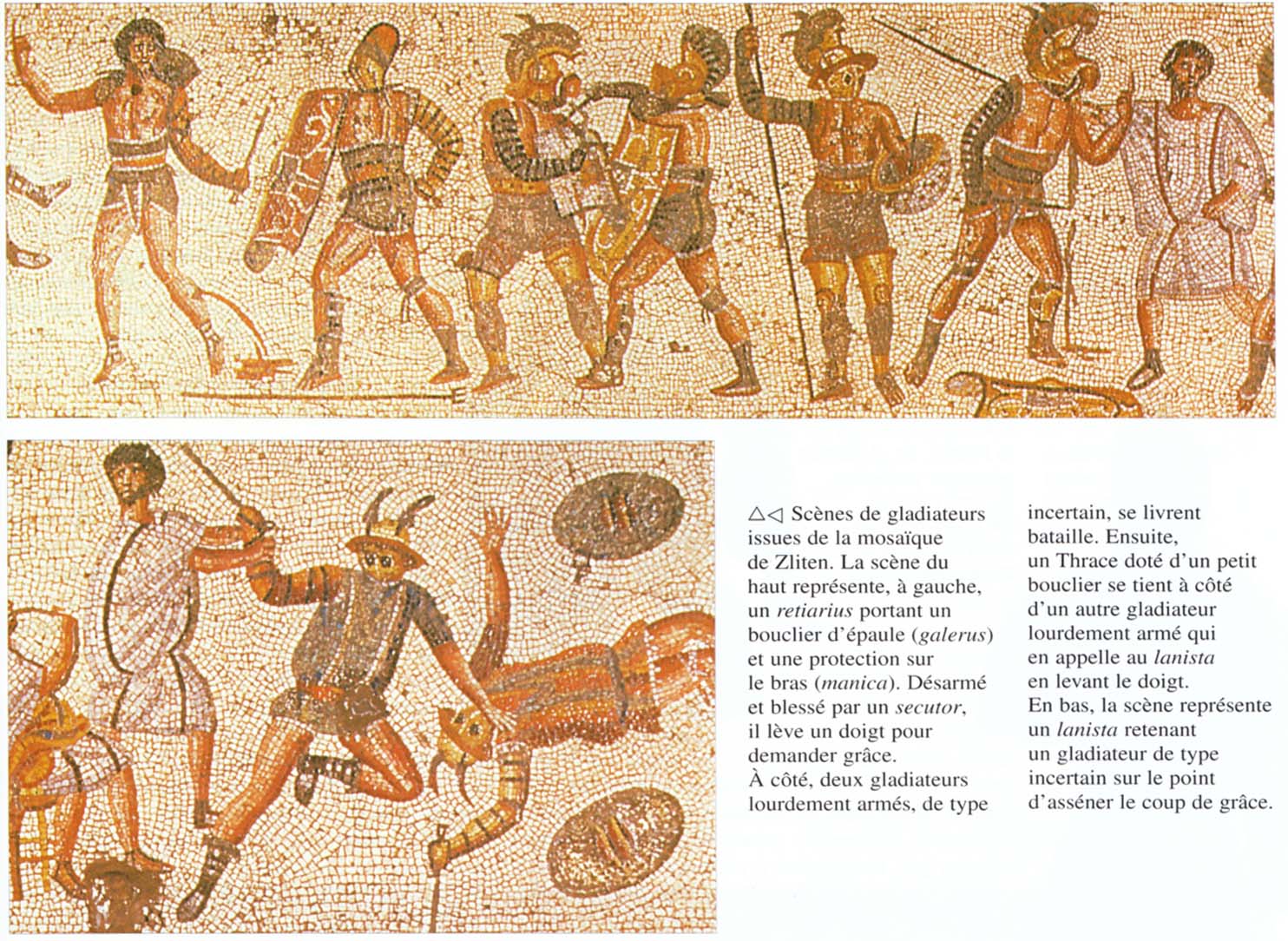 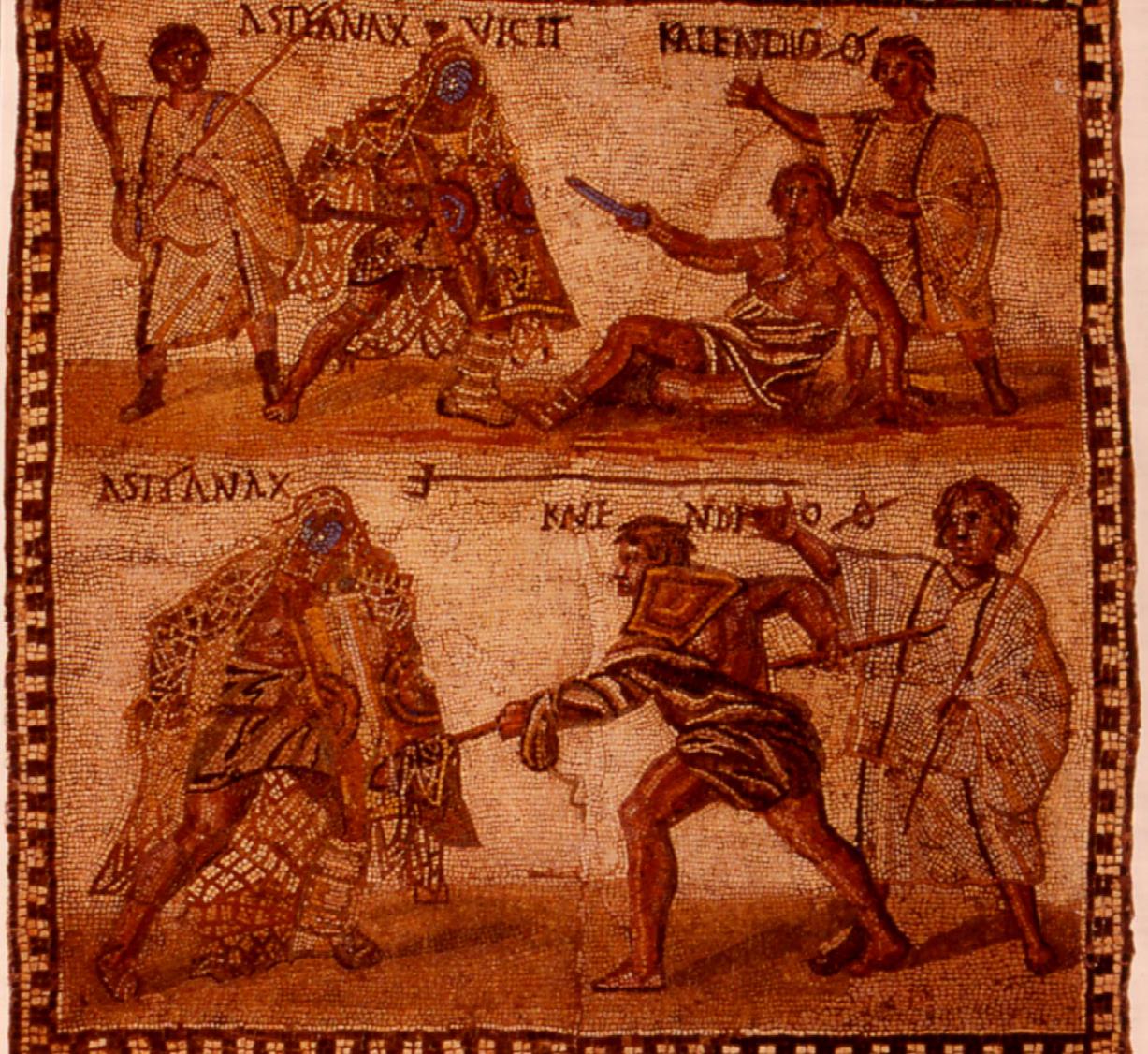 O secutor Astyanax κατά του retiarius Kalendio
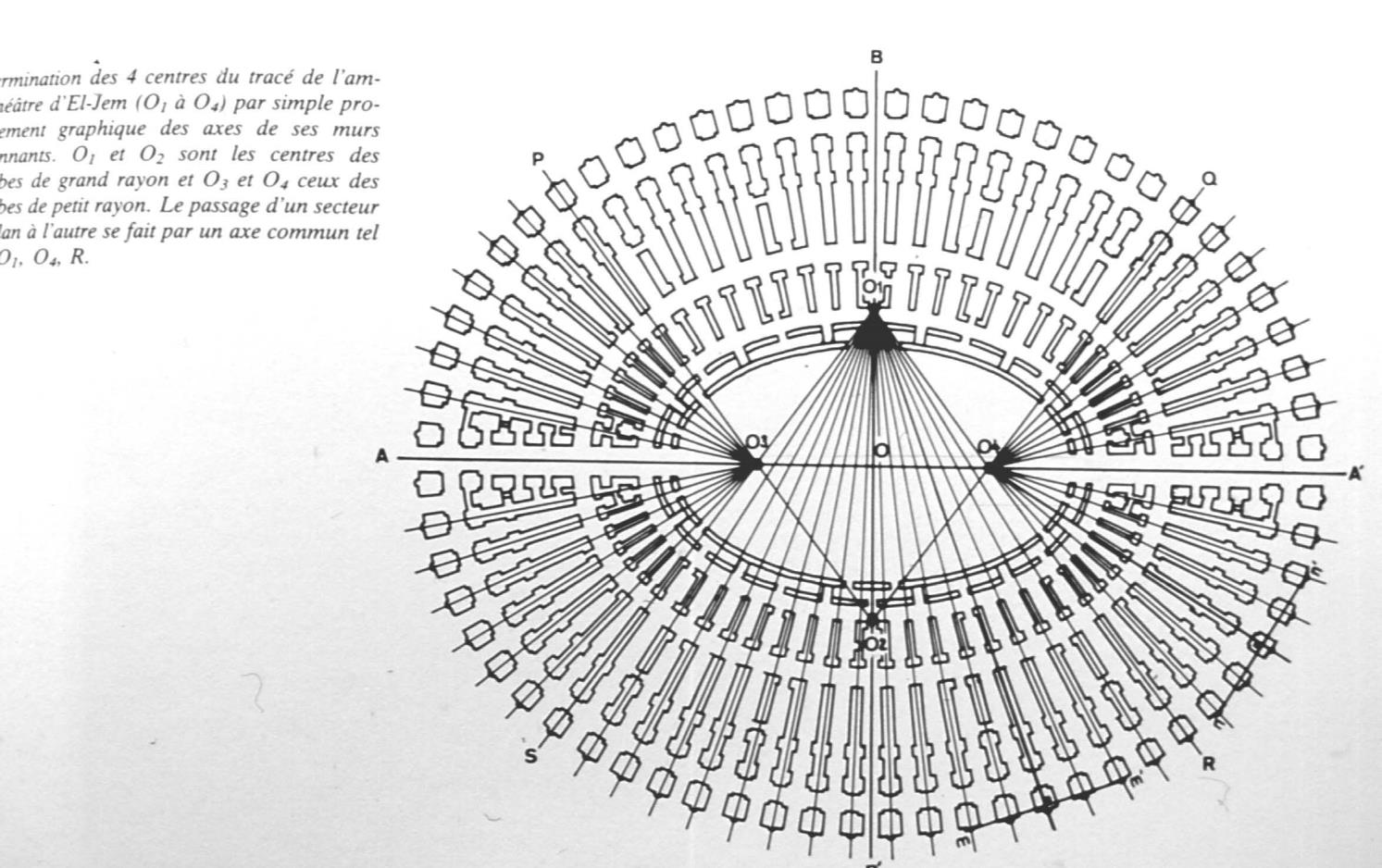 Ο σχεδιασμός του αμφιθεάτρου του El-Jem
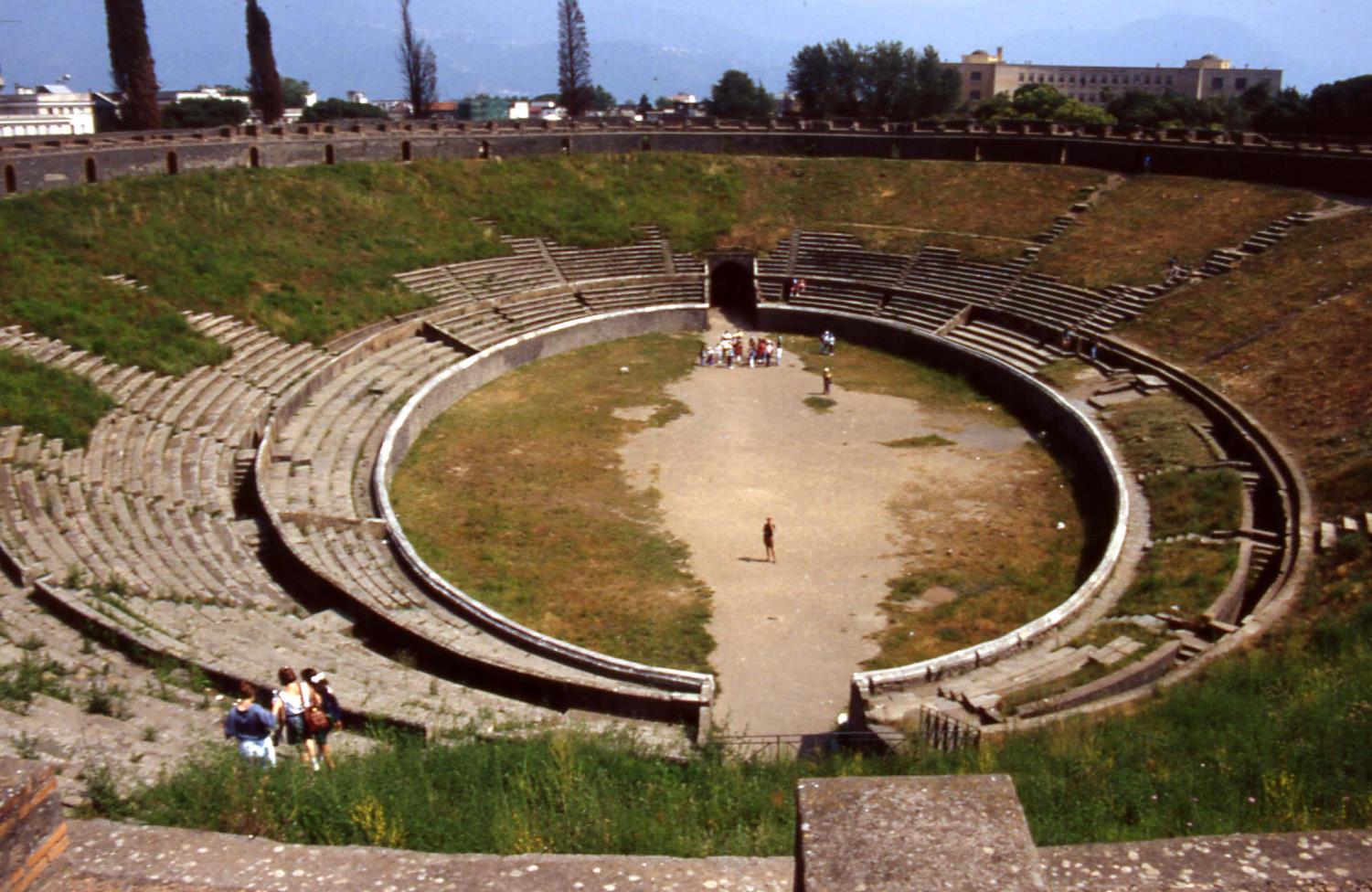 Το αμφιθέατρο της Πομπηίας
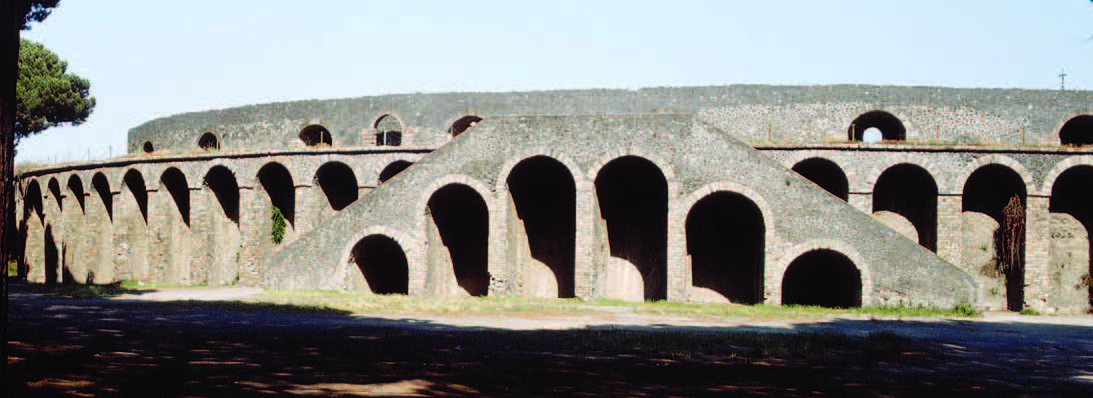 Το αμφιθέατρο της Πομπηίας: εξωτερική όψη
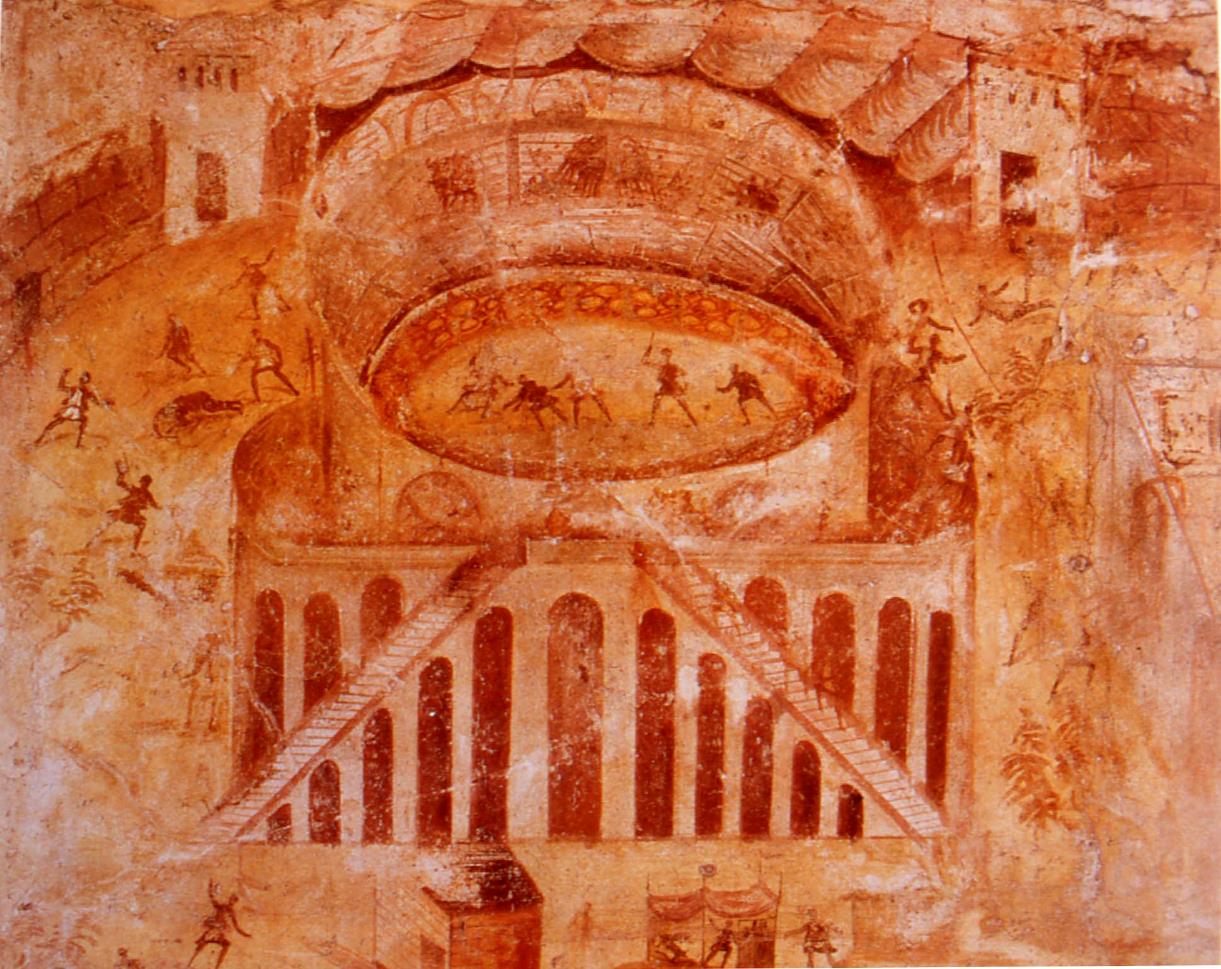 Απεικόνιση του αμφιθεάτρου της Πομπηίας σε τοιχογραφία. Διακρίνεται το velum (σκίαστρο)
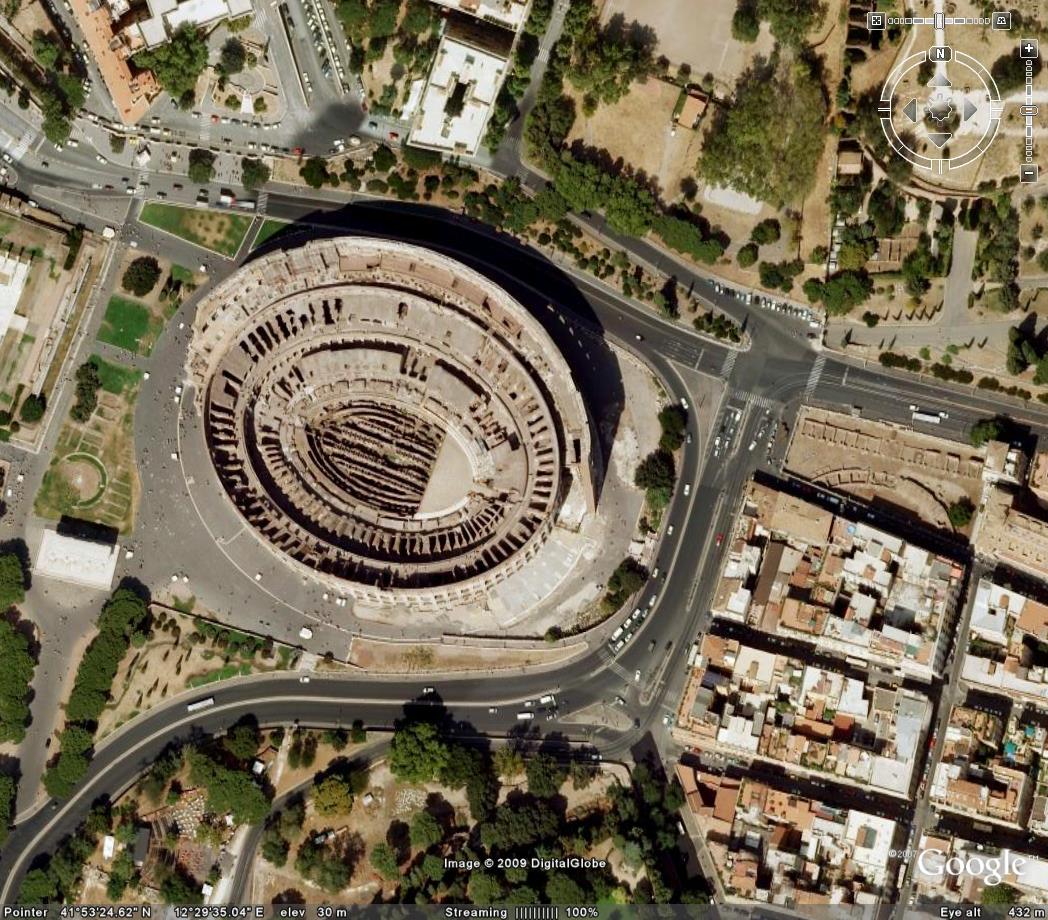 Το Amphitheatrum Flavium (Κολοσσαίο)
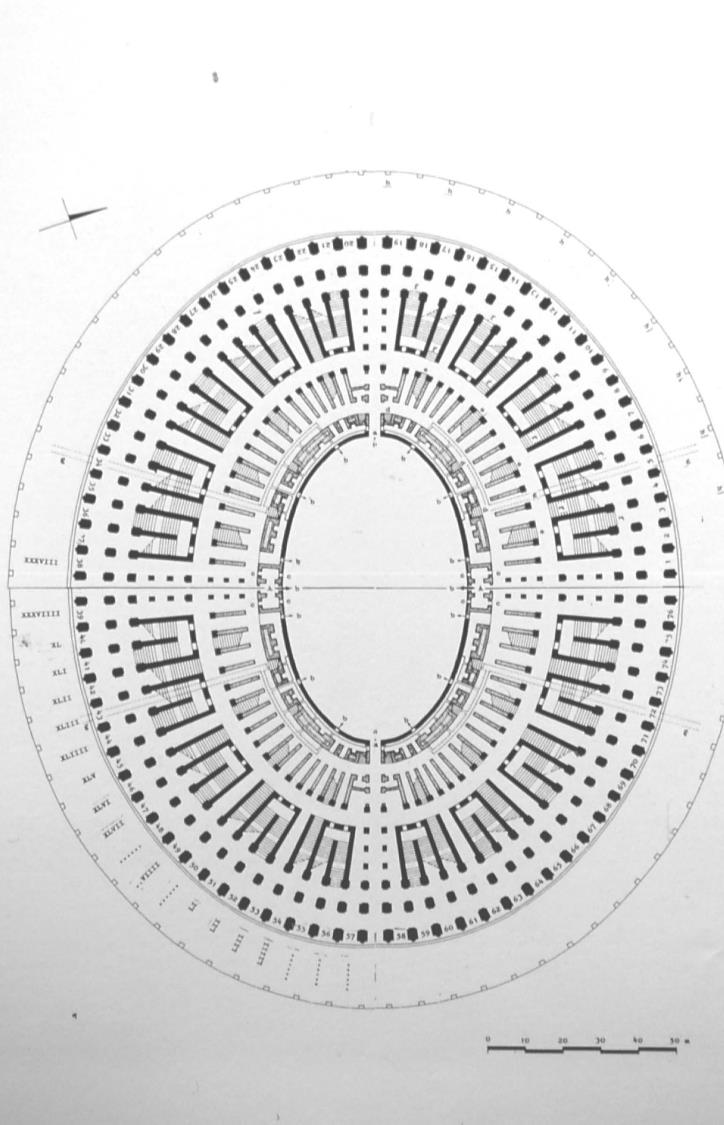 Κάτοψη του amphitheatrum Flavium
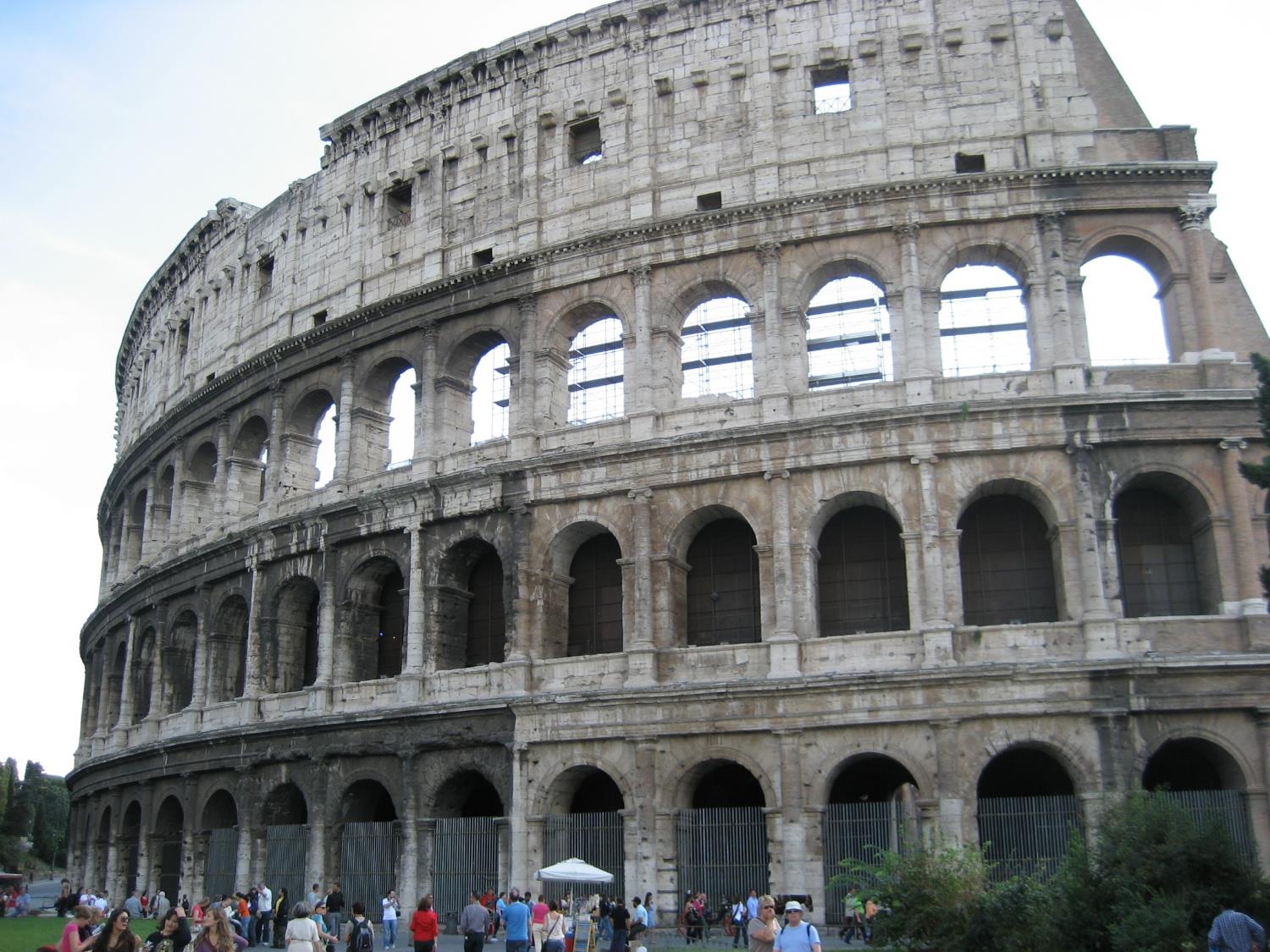 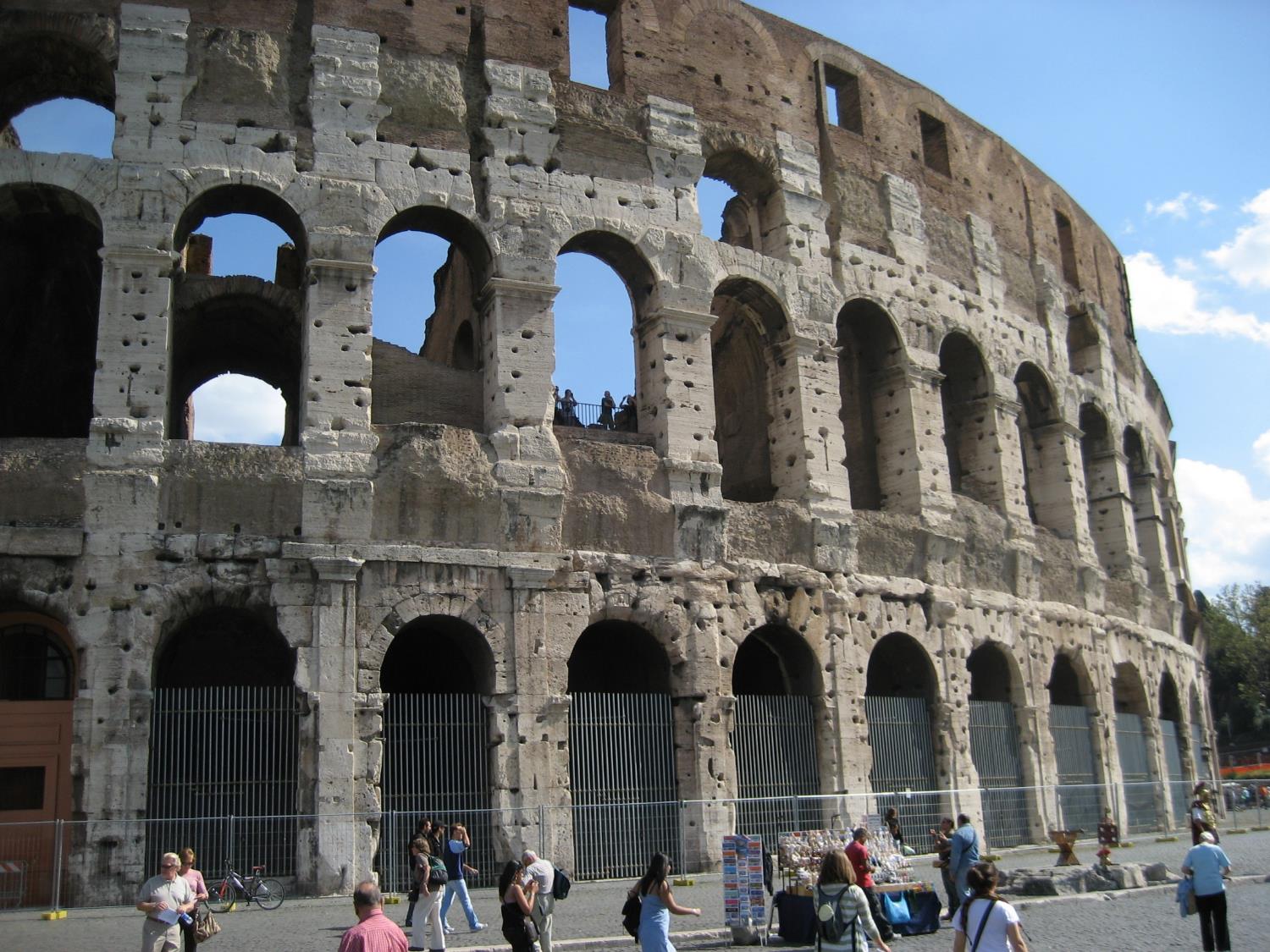 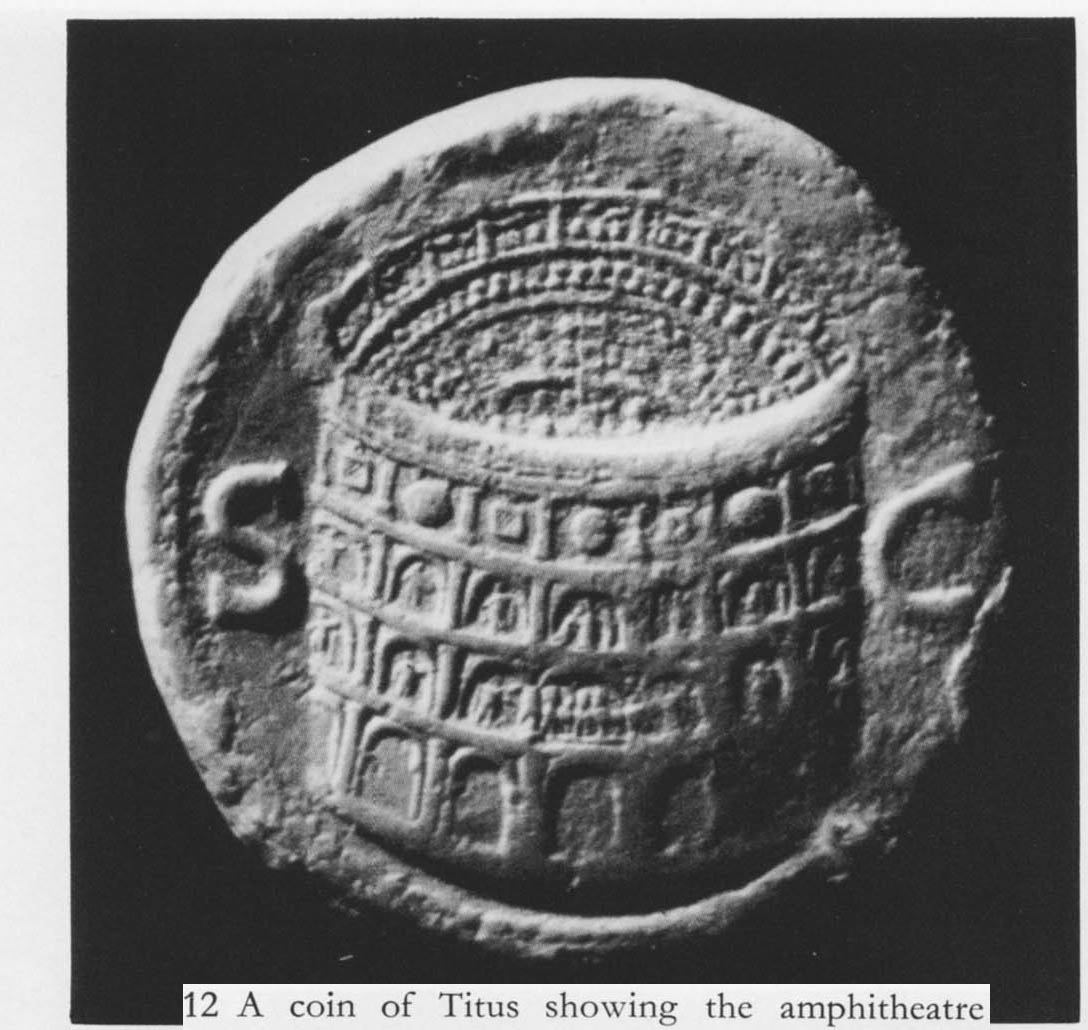 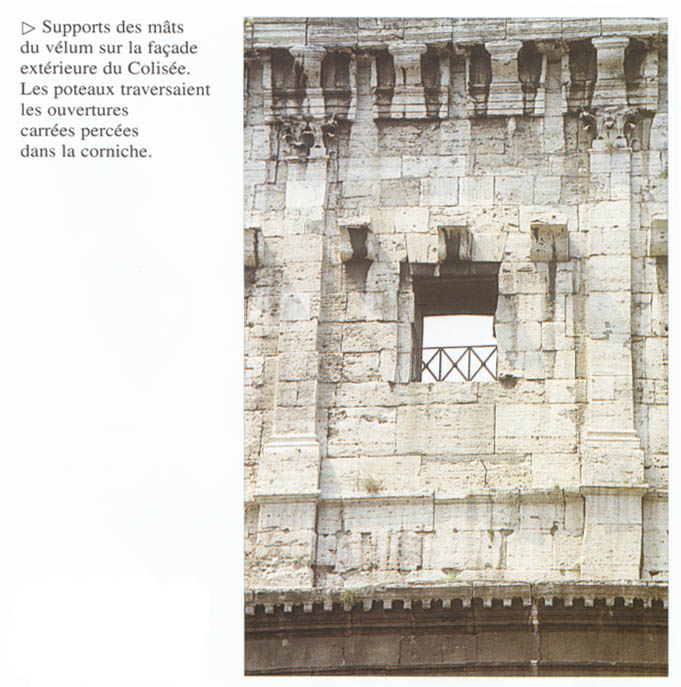 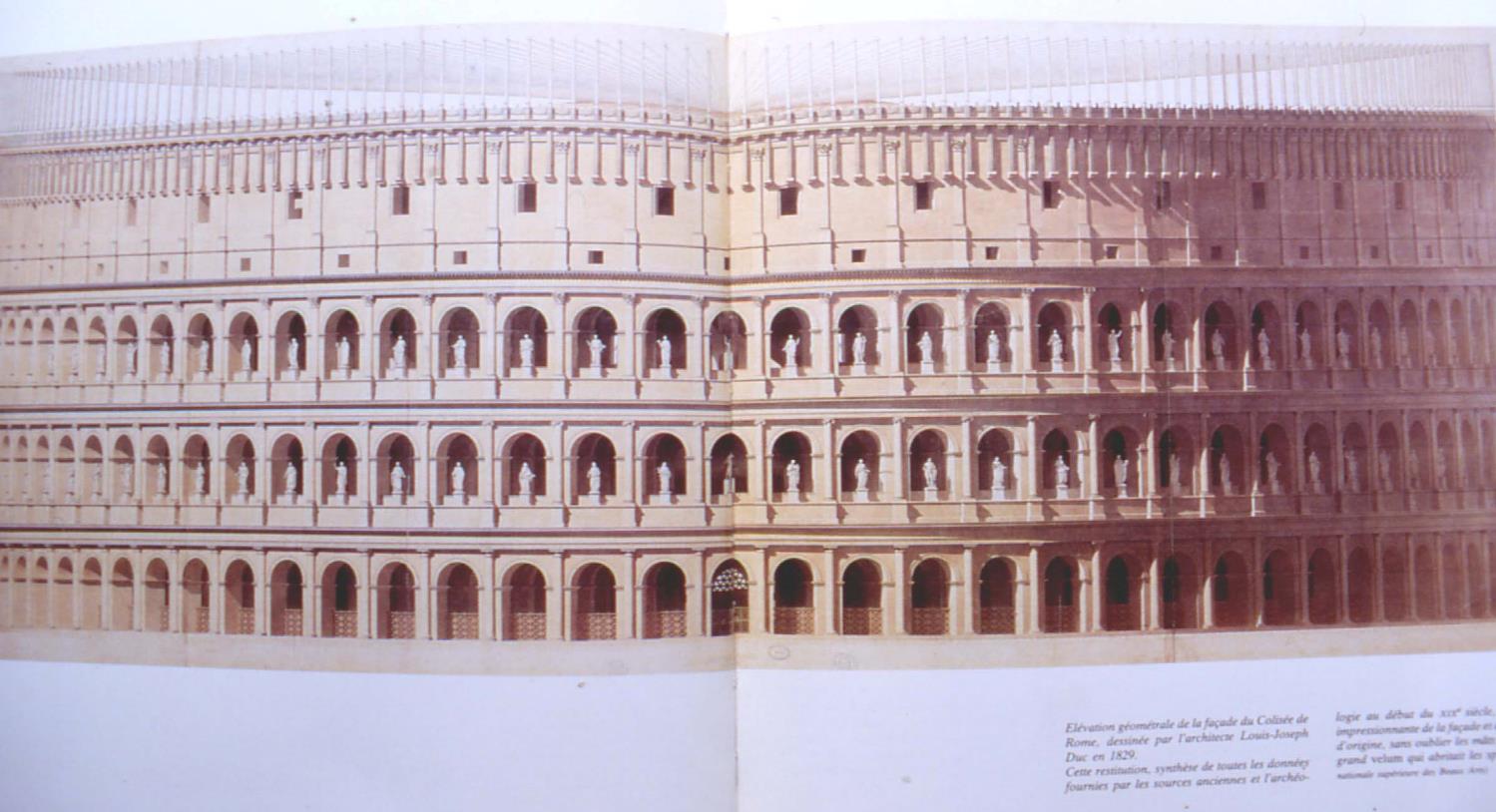 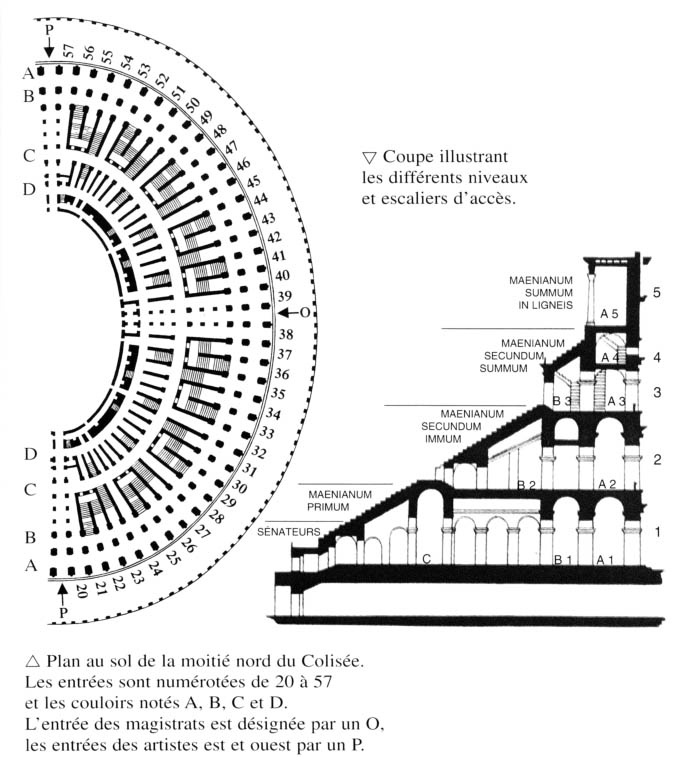 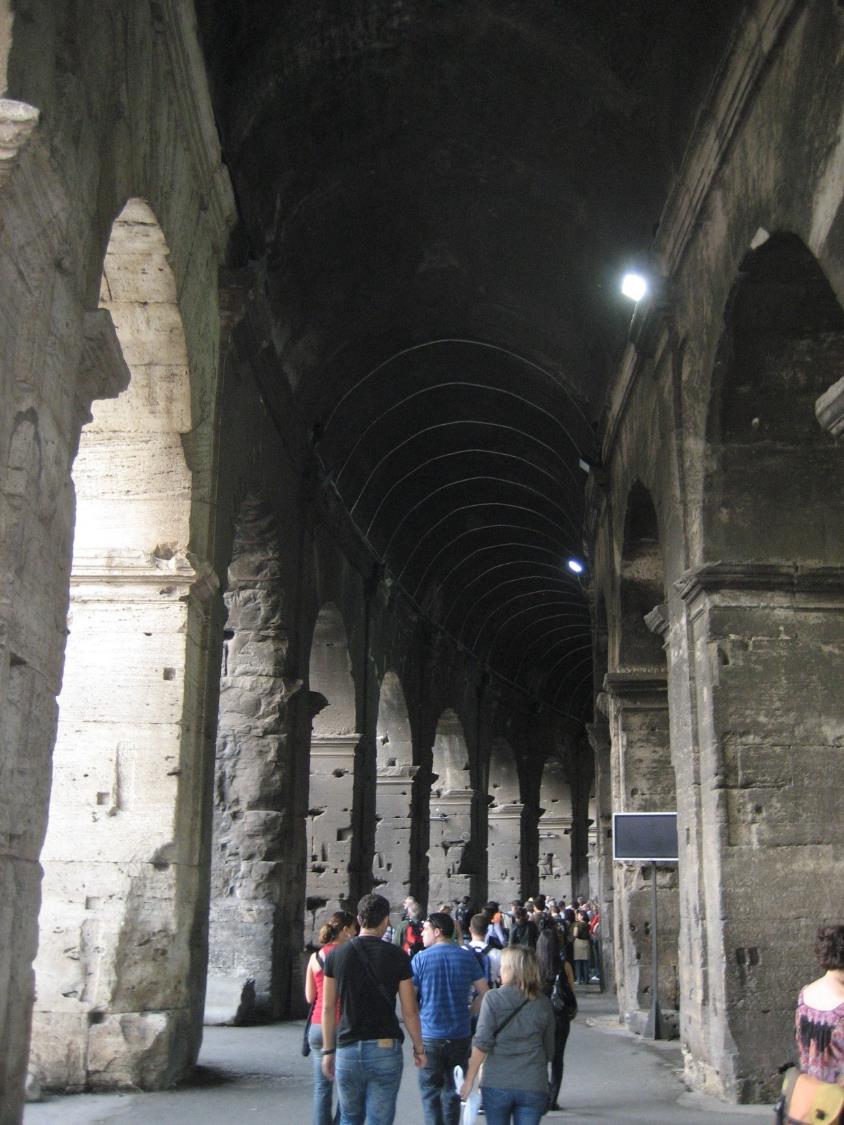 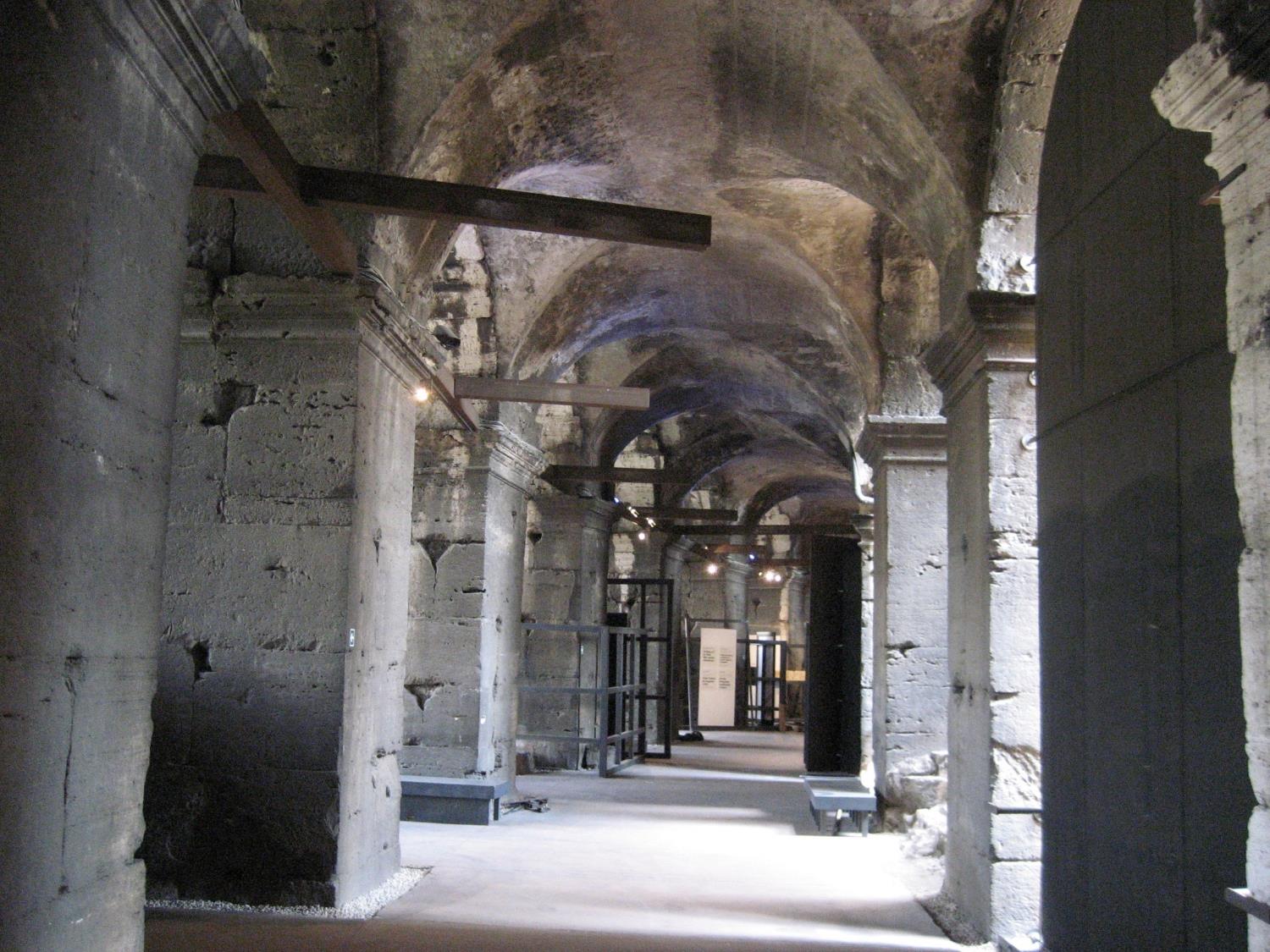 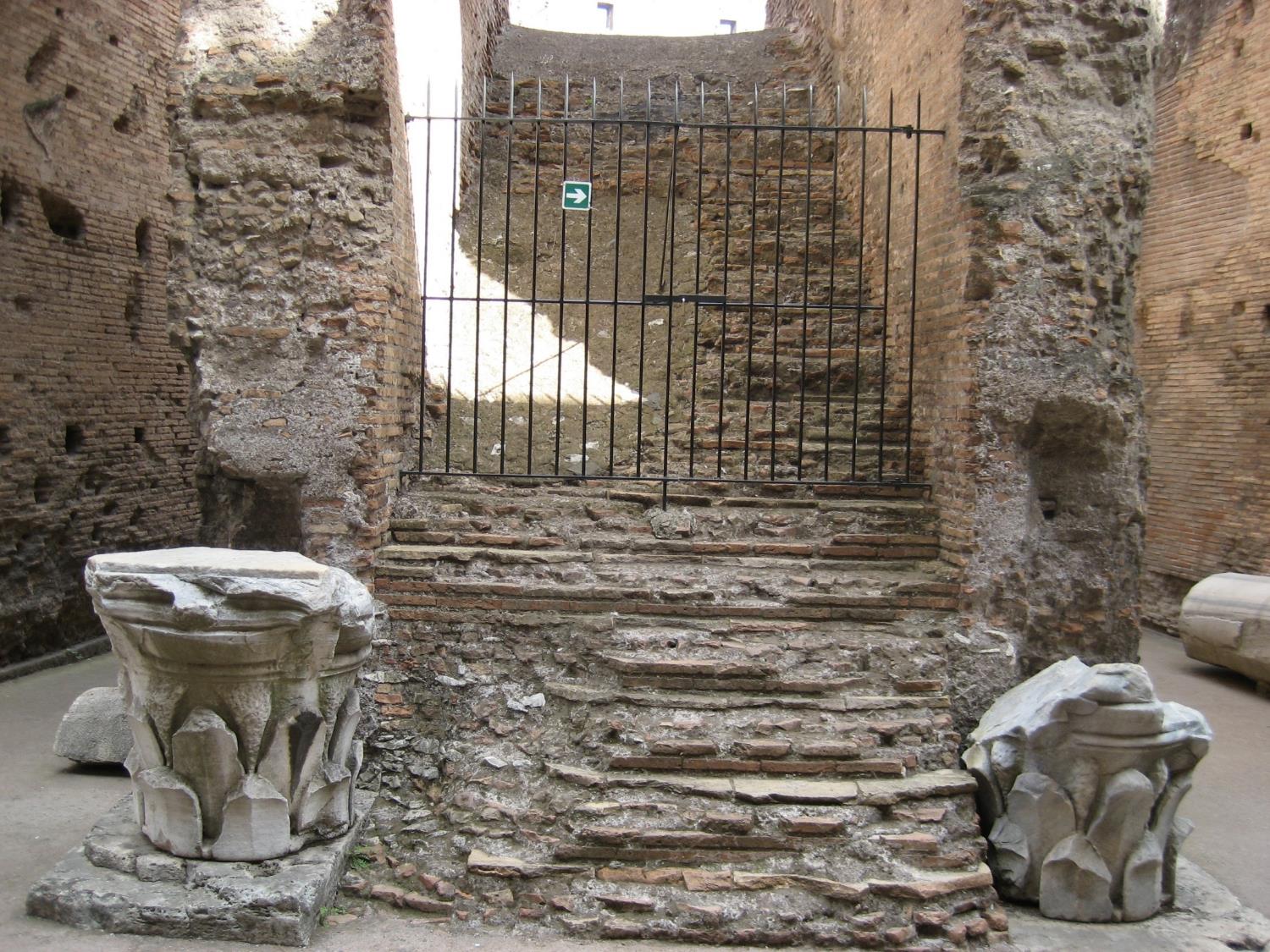 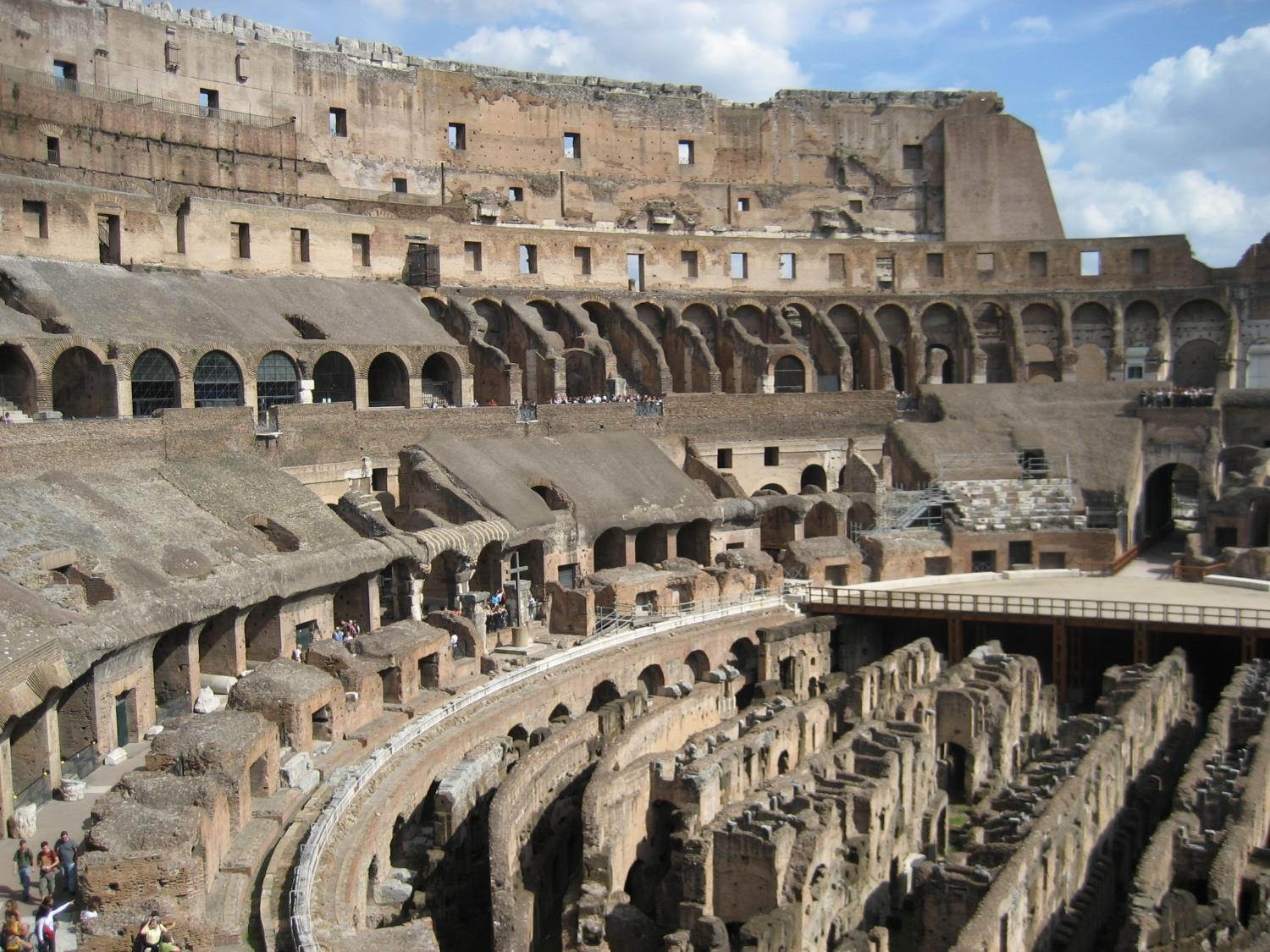 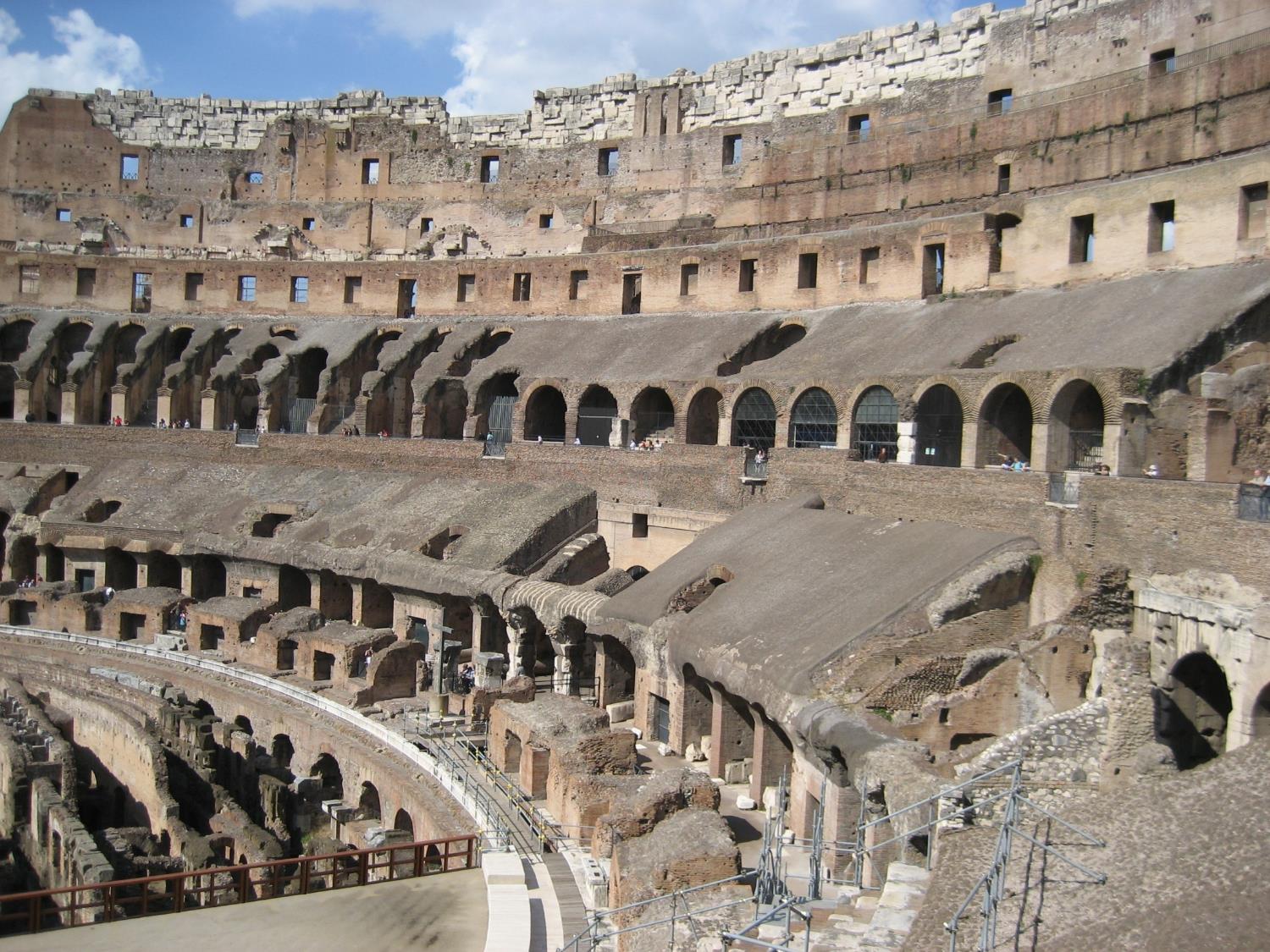 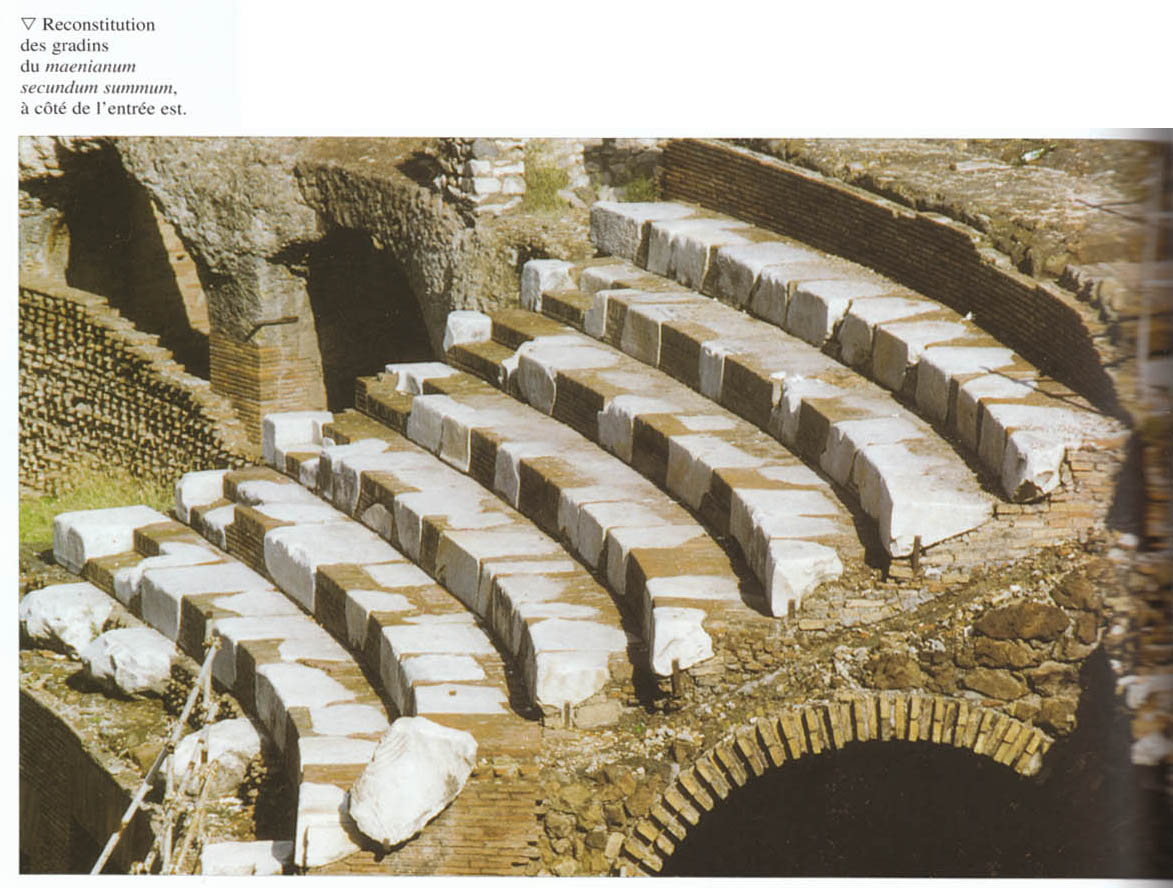 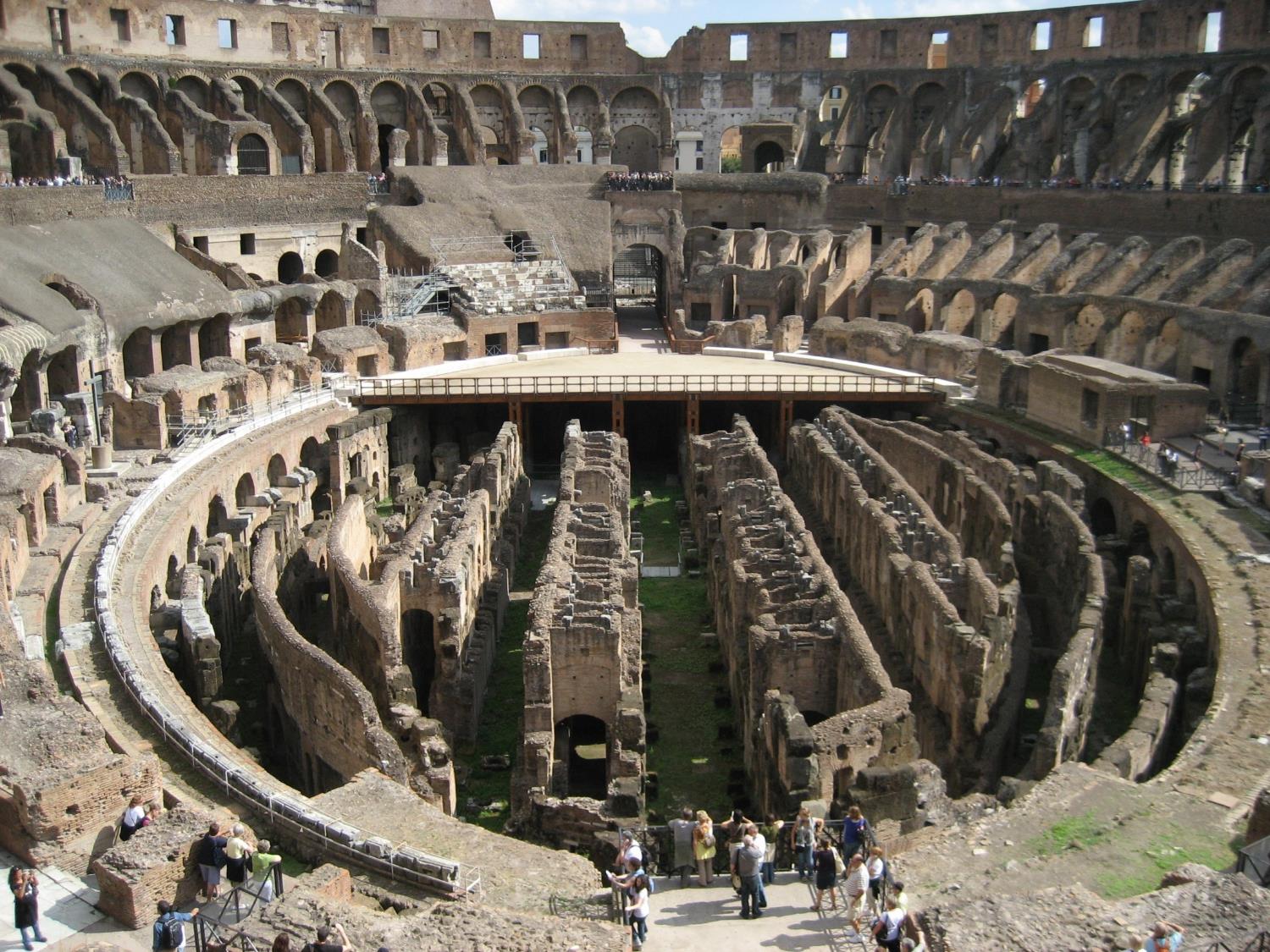 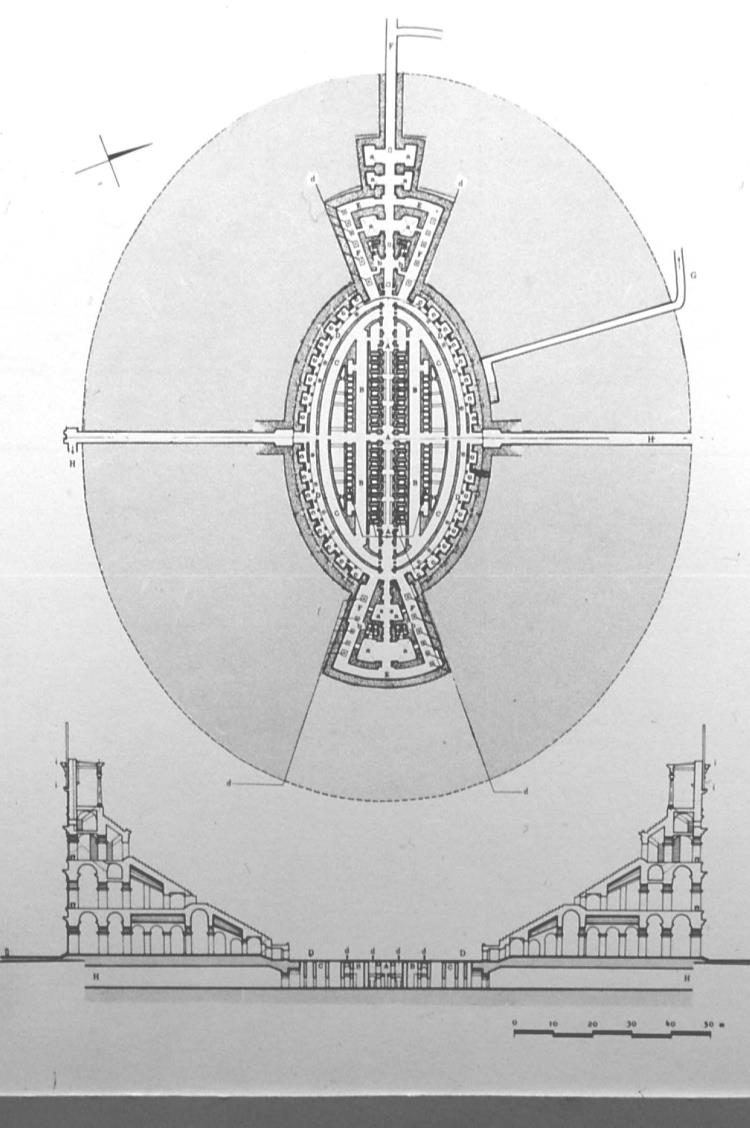 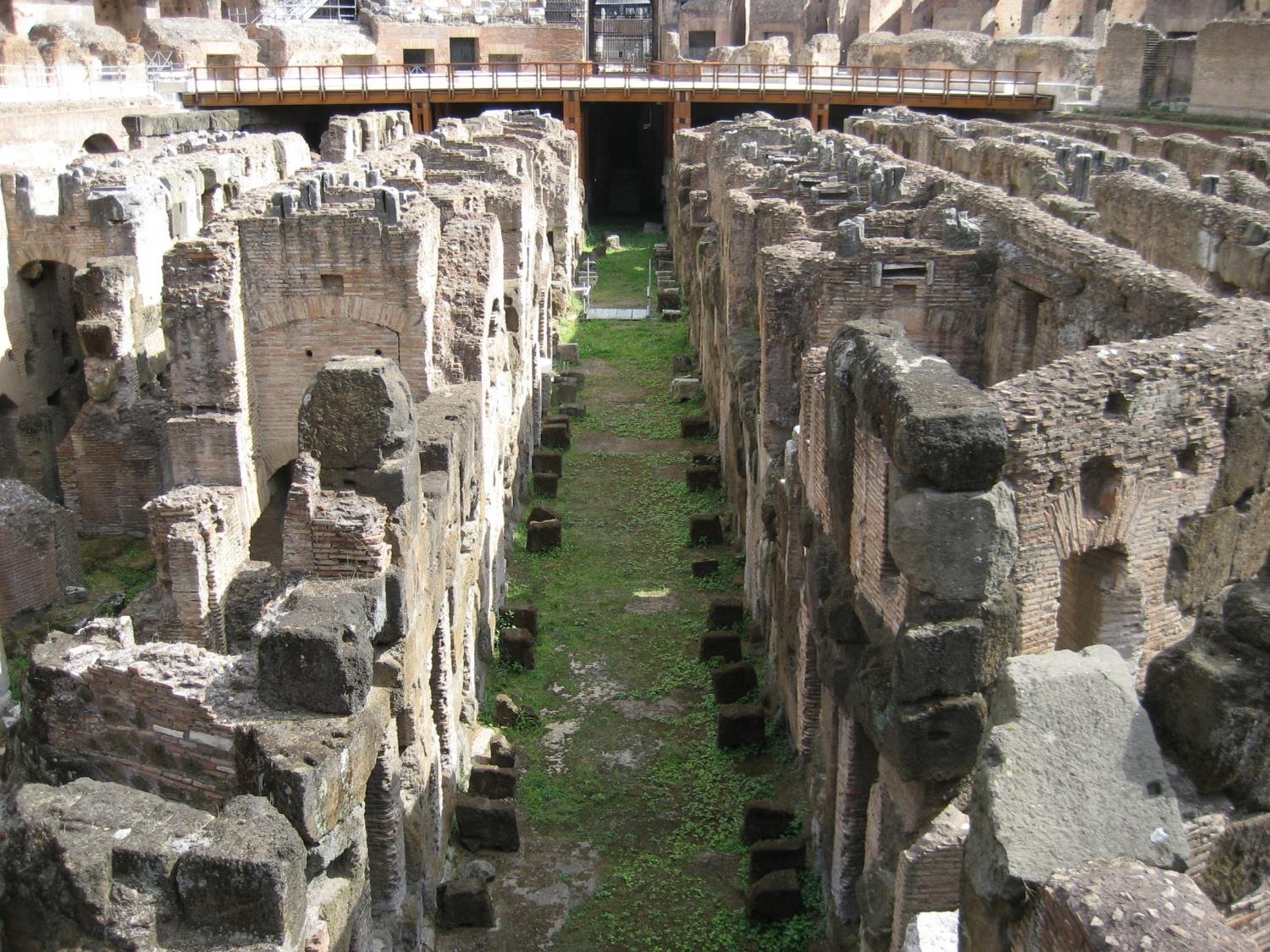 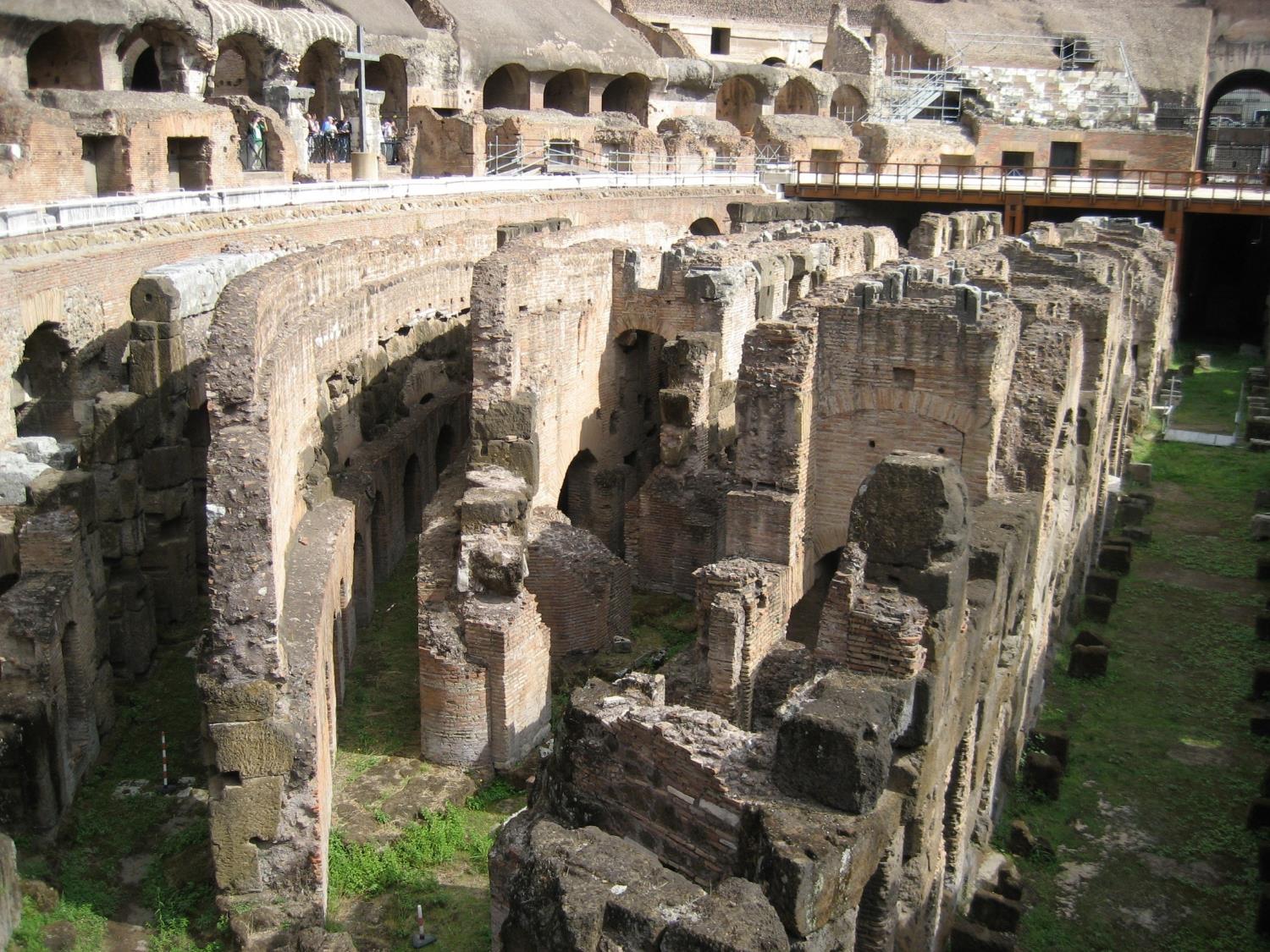 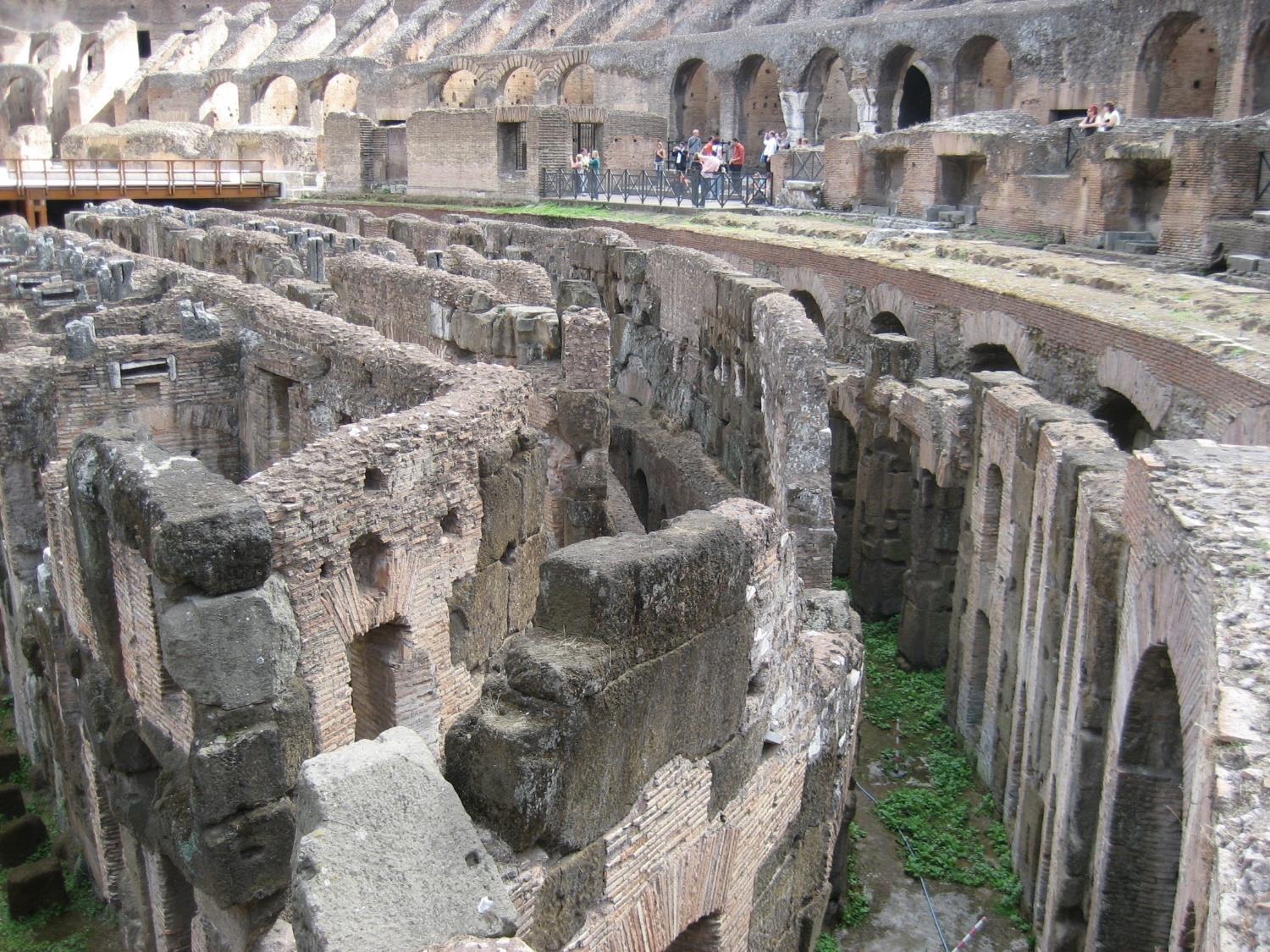 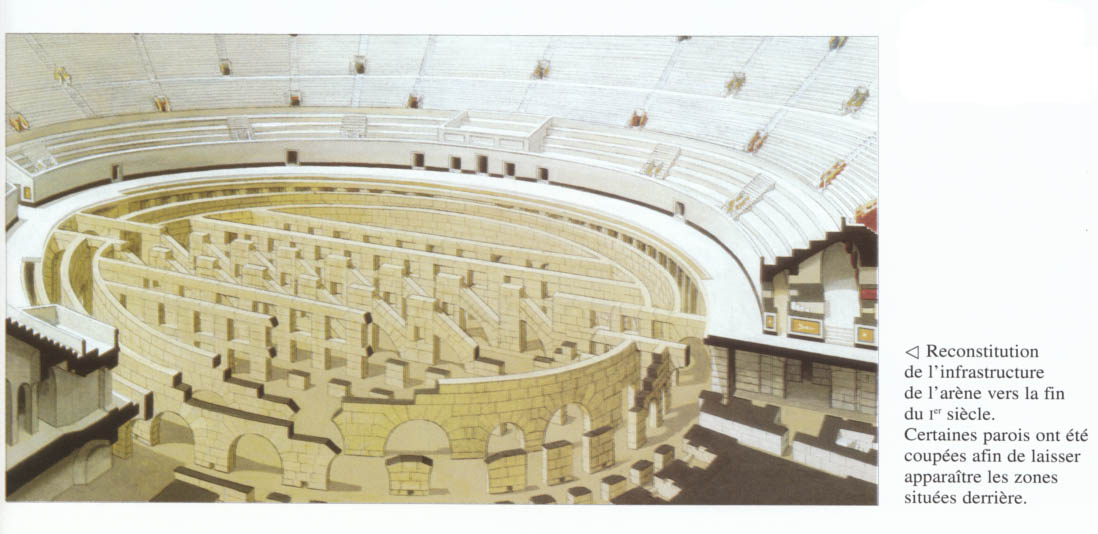 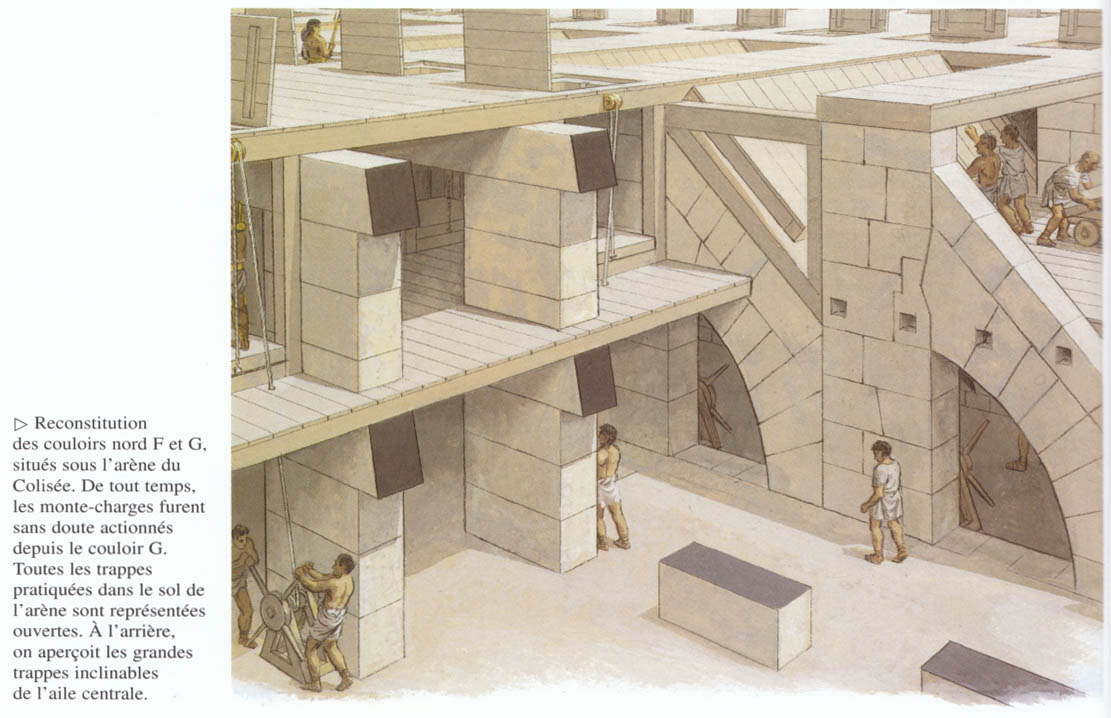 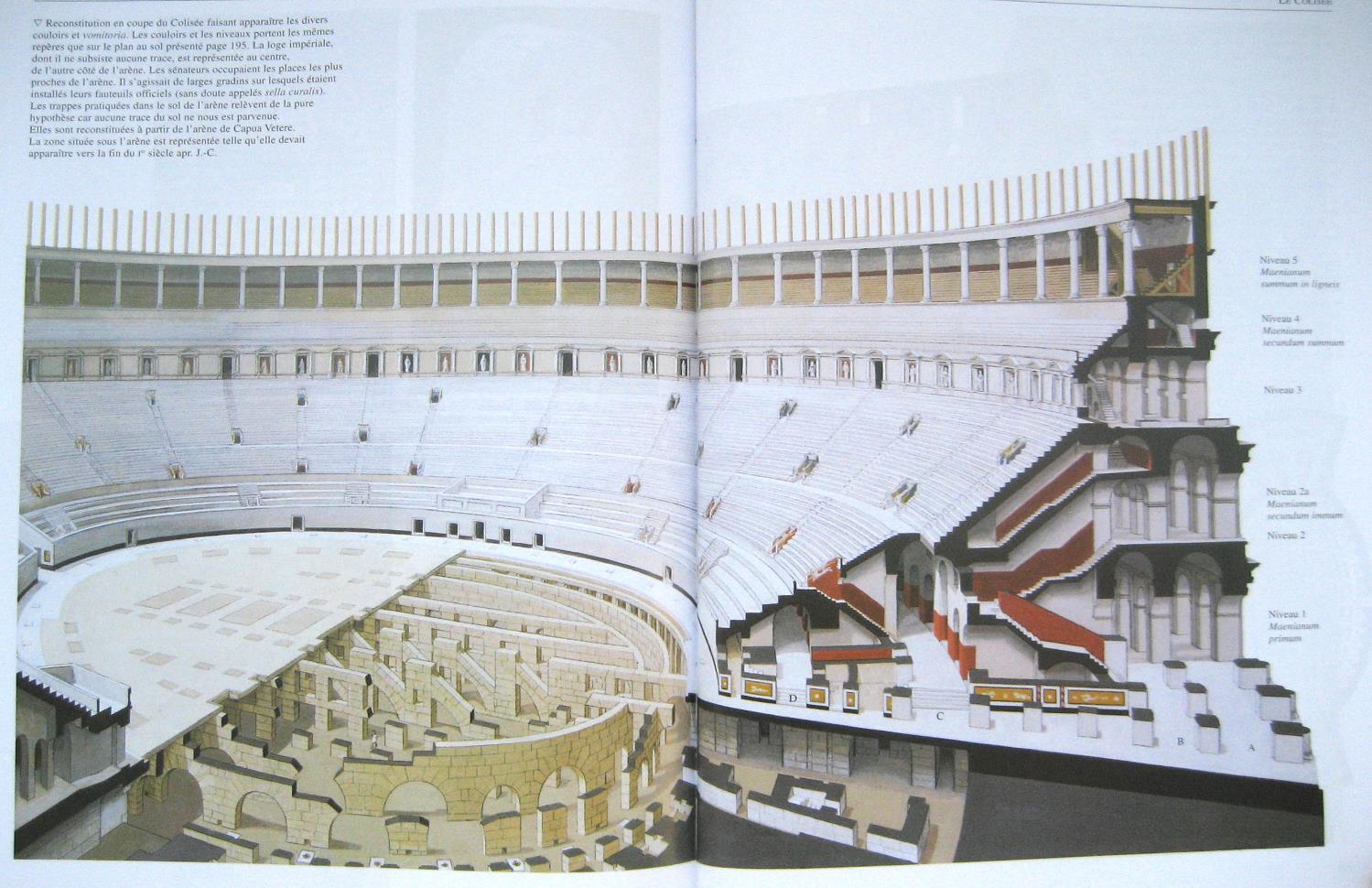 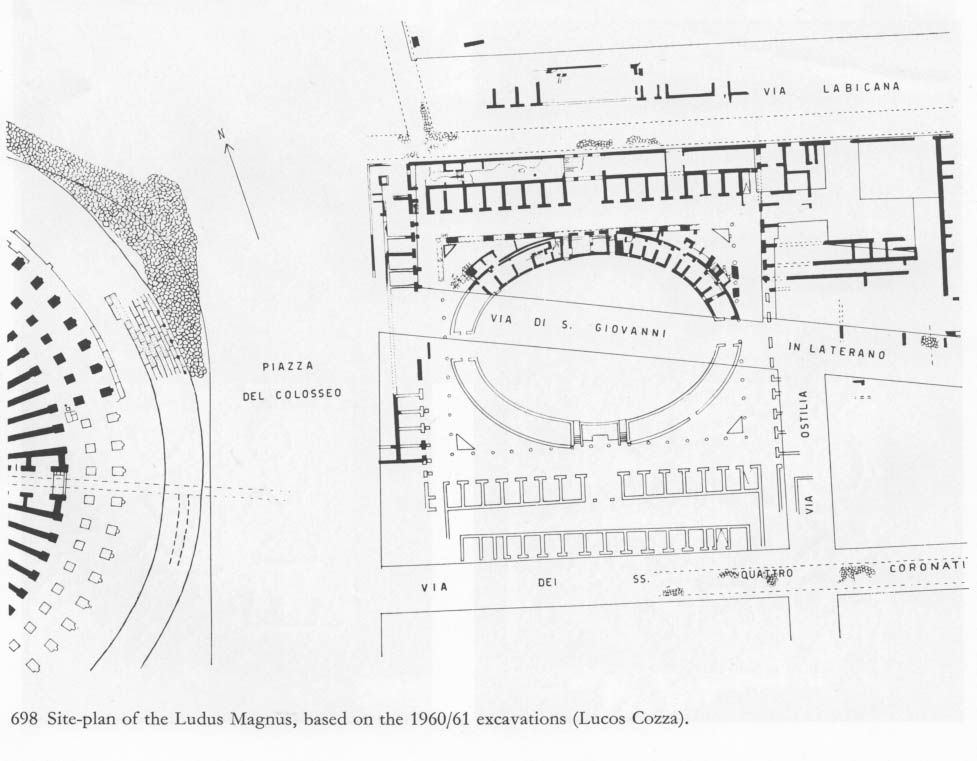 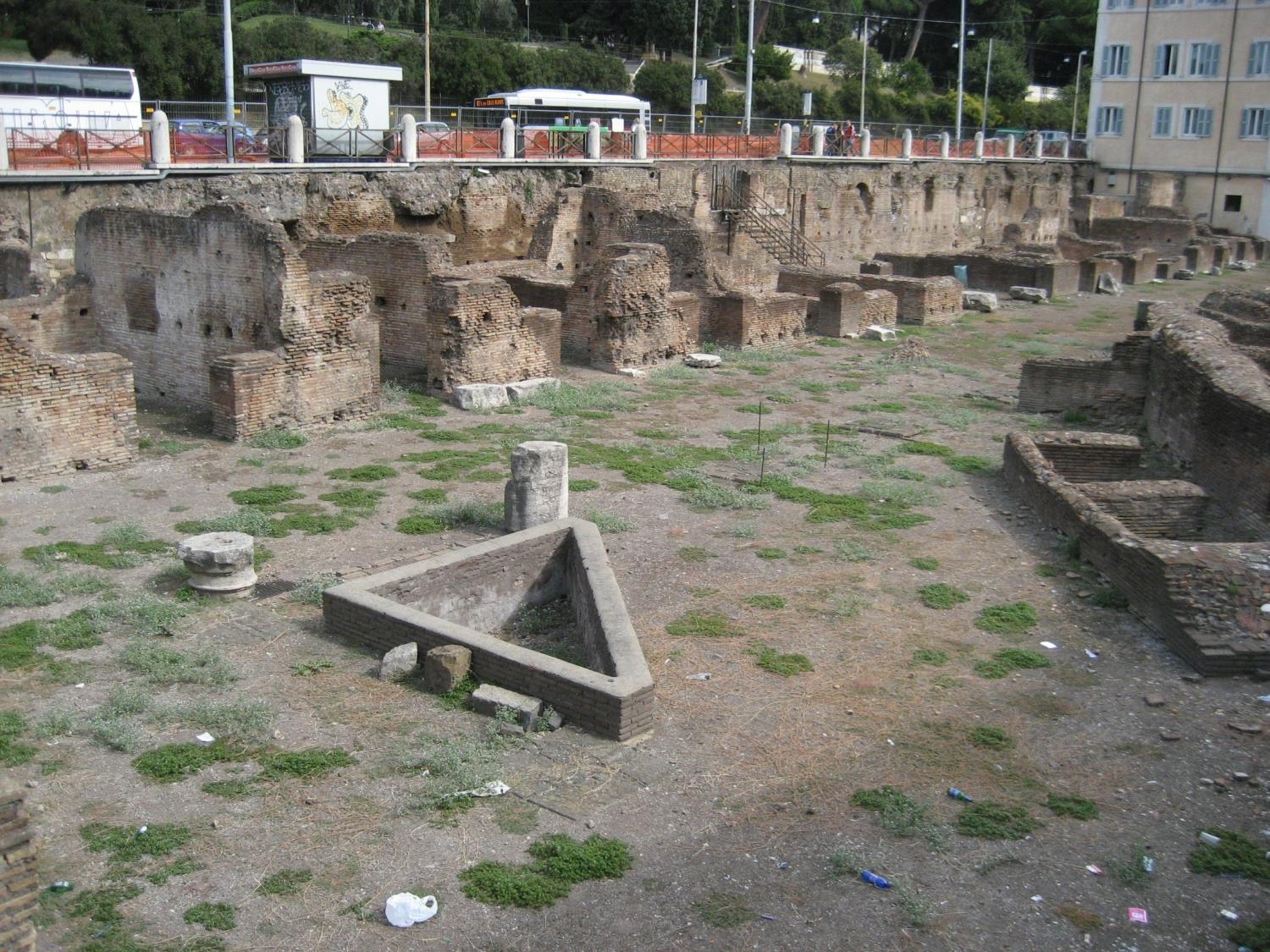 Ρώμη: Ludus Magnus (σχολή μονομάχων)
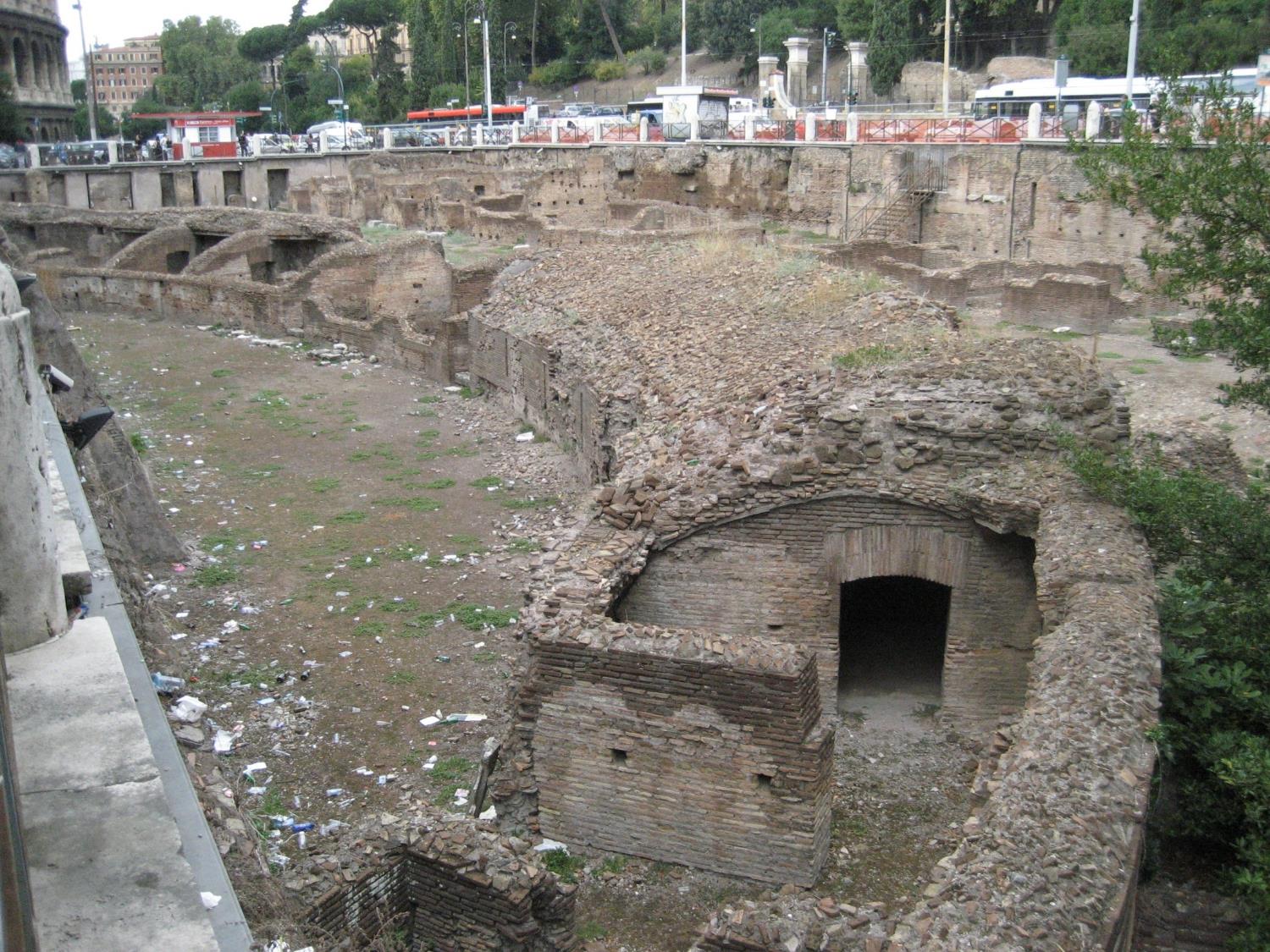 Ρώμη: Ludus Magnus (σχολή μονομάχων)
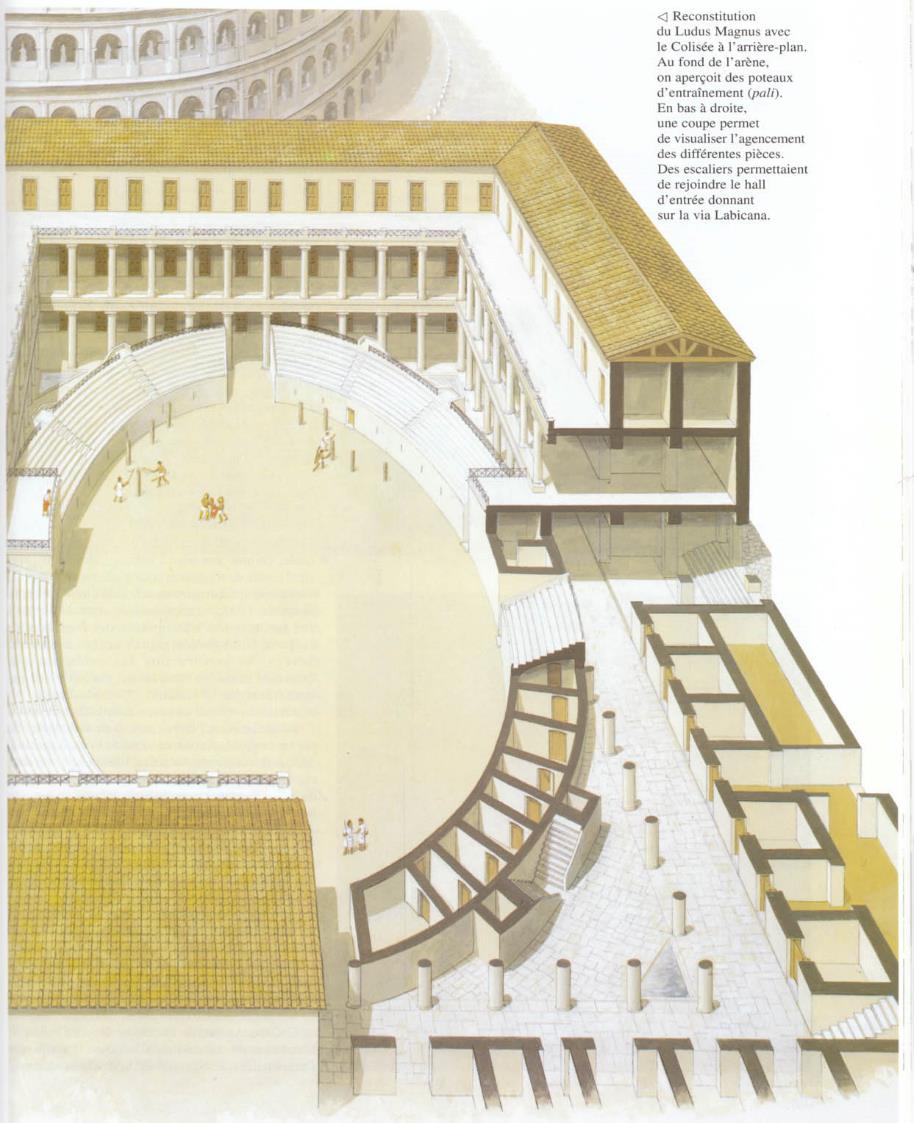 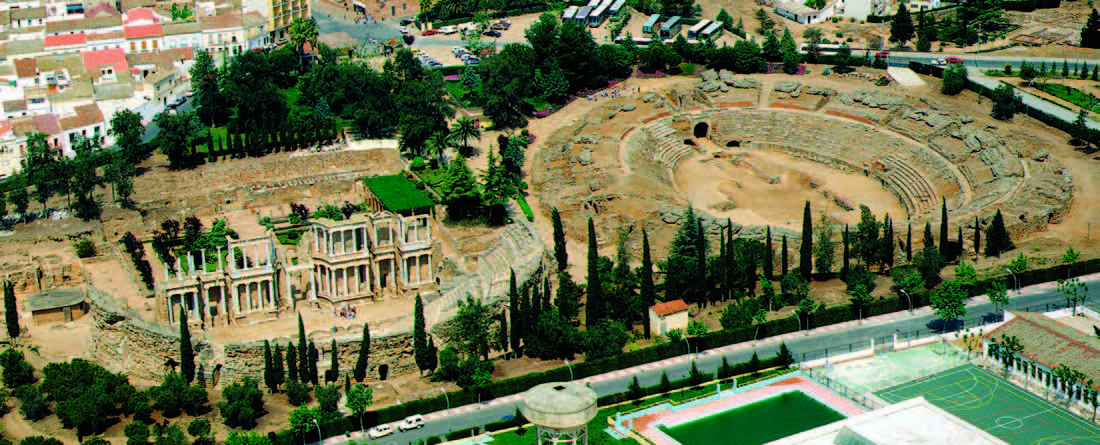 Το θέατρο και το αμφιθέατρο της αποικίας Augusta Emerita (Merida) στην Ισπανία
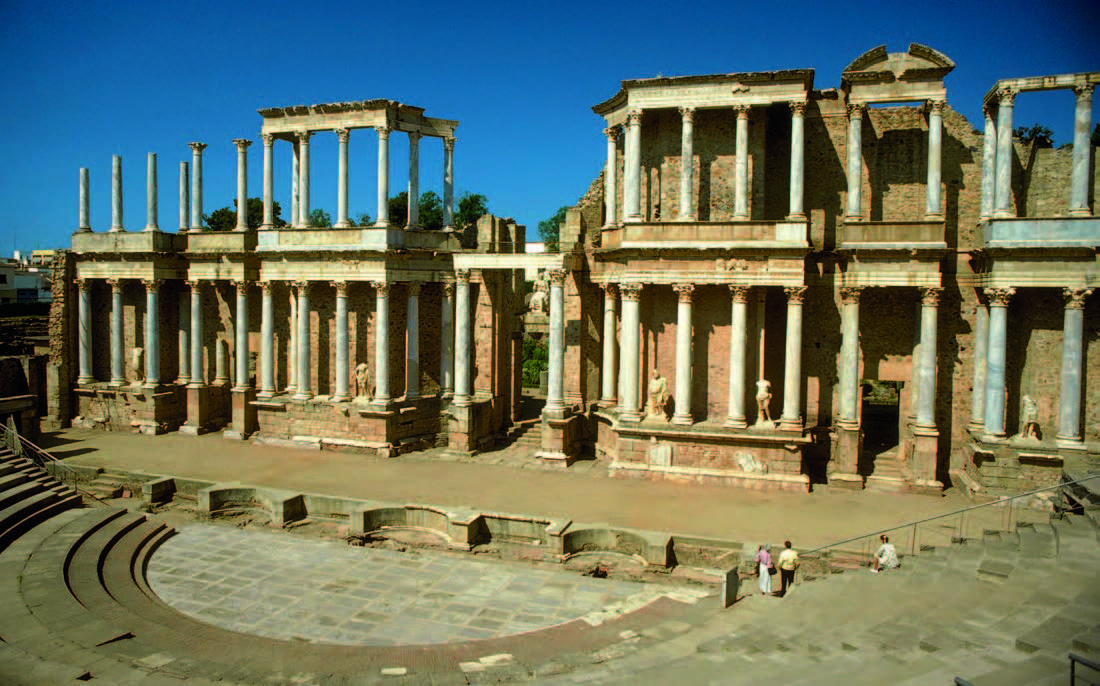 Το θέατρο της Μerida με την αναστηλωμένη scenae frons
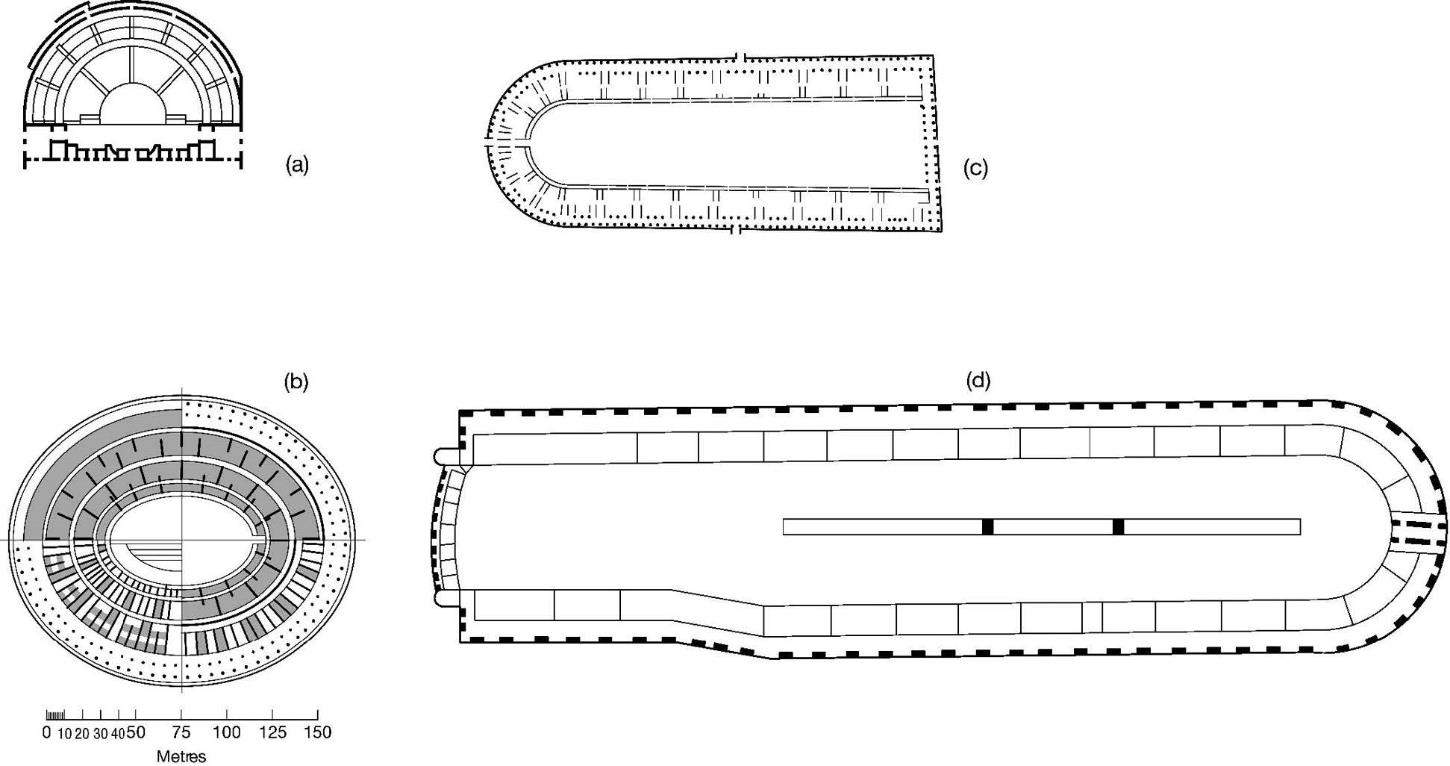 a) Το θέατρο της Orange, b) το Κολοσσαίο, c) τo στάδιο του Δομιτιανού, d) το Circus Maximus
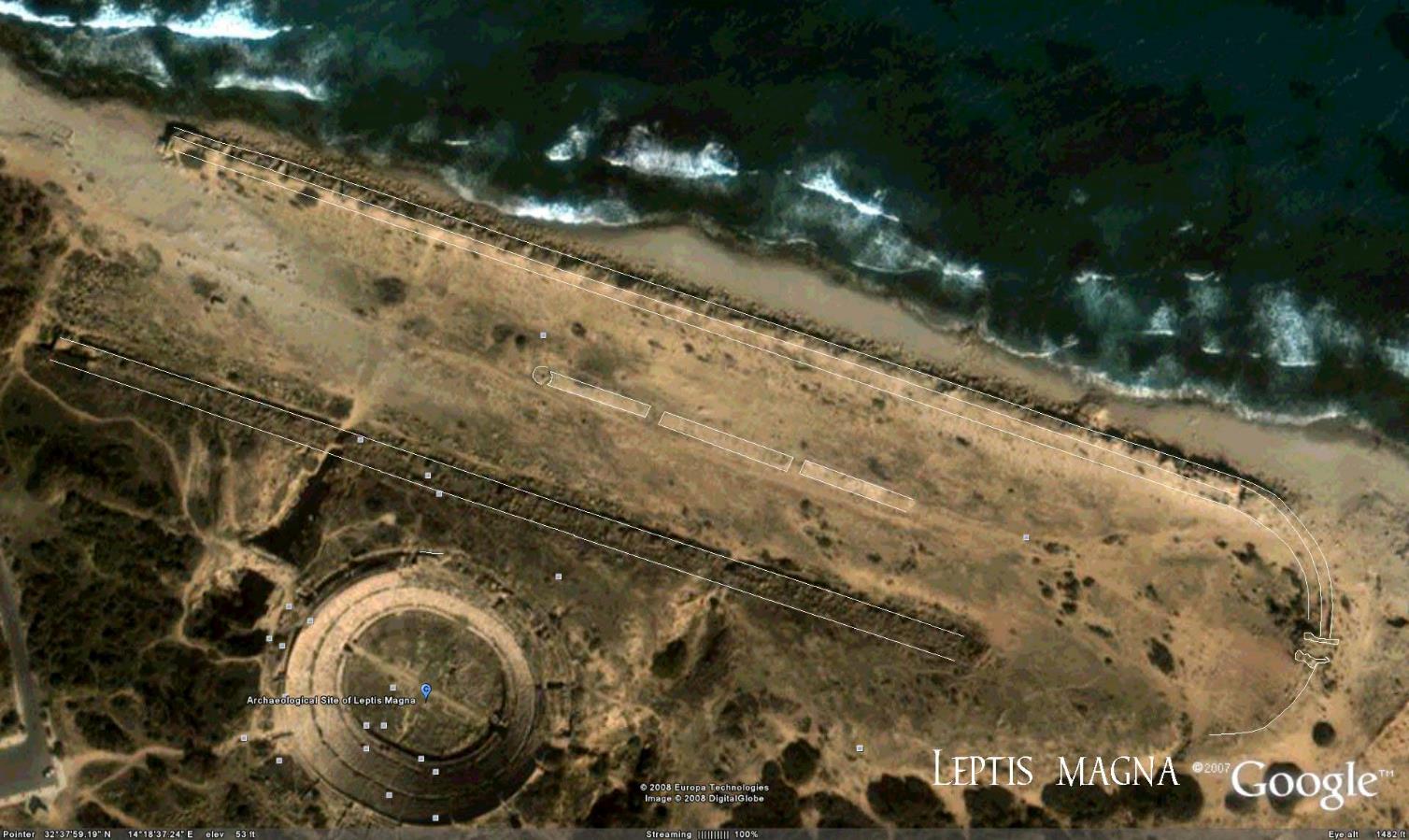 Ο ιππόδρομος της Leptis Magna
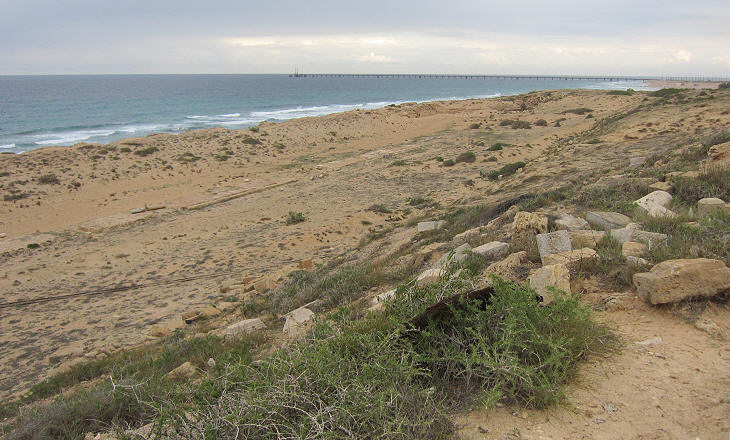 Ο ιππόδρομος της Leptis Magna
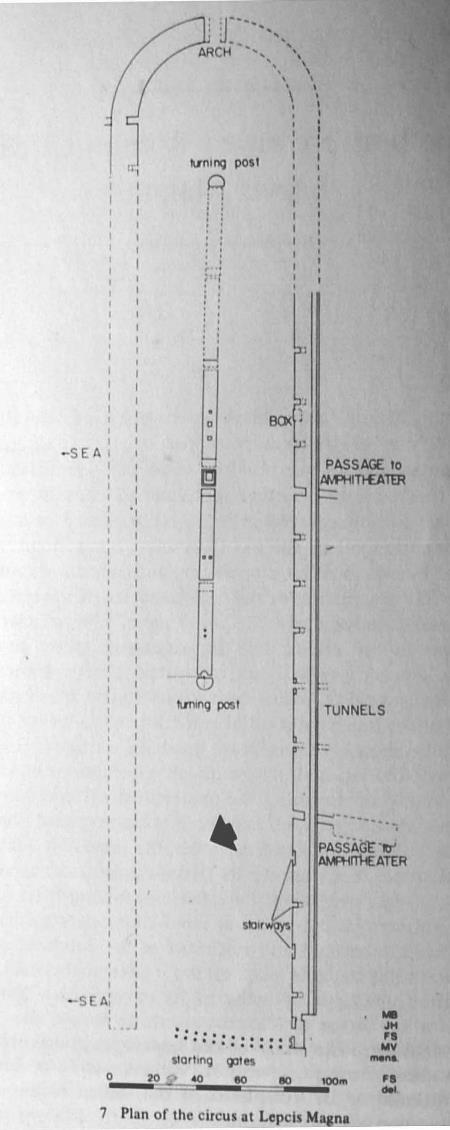 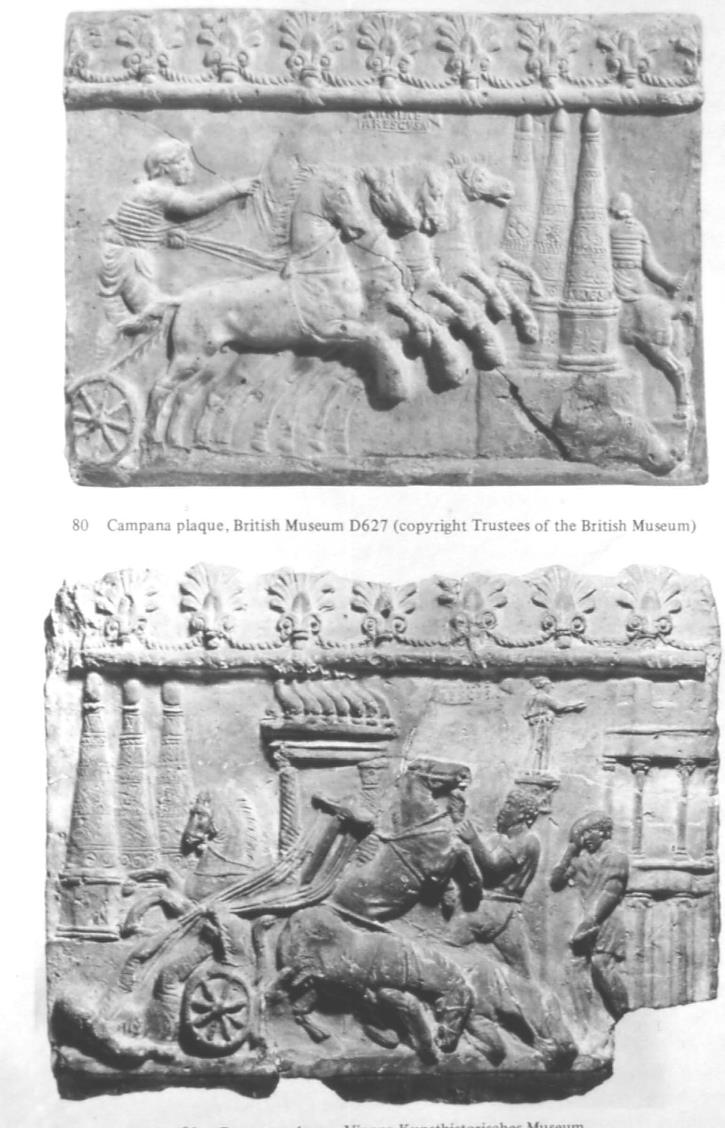 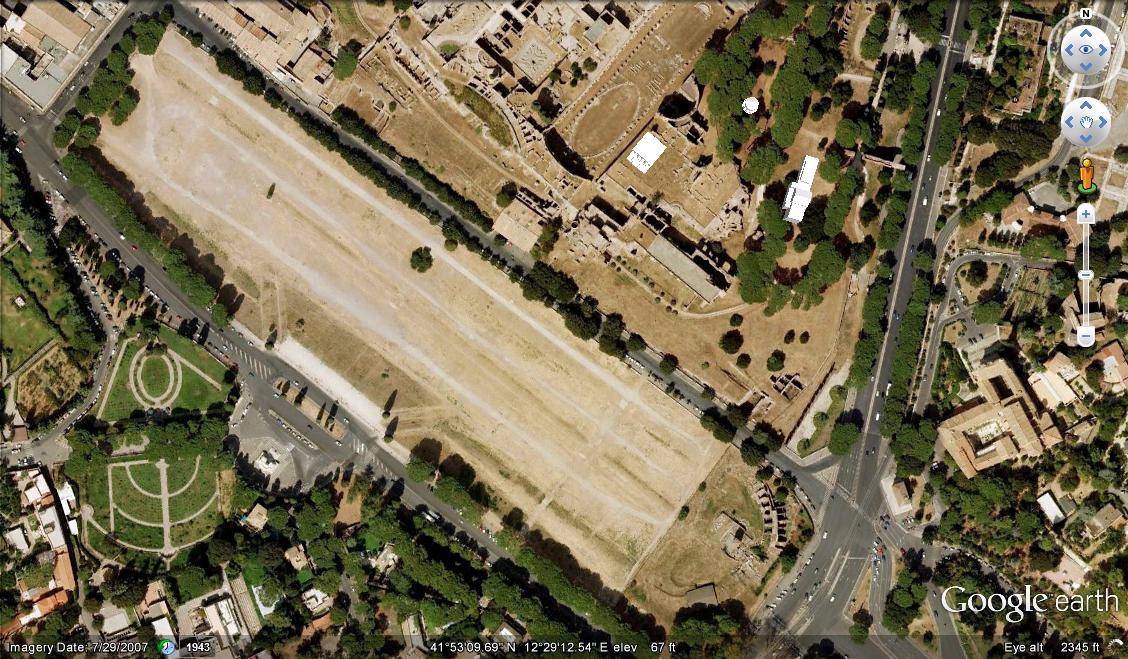 Ρώμη: circus maximus
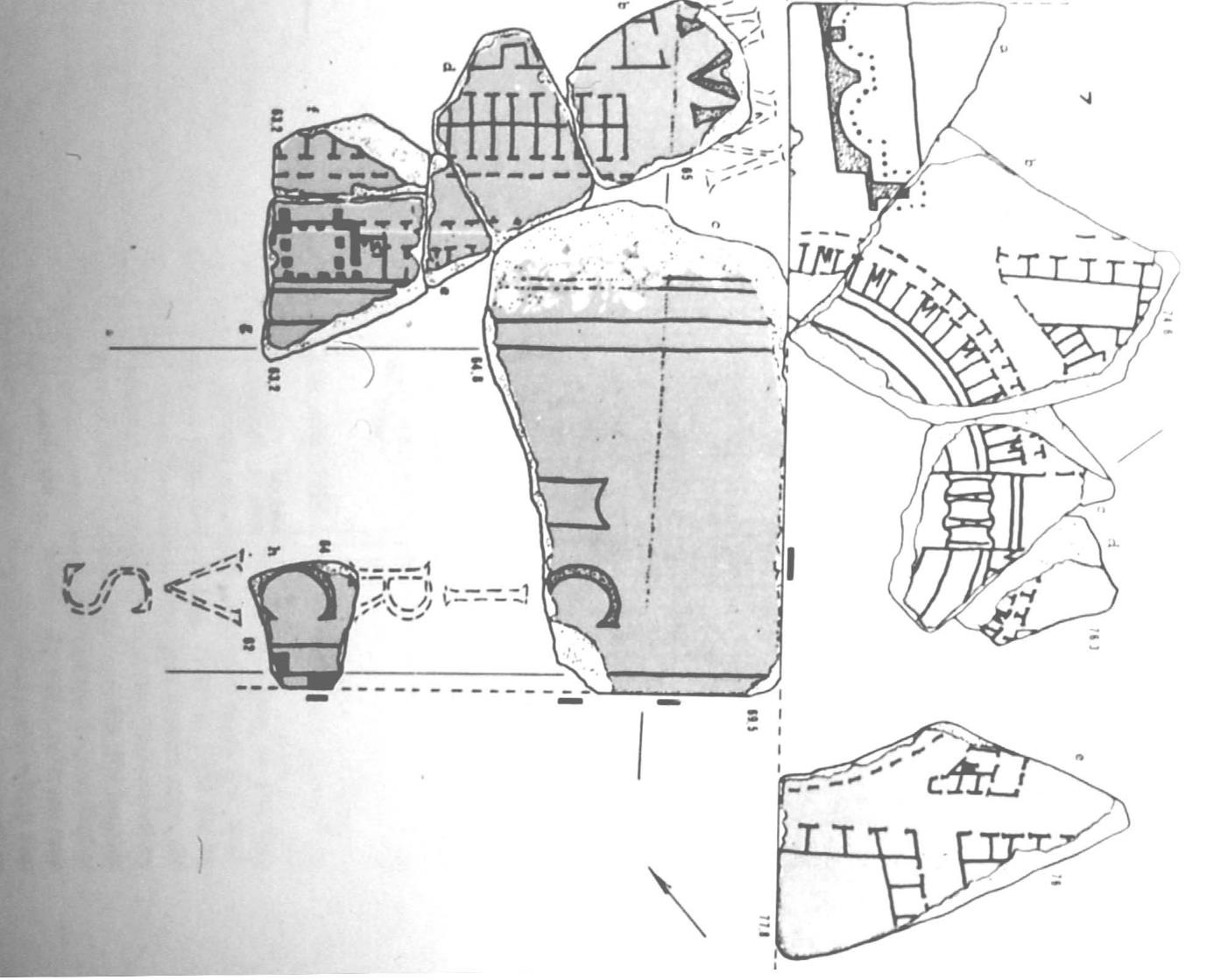 To Circus Maximus όπως απεικονίζεται στη Forma Urbis
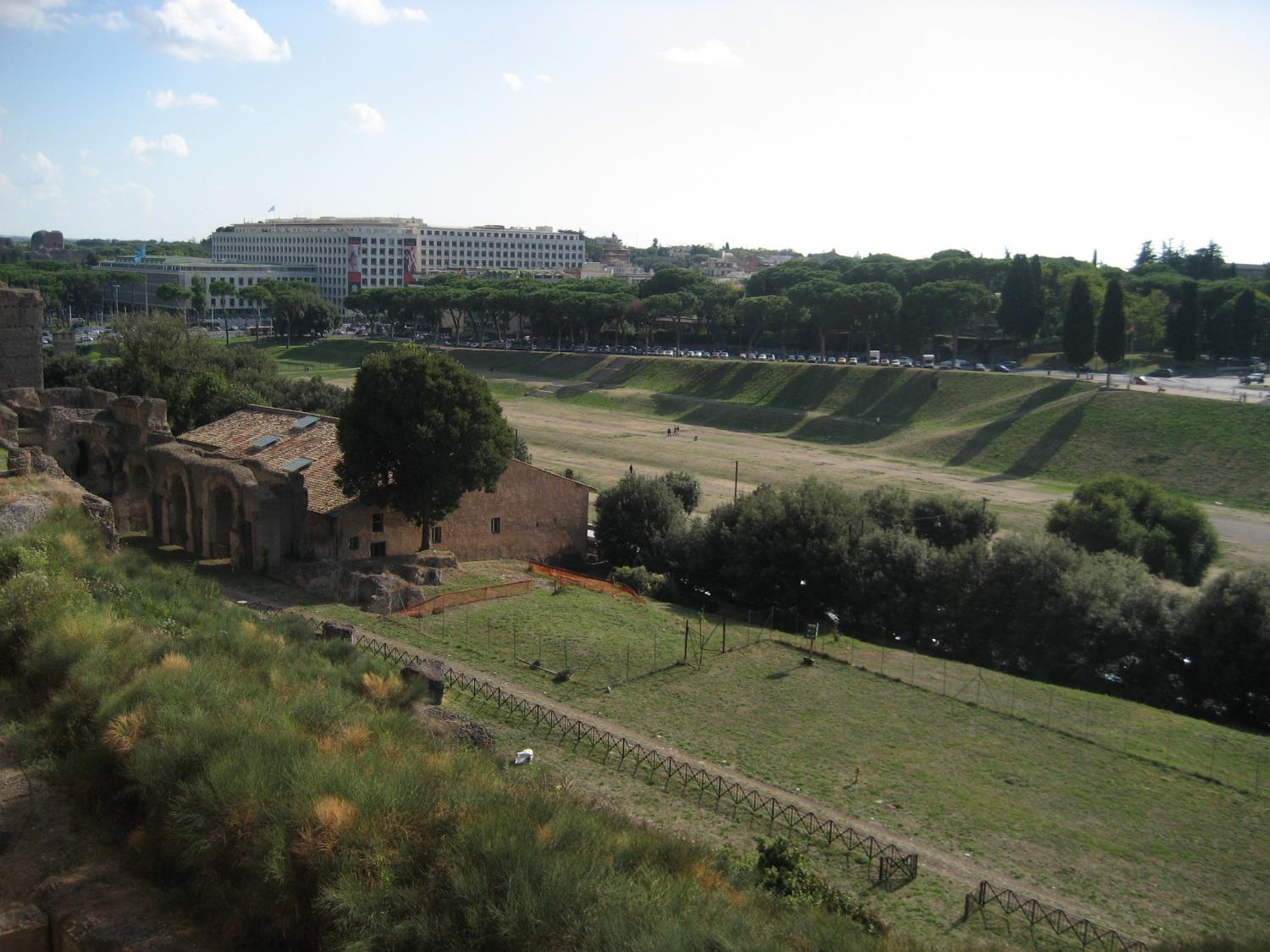 Ρώμη: Circus Maximus
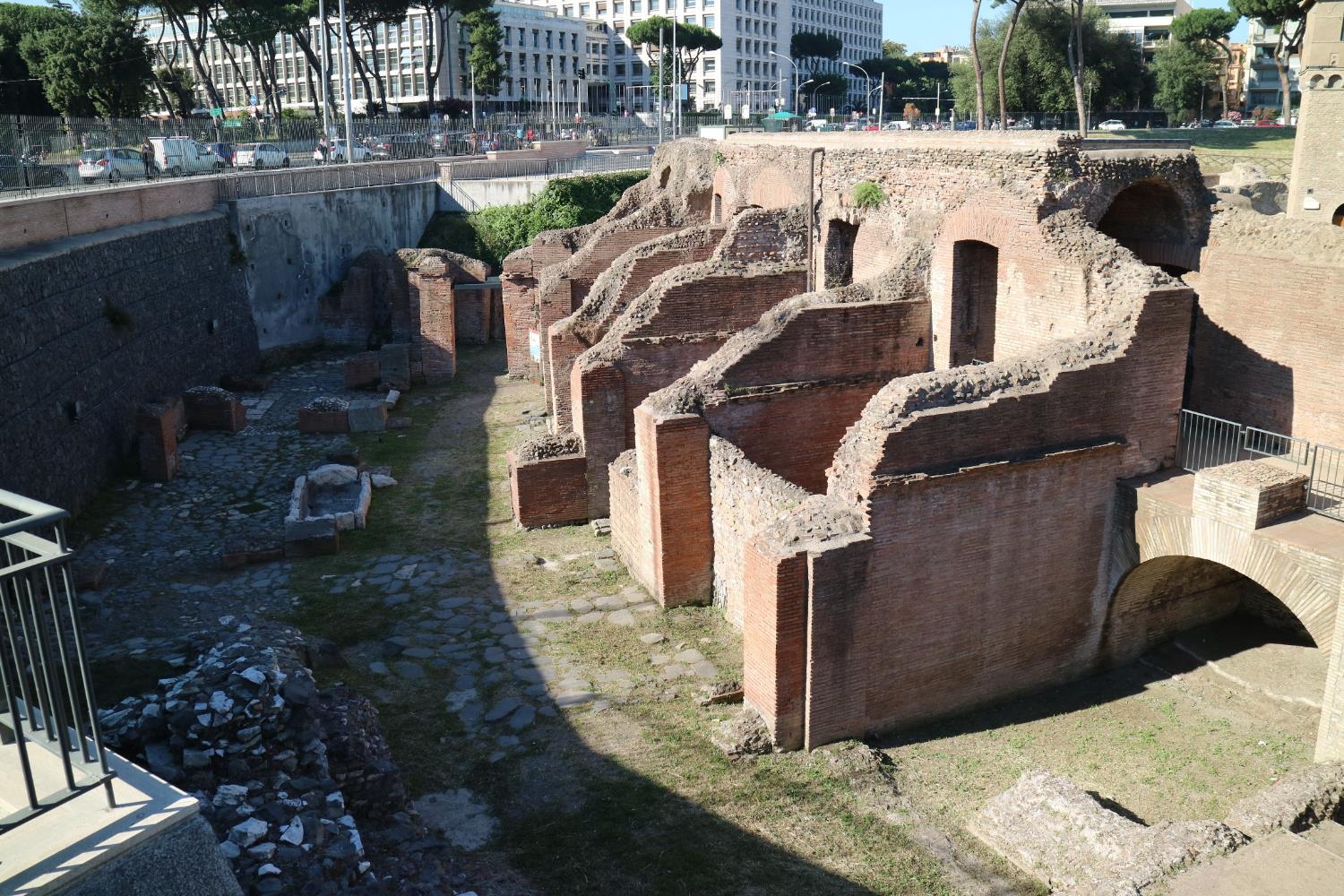 Ρώμη: Circus Maximus
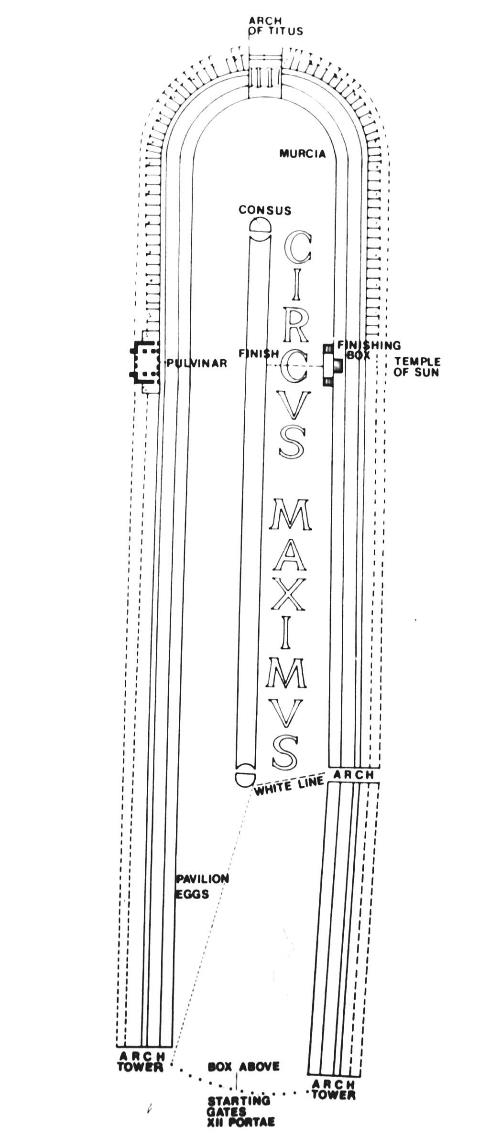 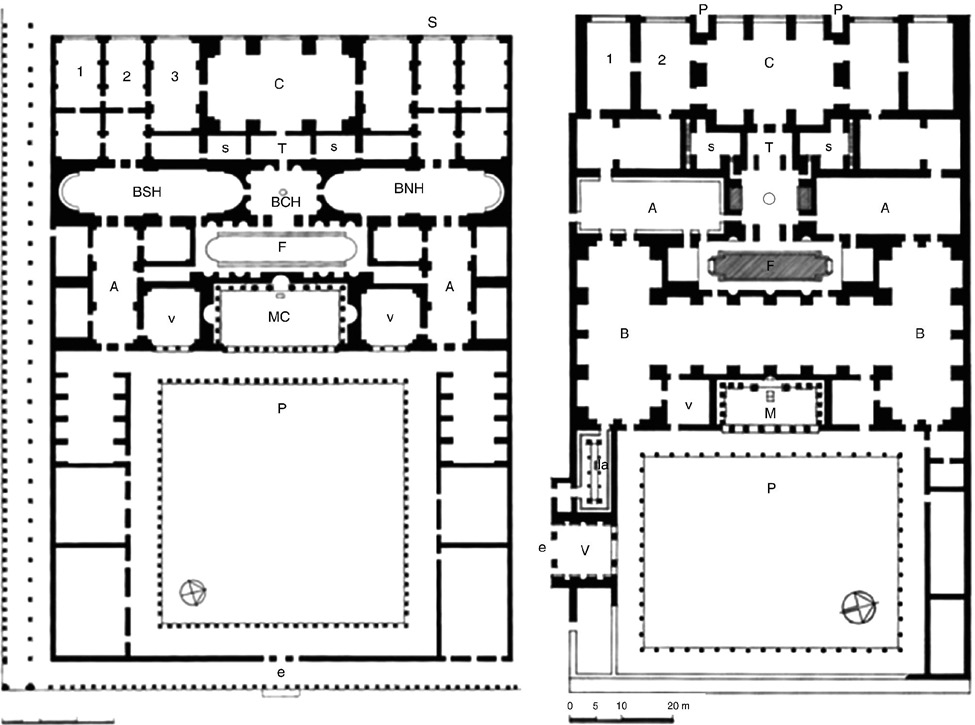 Τα συγκροτήματα λουτρών και γυμνασίων στις Σάρδεις (αριστερά) και την Έφεσο (δεξιά)
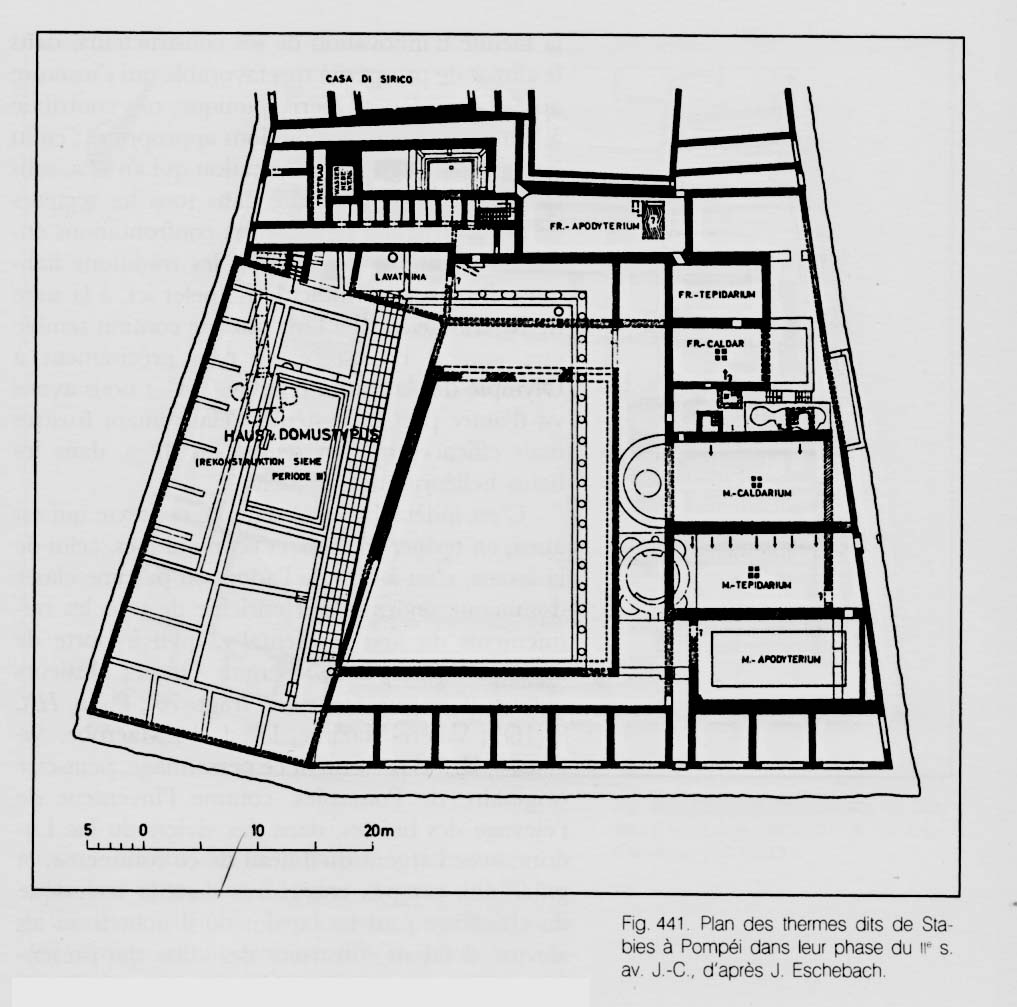 Τα Σταβιανά λουτρά της Πομπηίας
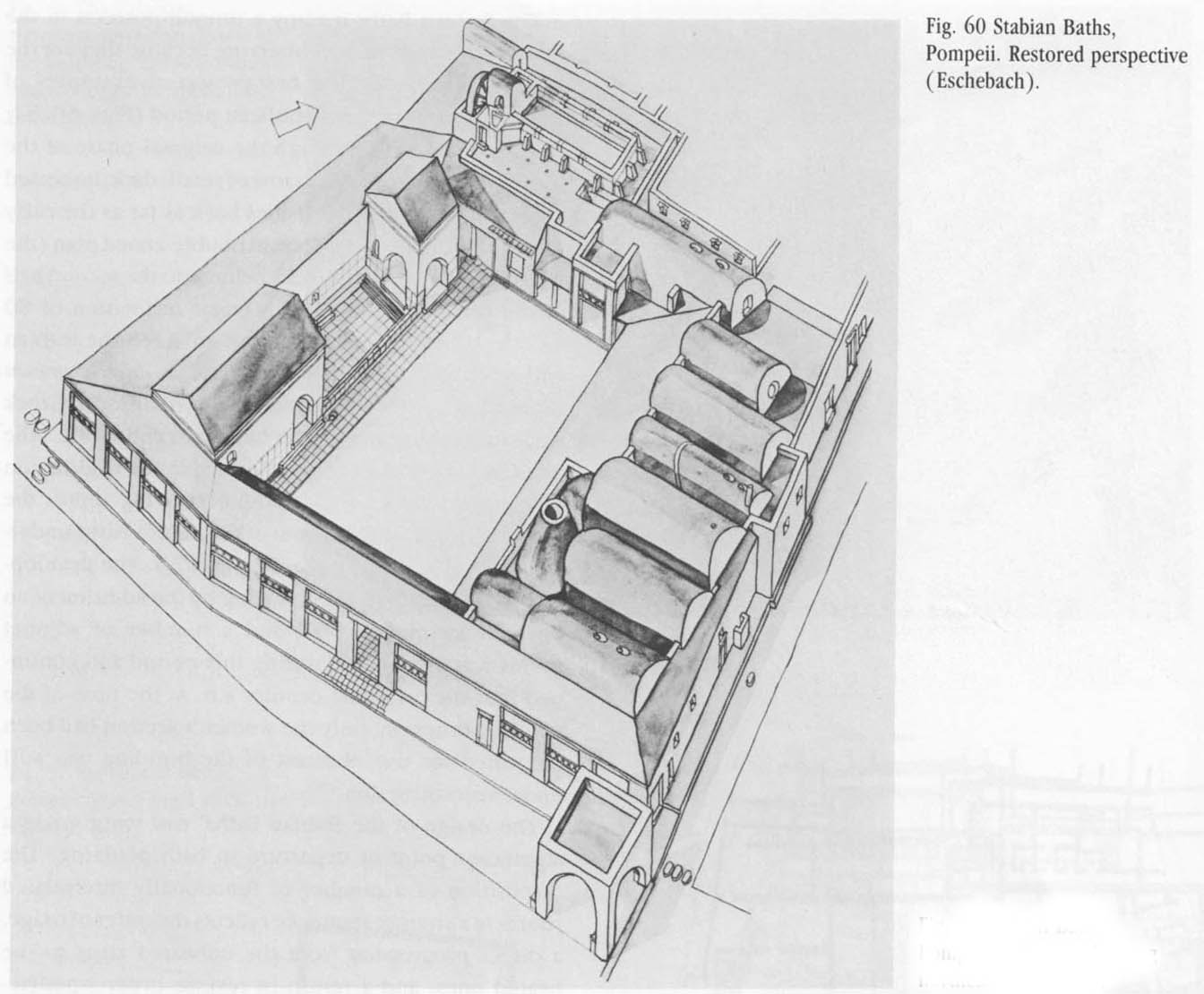 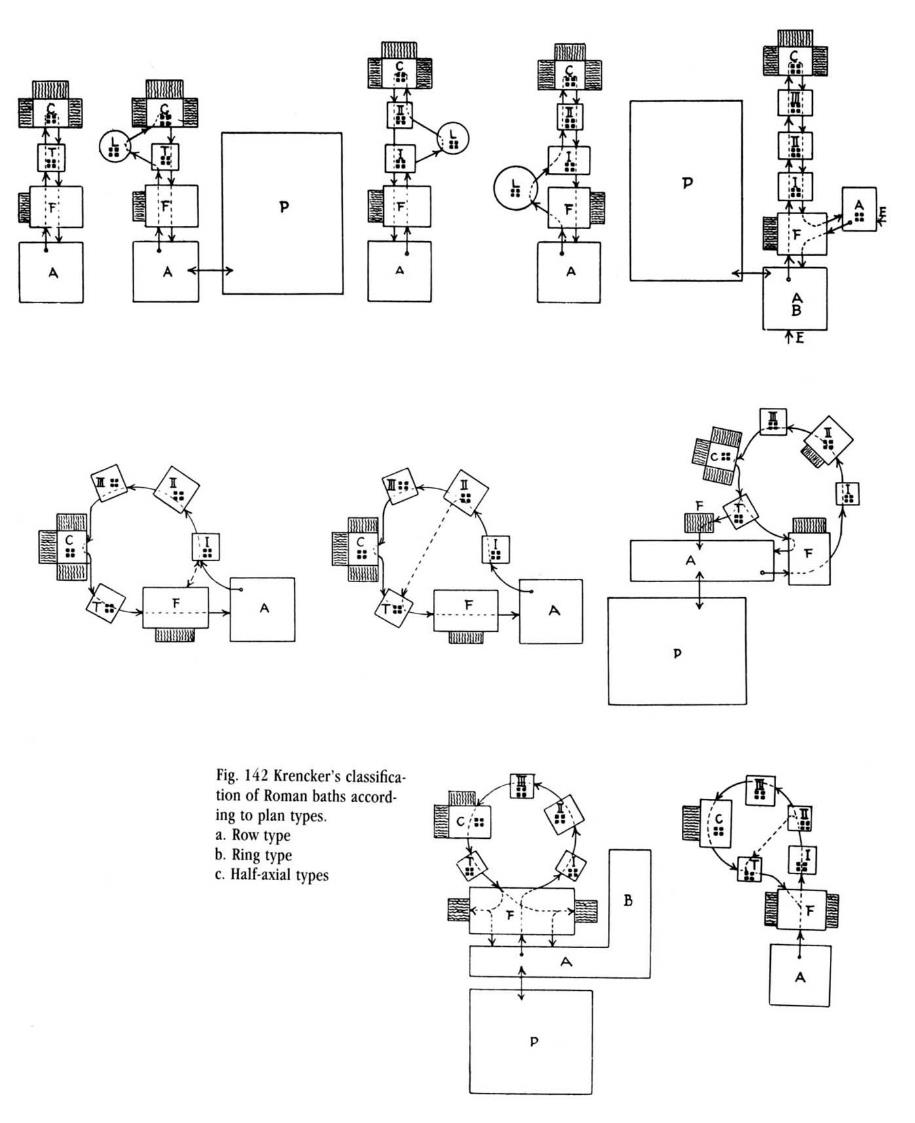 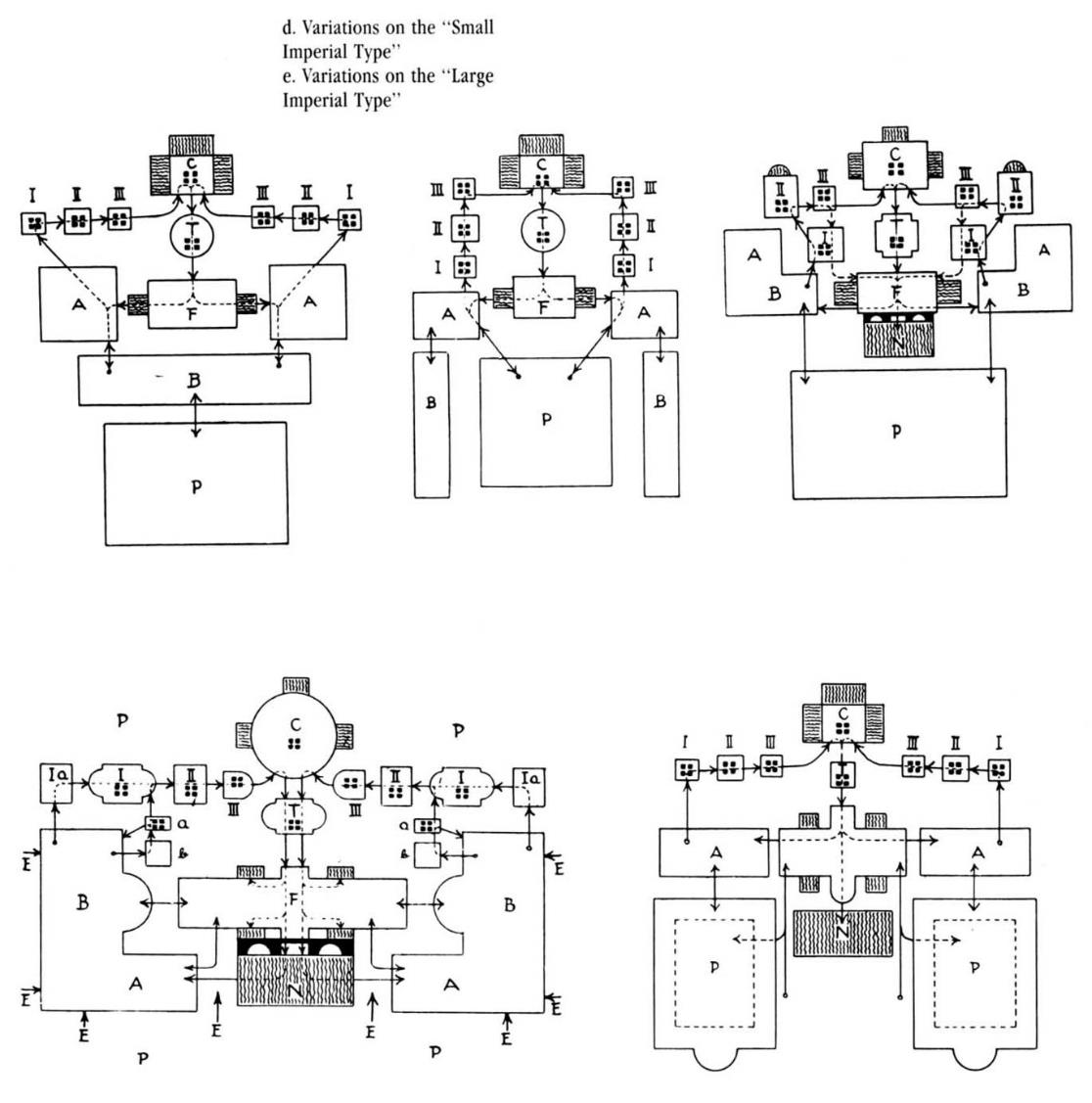 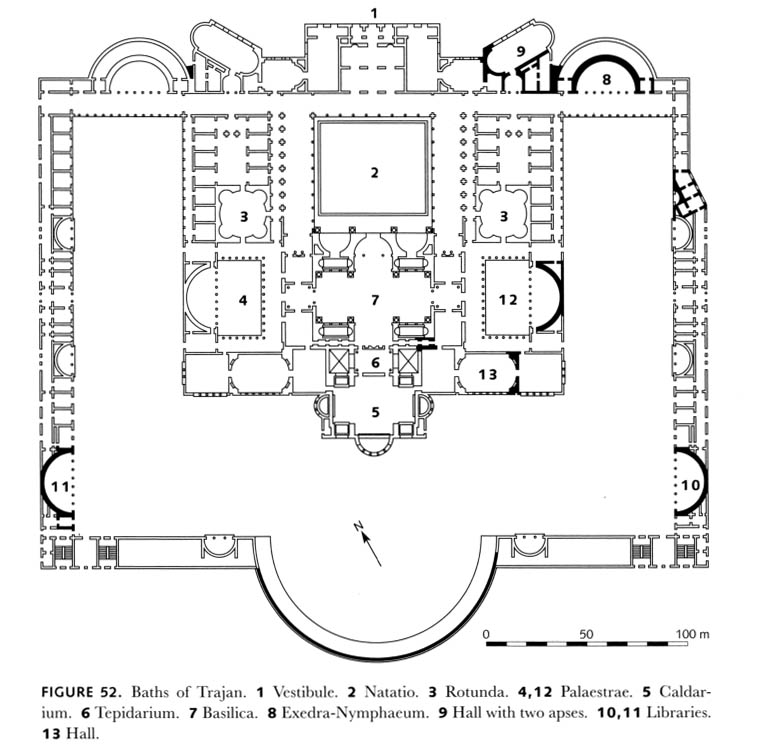 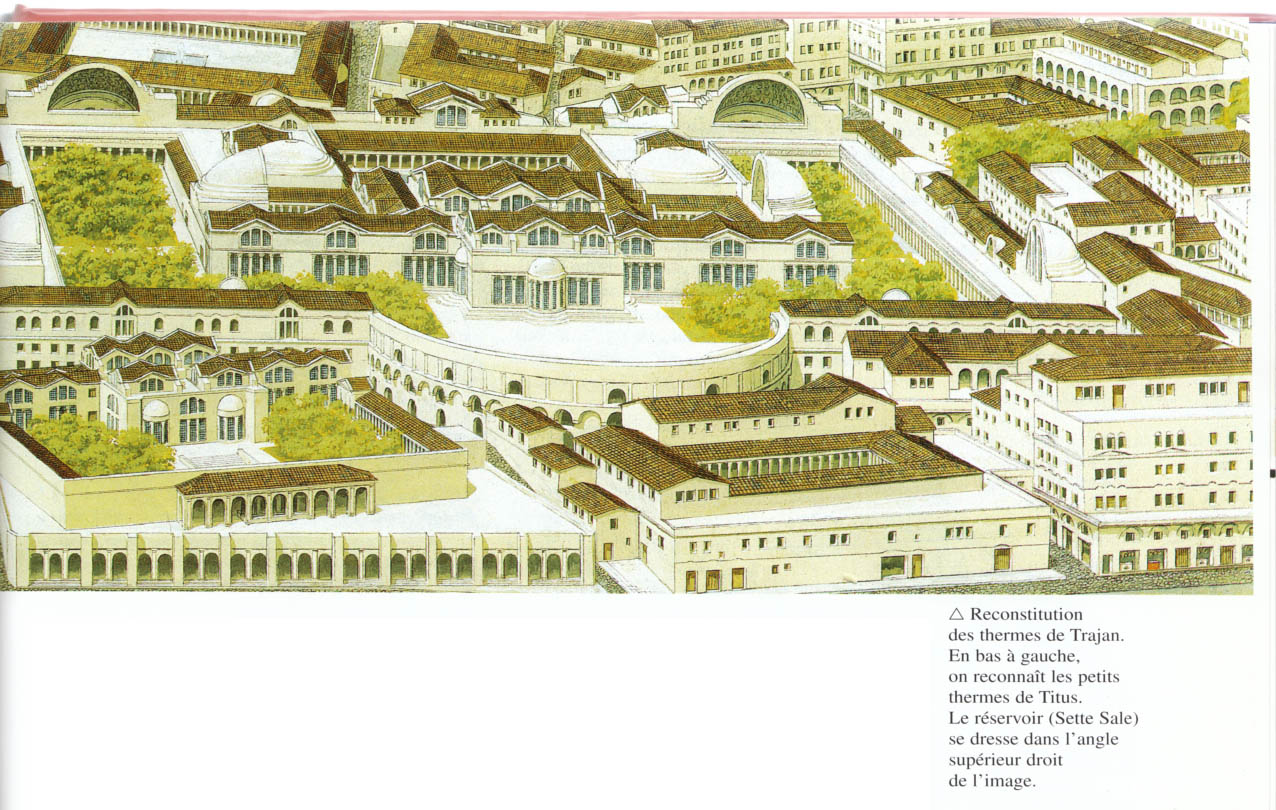 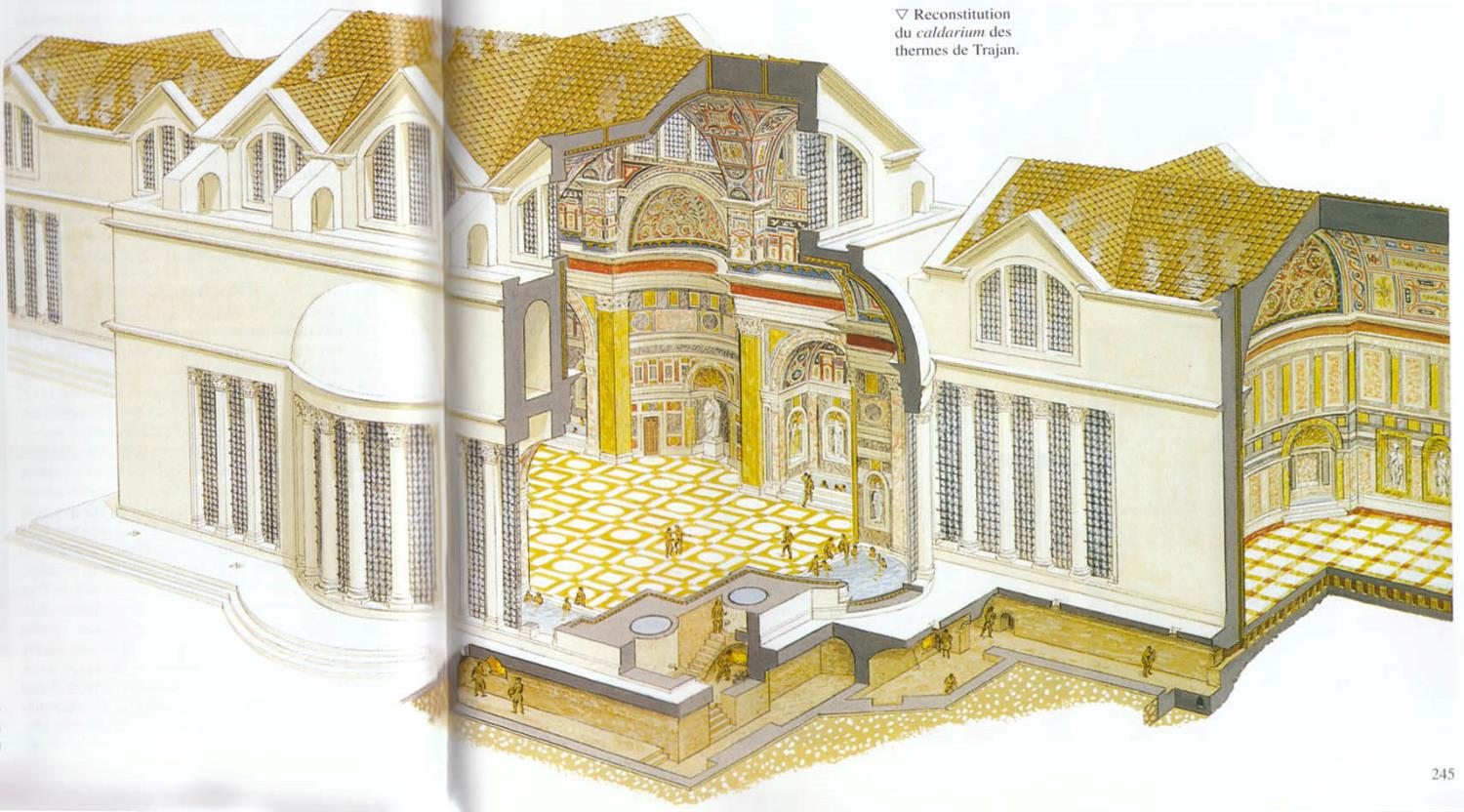 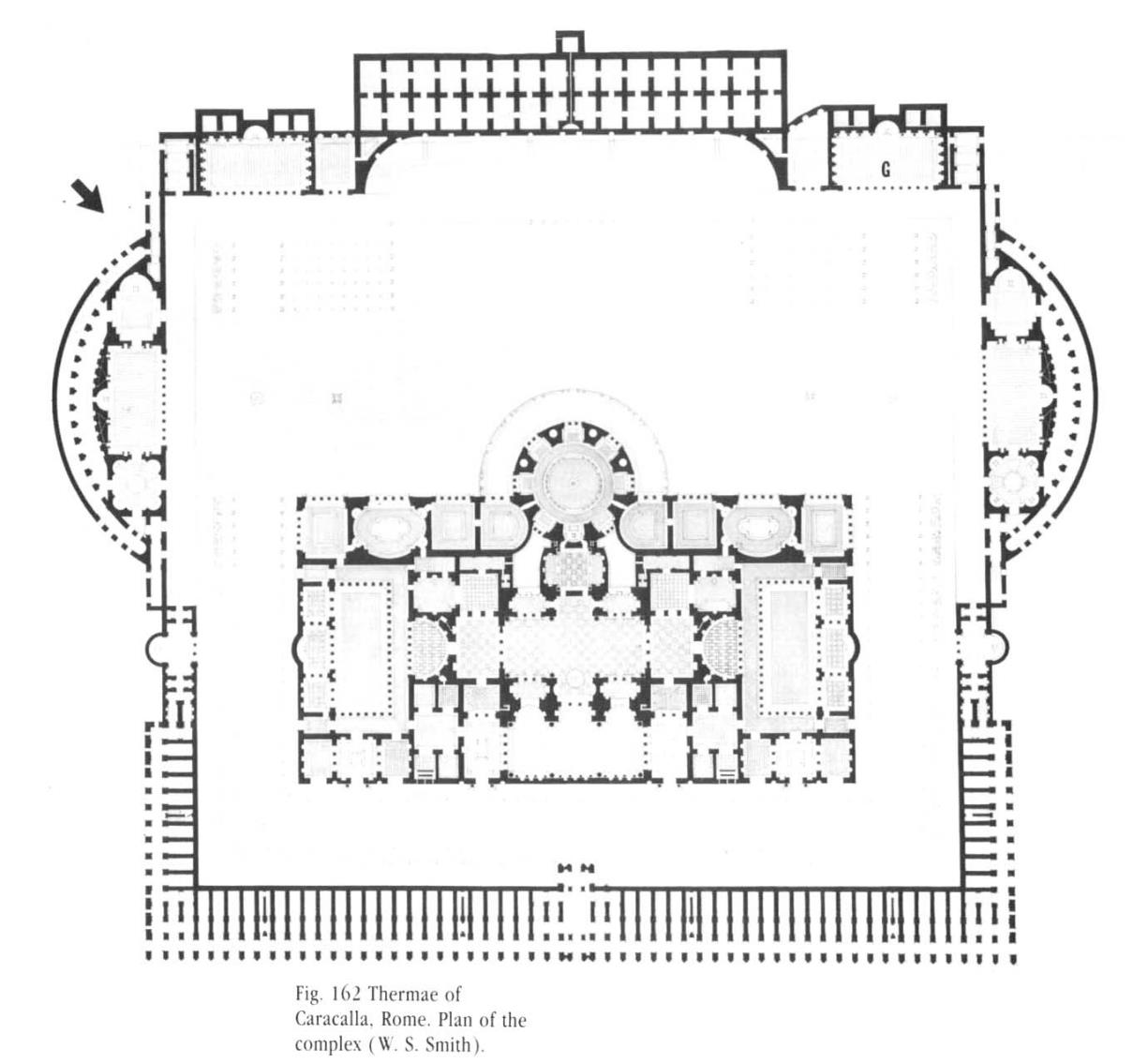 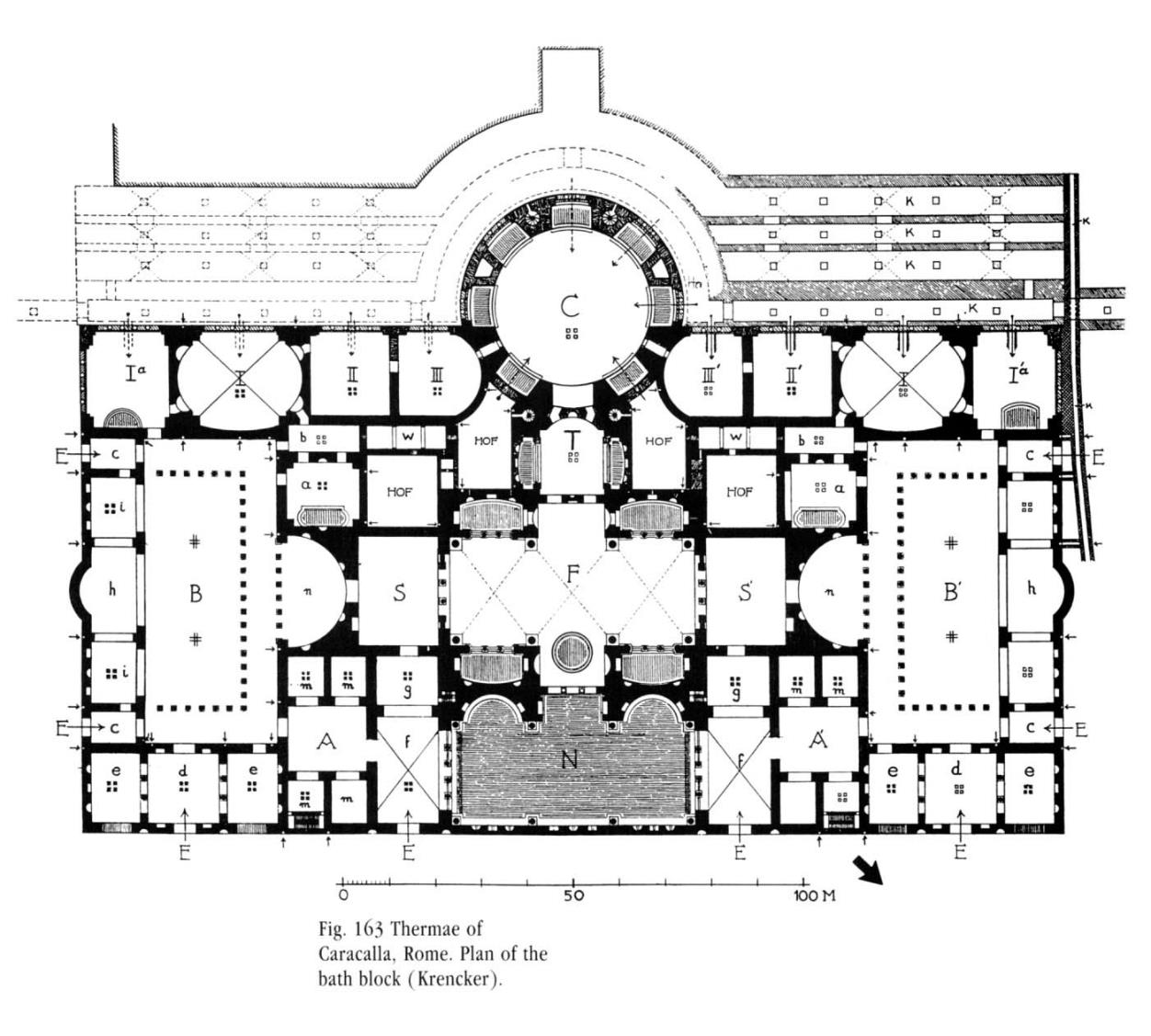 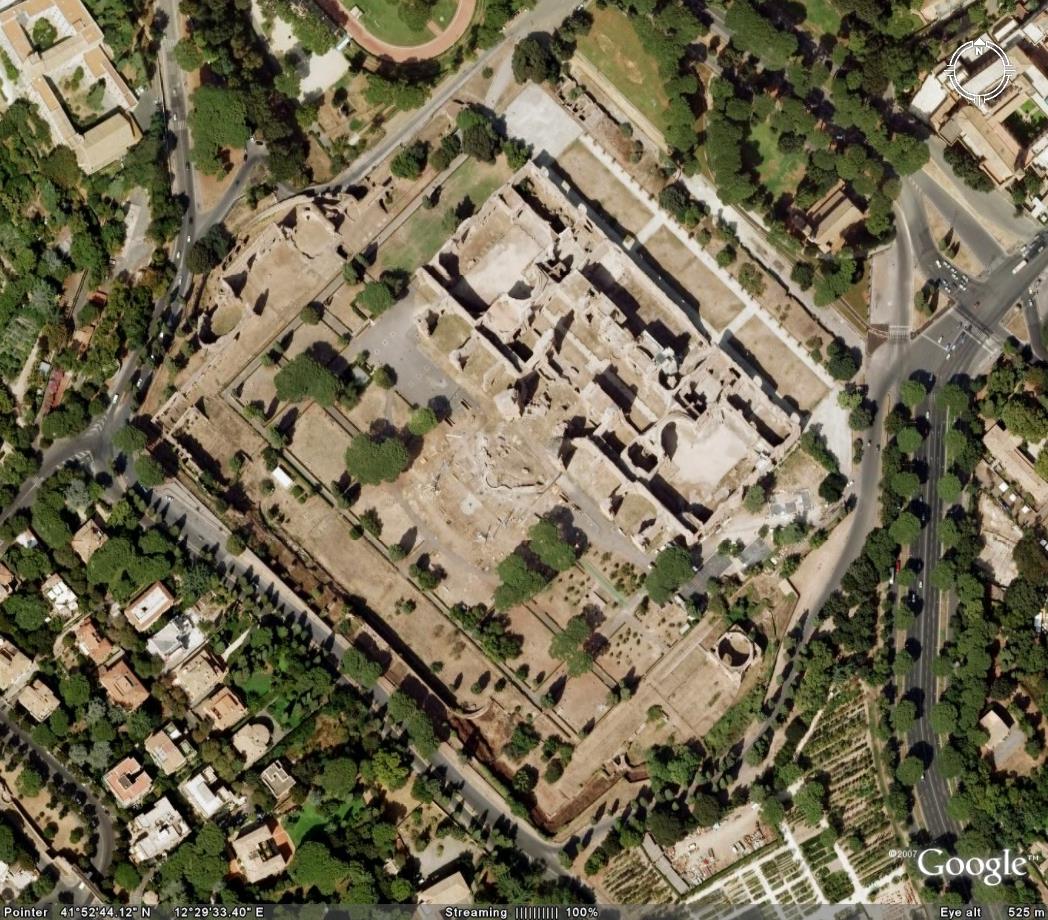 Ρώμη: θέρμες του Καρακάλλα
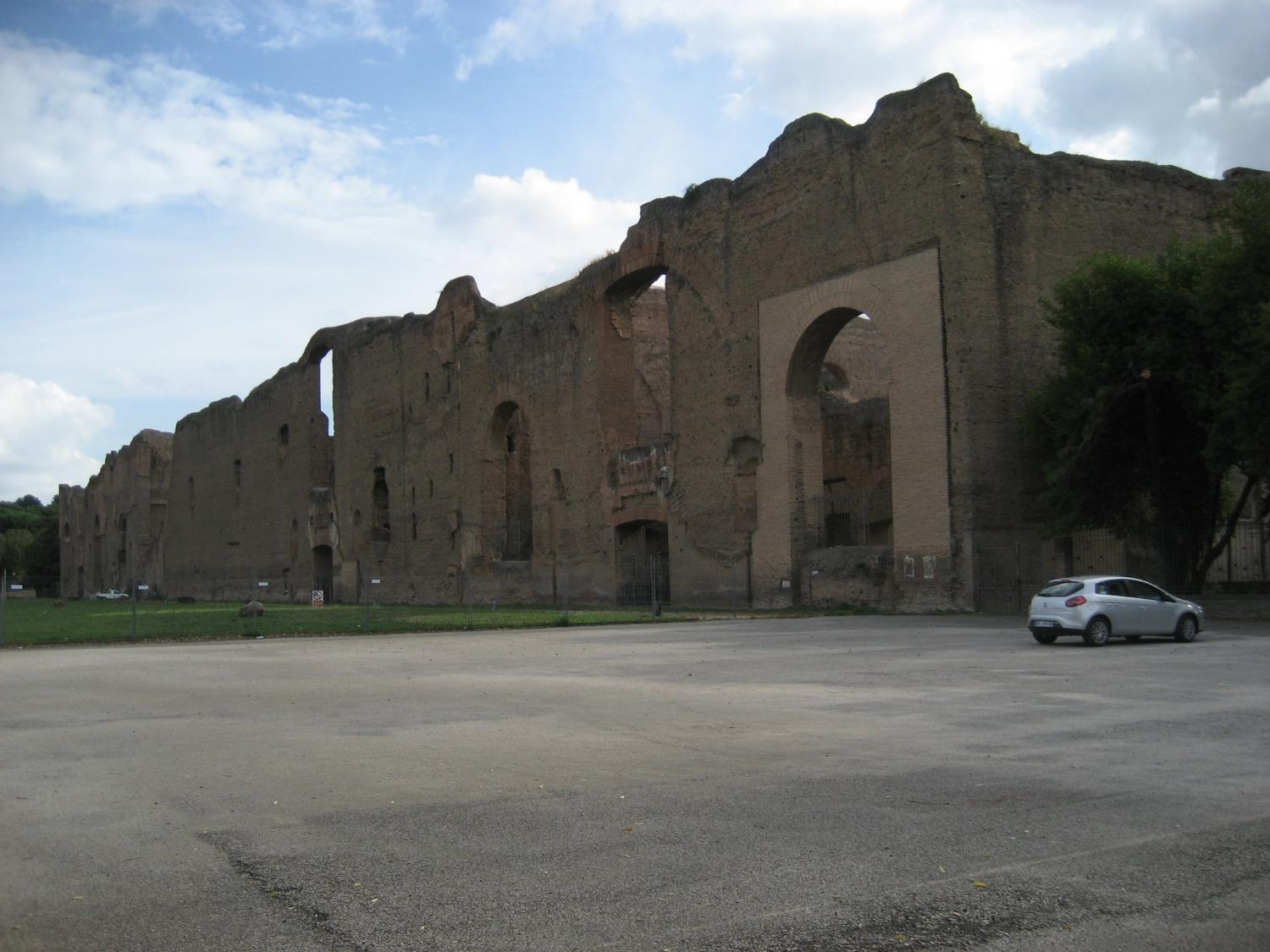 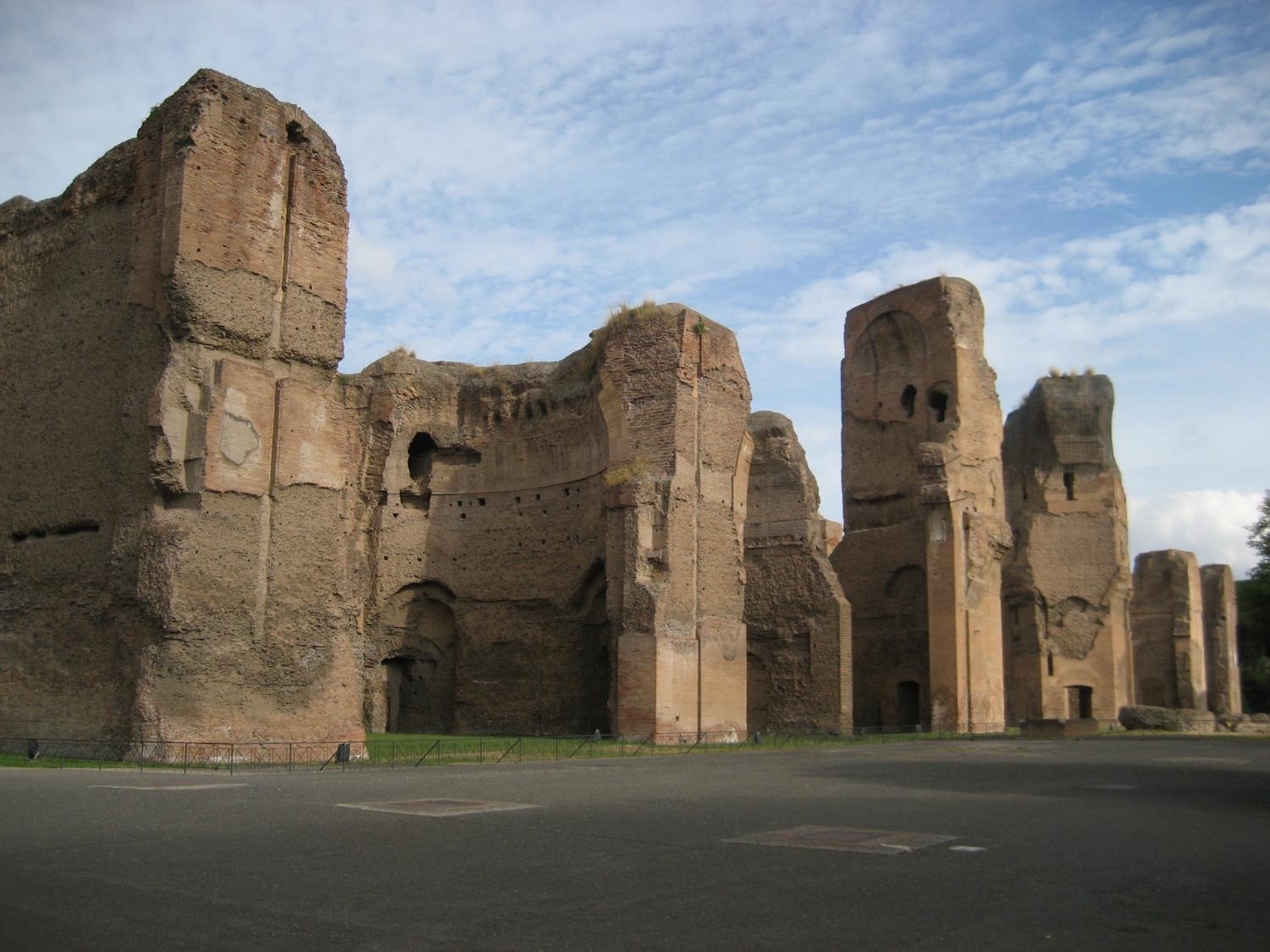 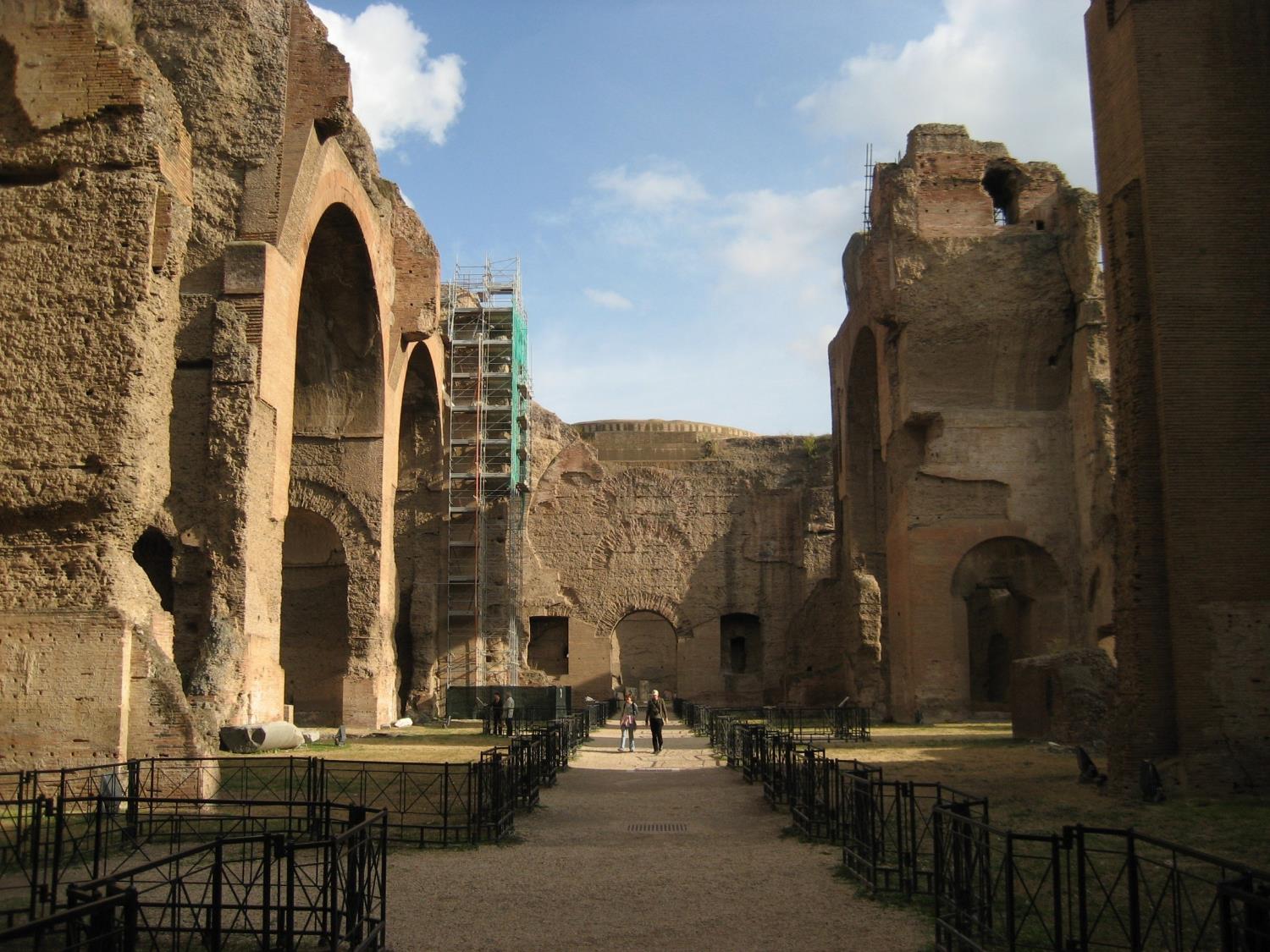 Θέρμες του Καρακάλλα: το frigidarium
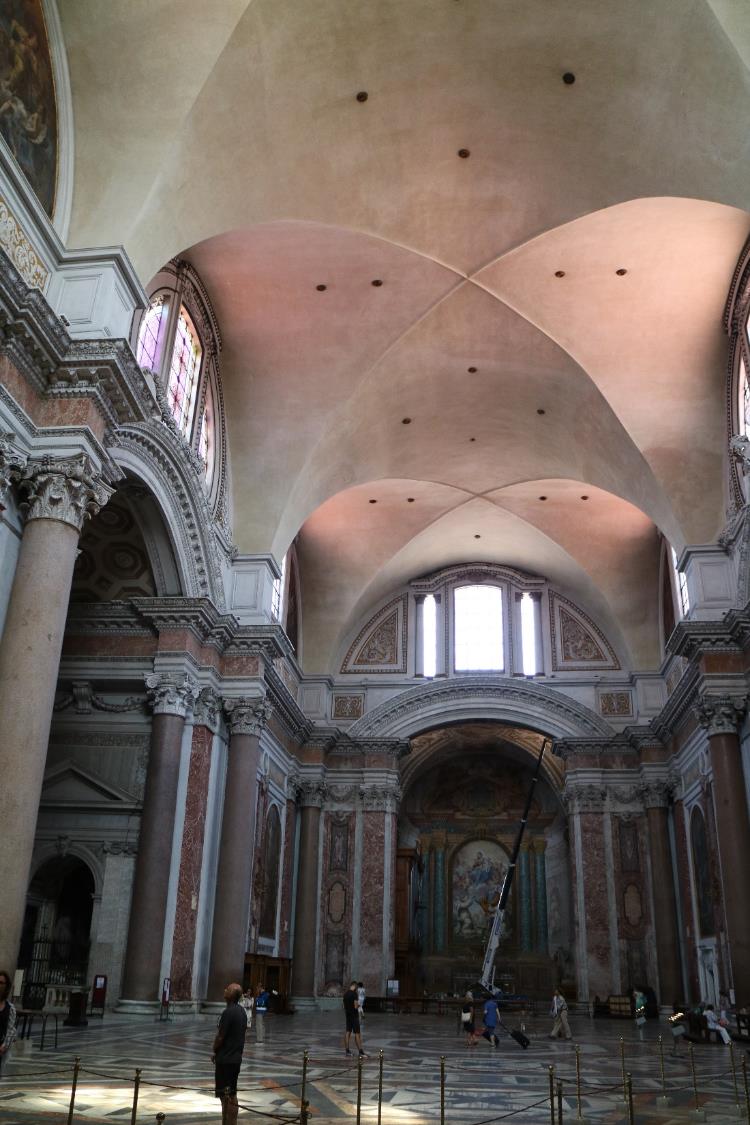 Το frigidarium των θερμών του Διοκλητιανού που μετατράπηκε στο κεντρικό κλίτος της βασιλικής της Santa Maria degli Angeli
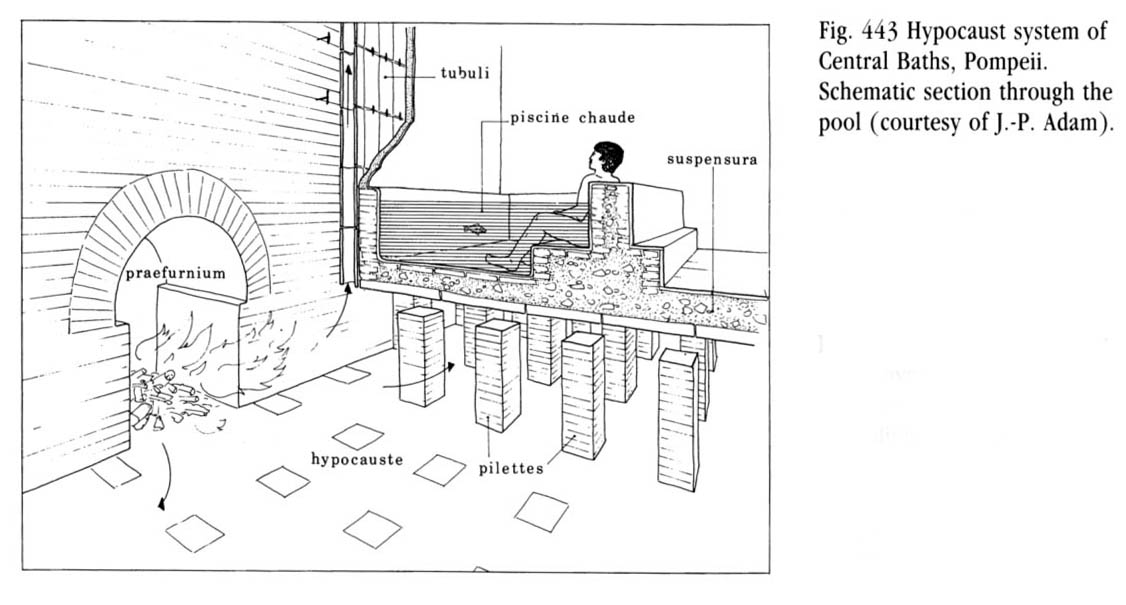 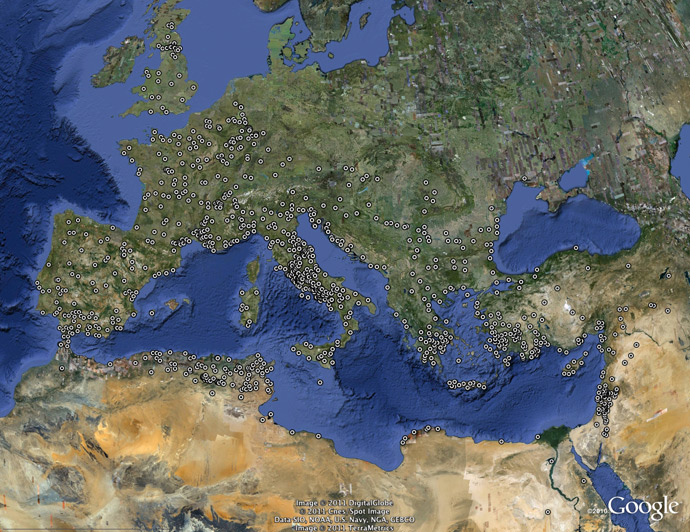 Χάρτης της μεσογείου με τα γνωστά ρωμαϊκά υδραγωγεία. Πηγή: https://www.romaq.org/ (The Atlas Project of Roman Aqueducts)
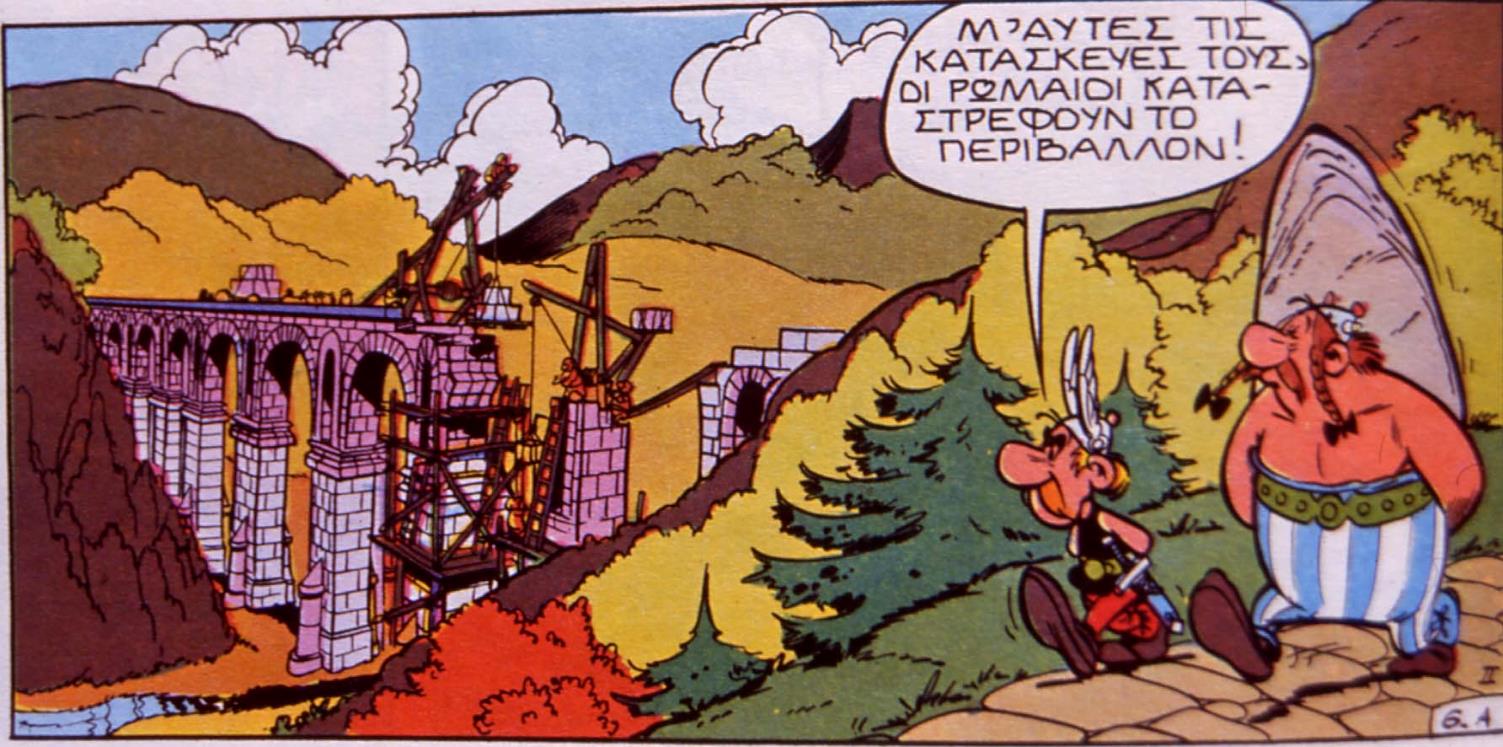 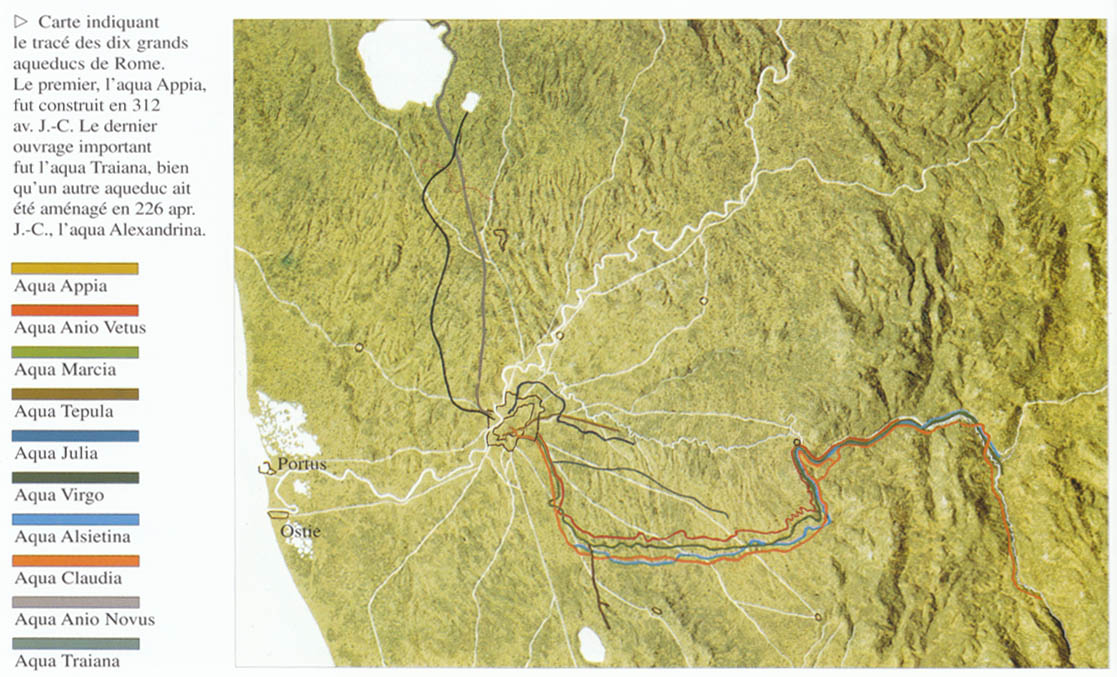 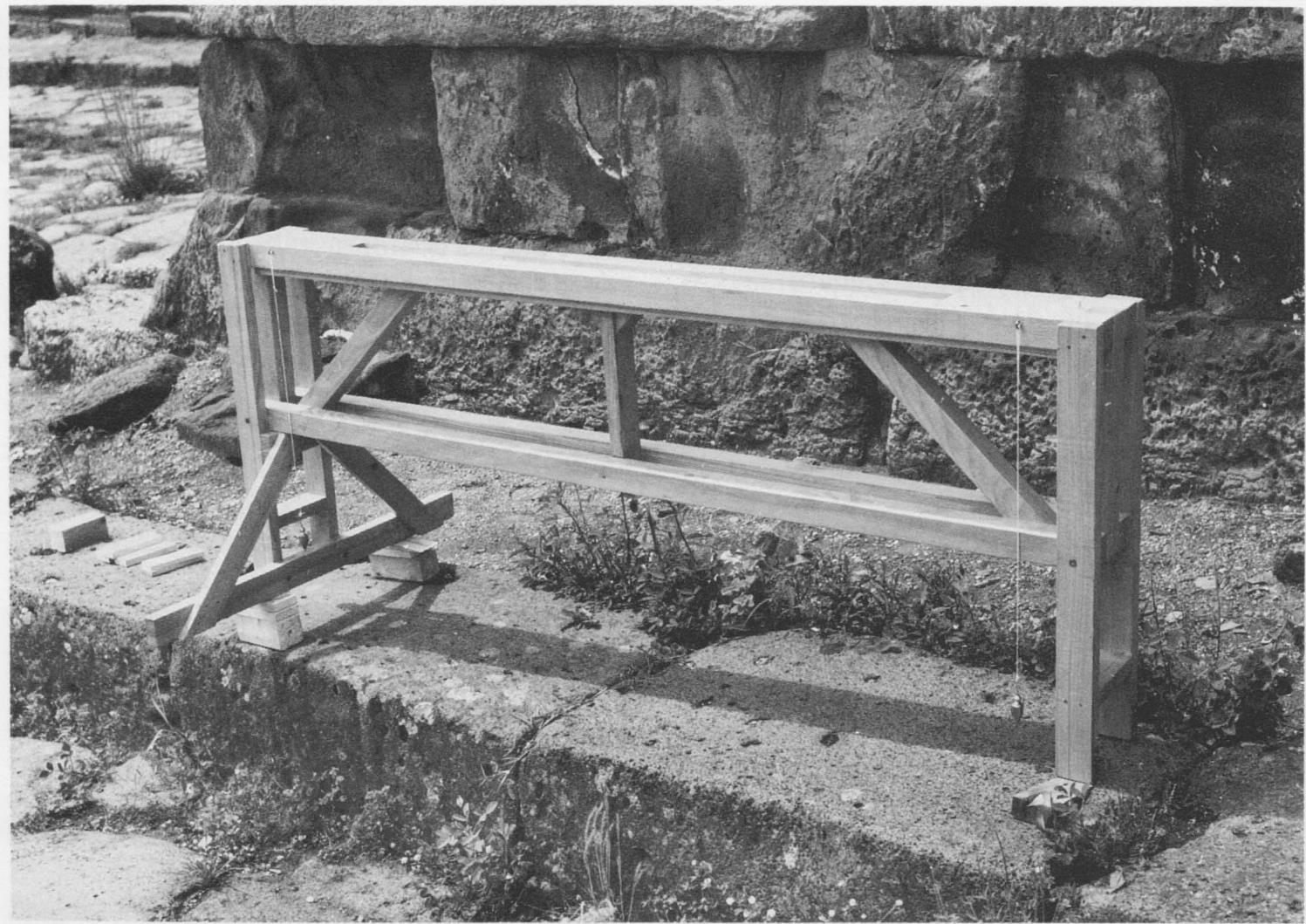 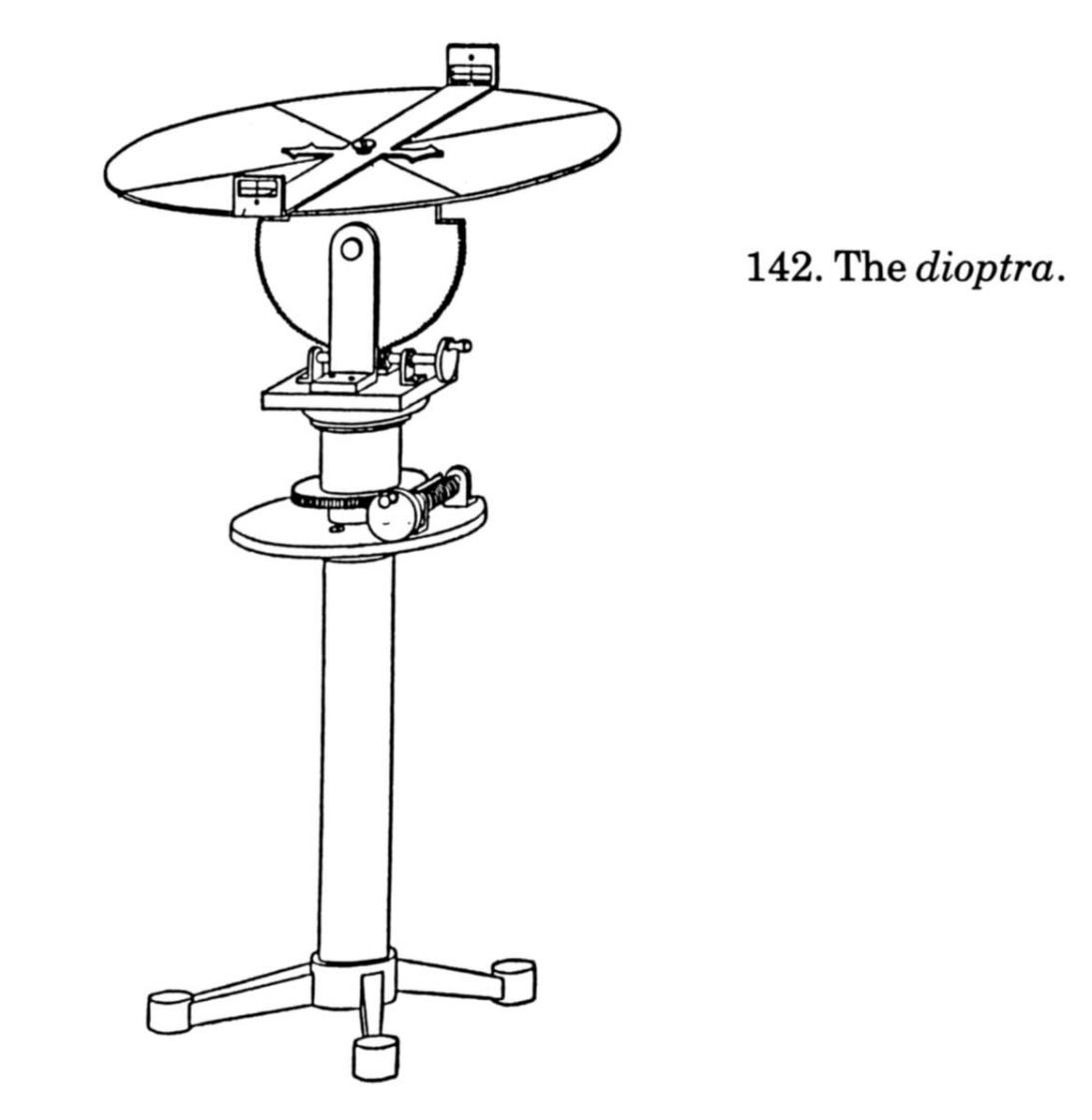 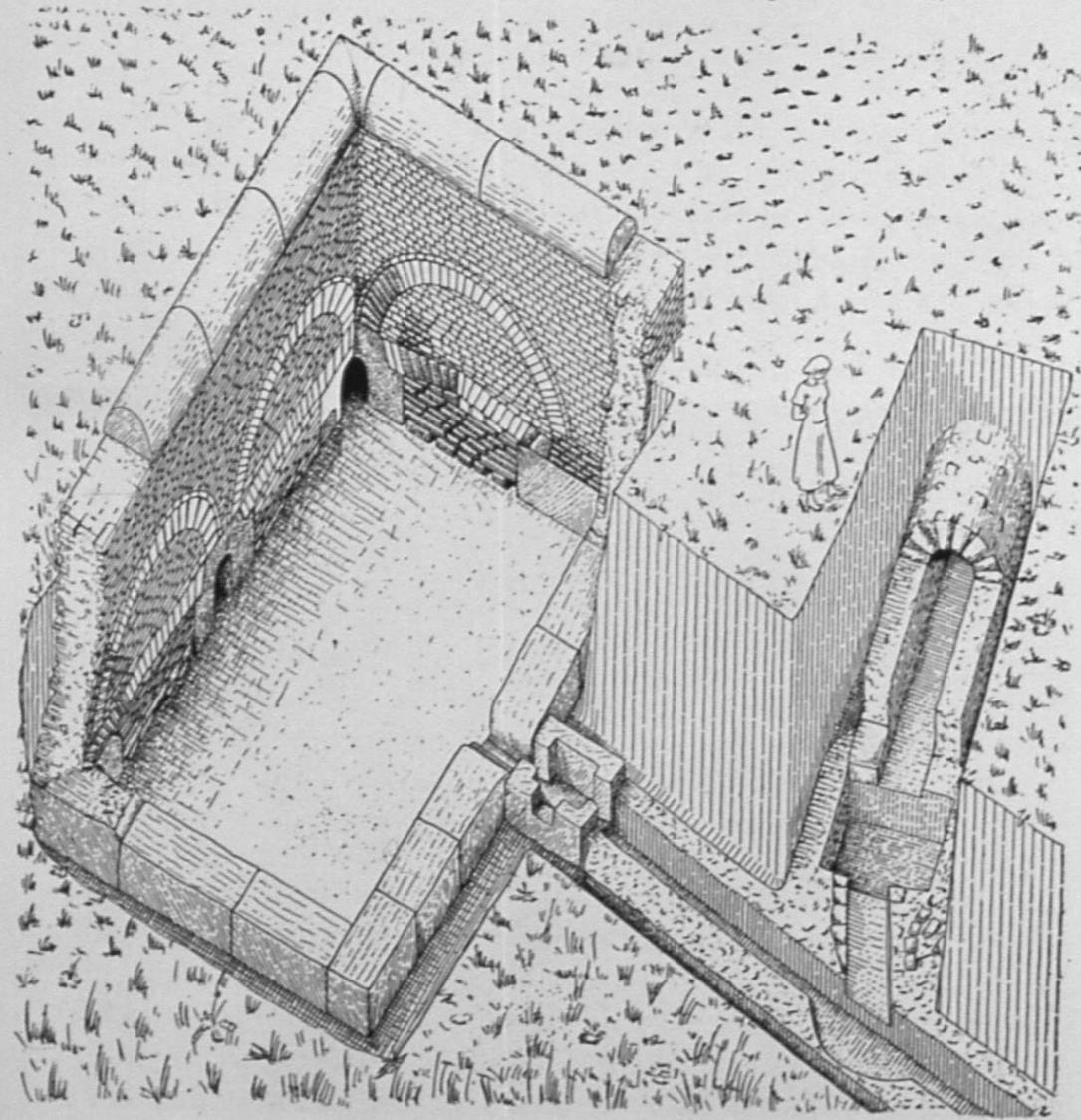 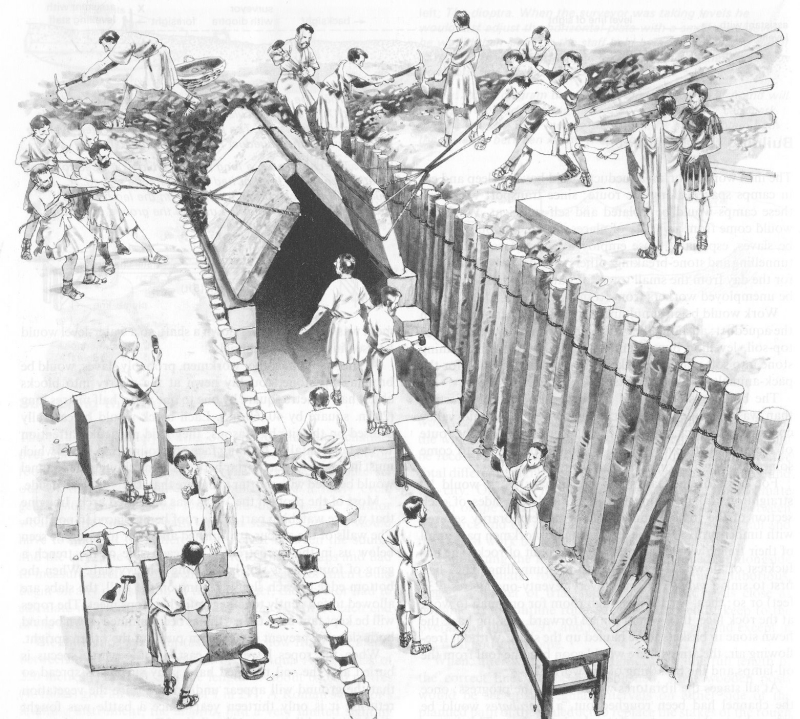 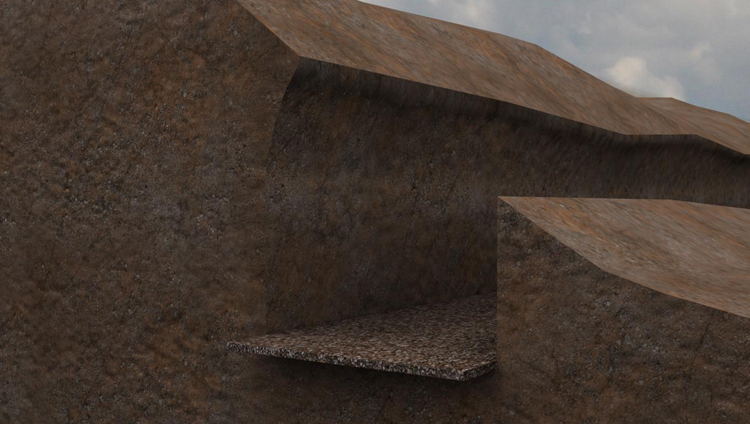 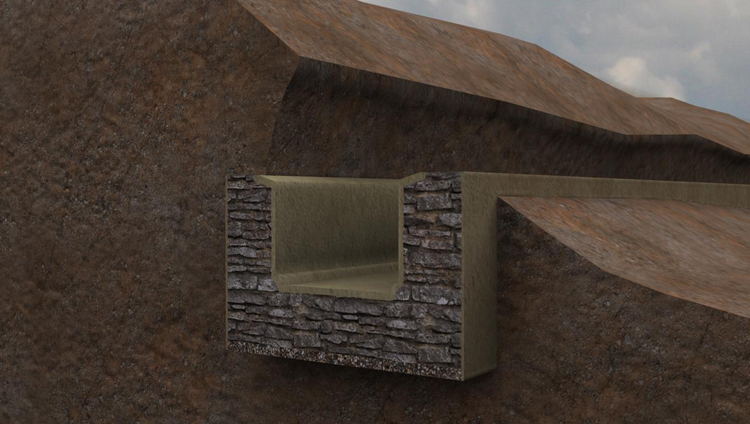 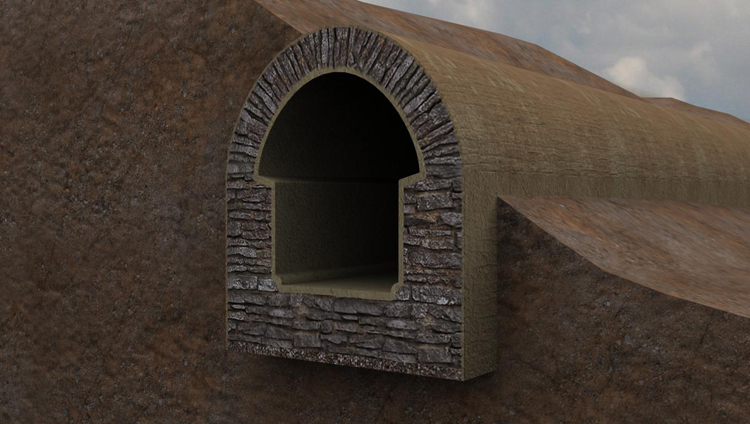 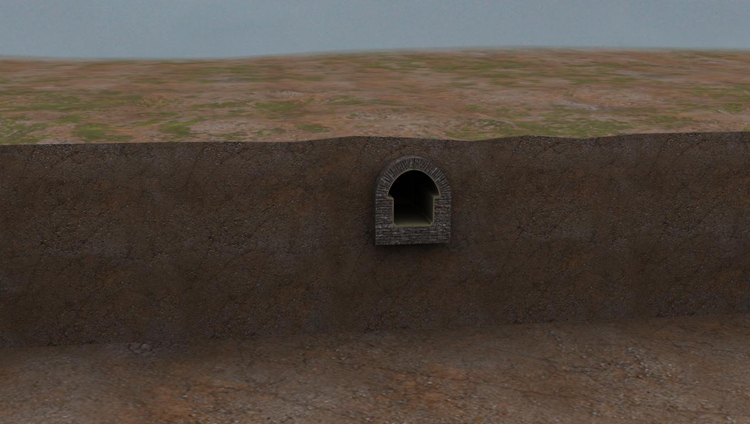 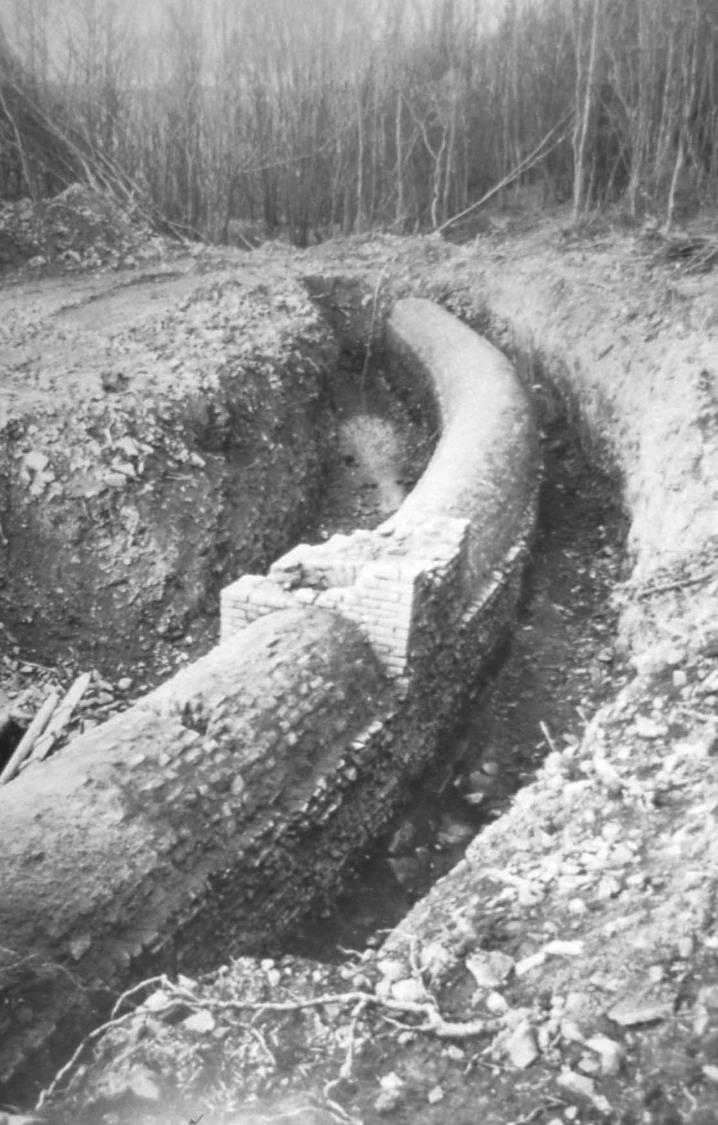 Specus του υδραγωγείου Eifel της Κολωνίας
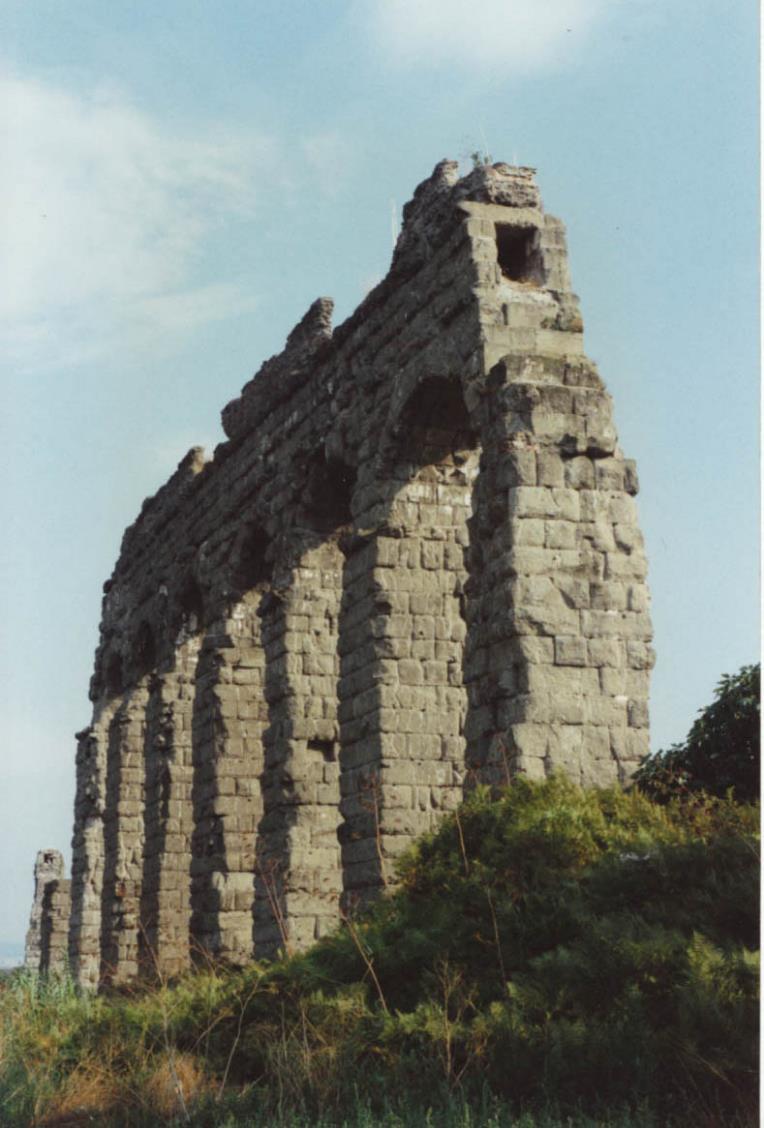 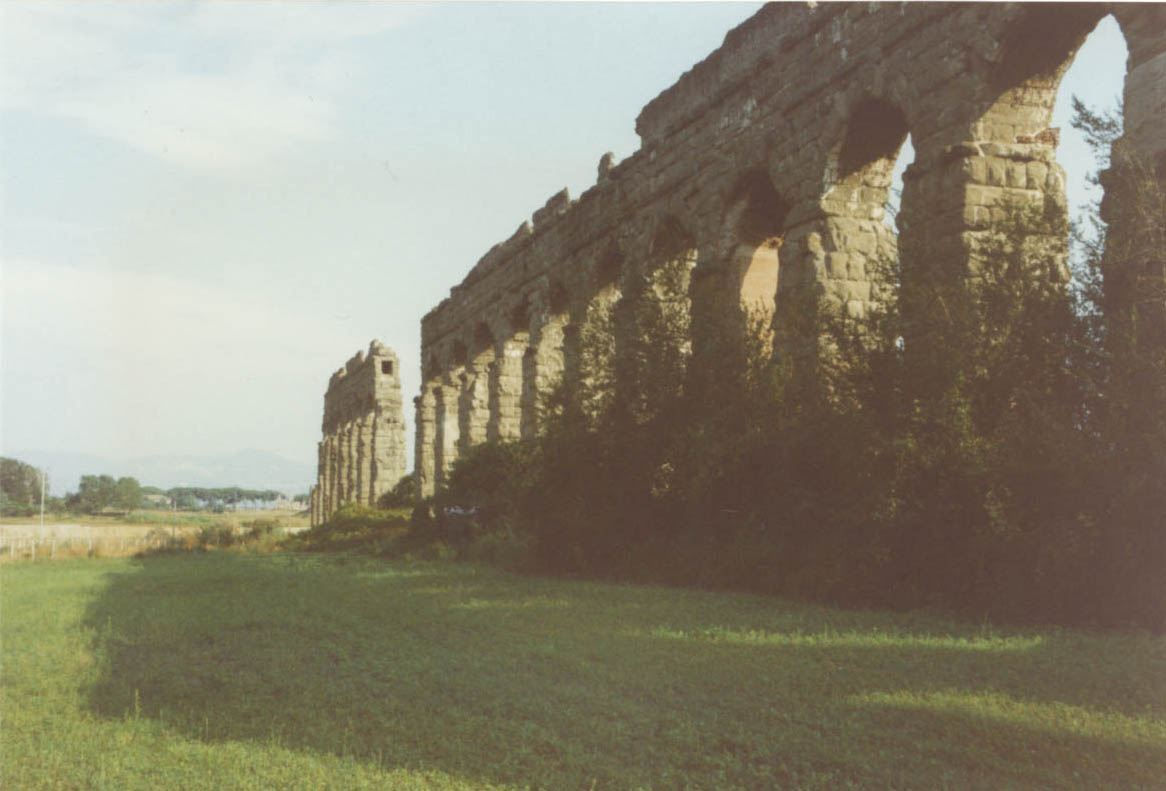 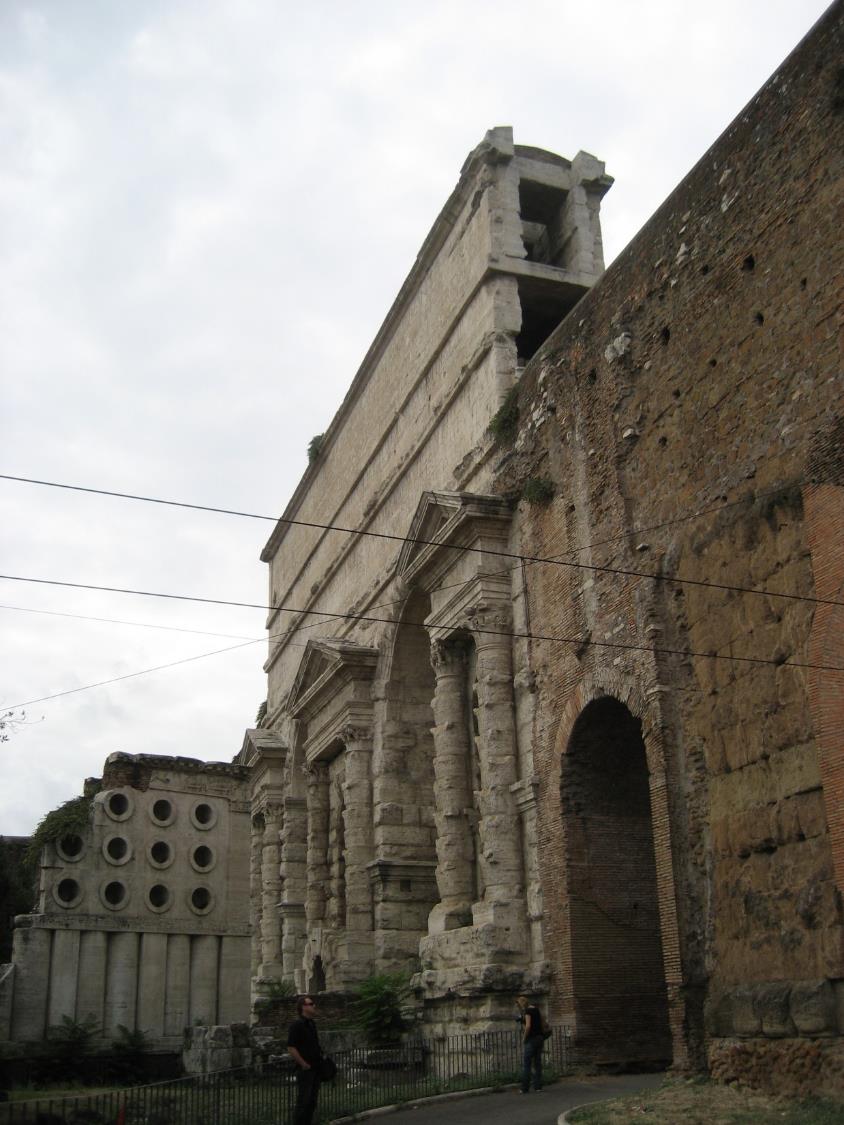 H aqua Claudia και η Anio Novus πάνω από την Porta Maggiore
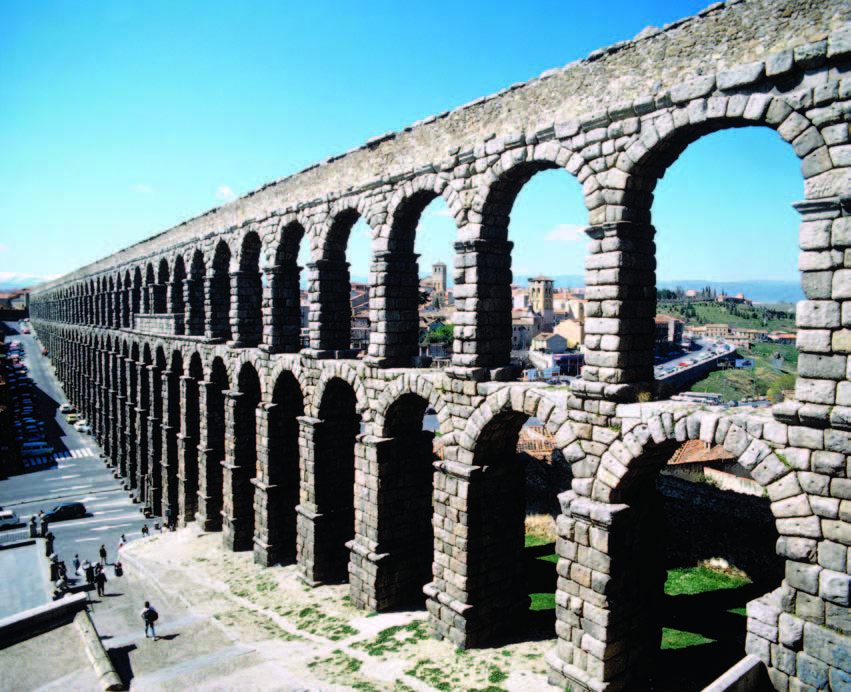 Κοιλαδογέφυρα του υδραγωγείου της Segovia (Ισπανία)
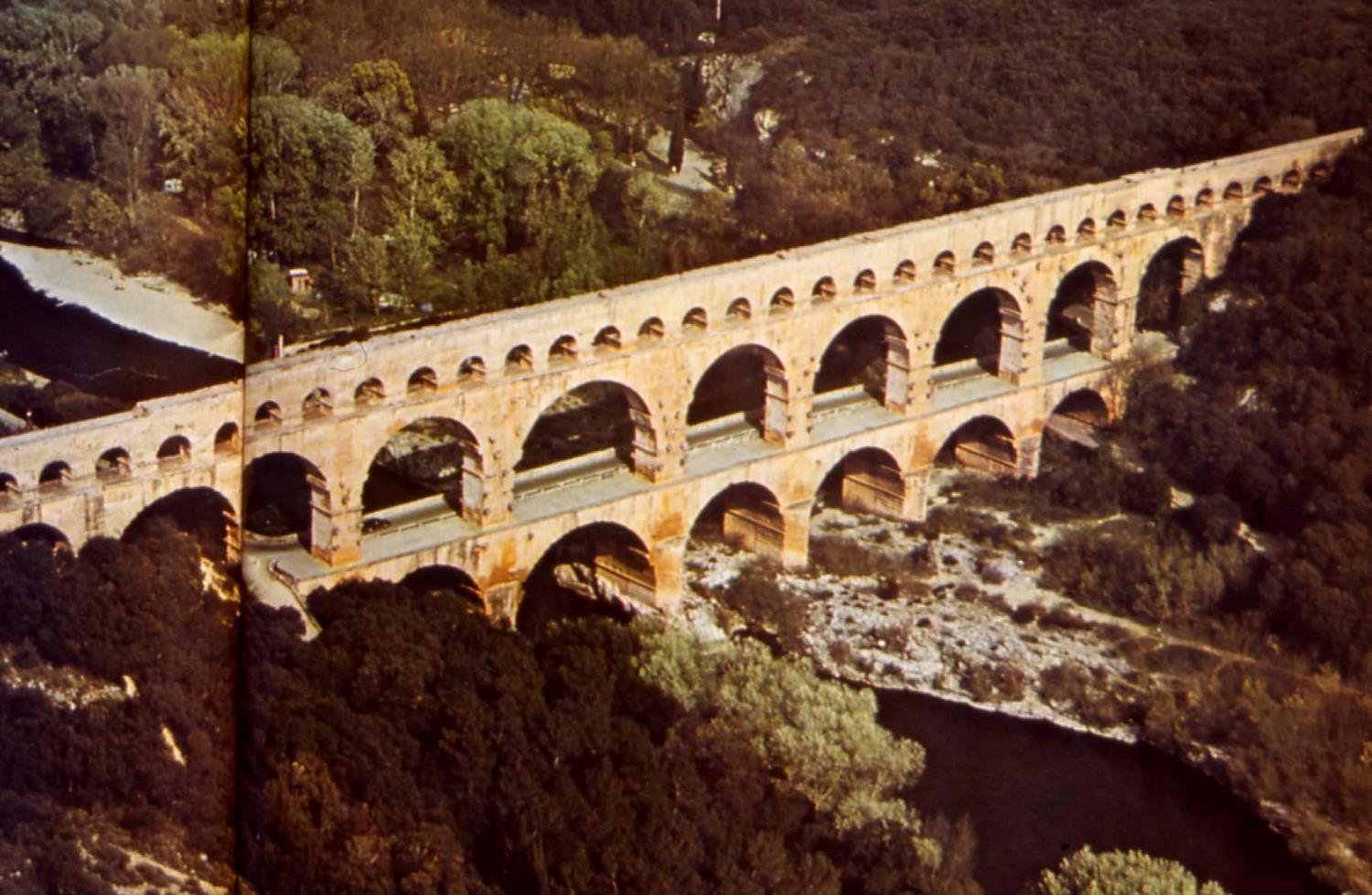 Pont du Gard: υδατογέφυρα του υδραγωγείου της Nimes
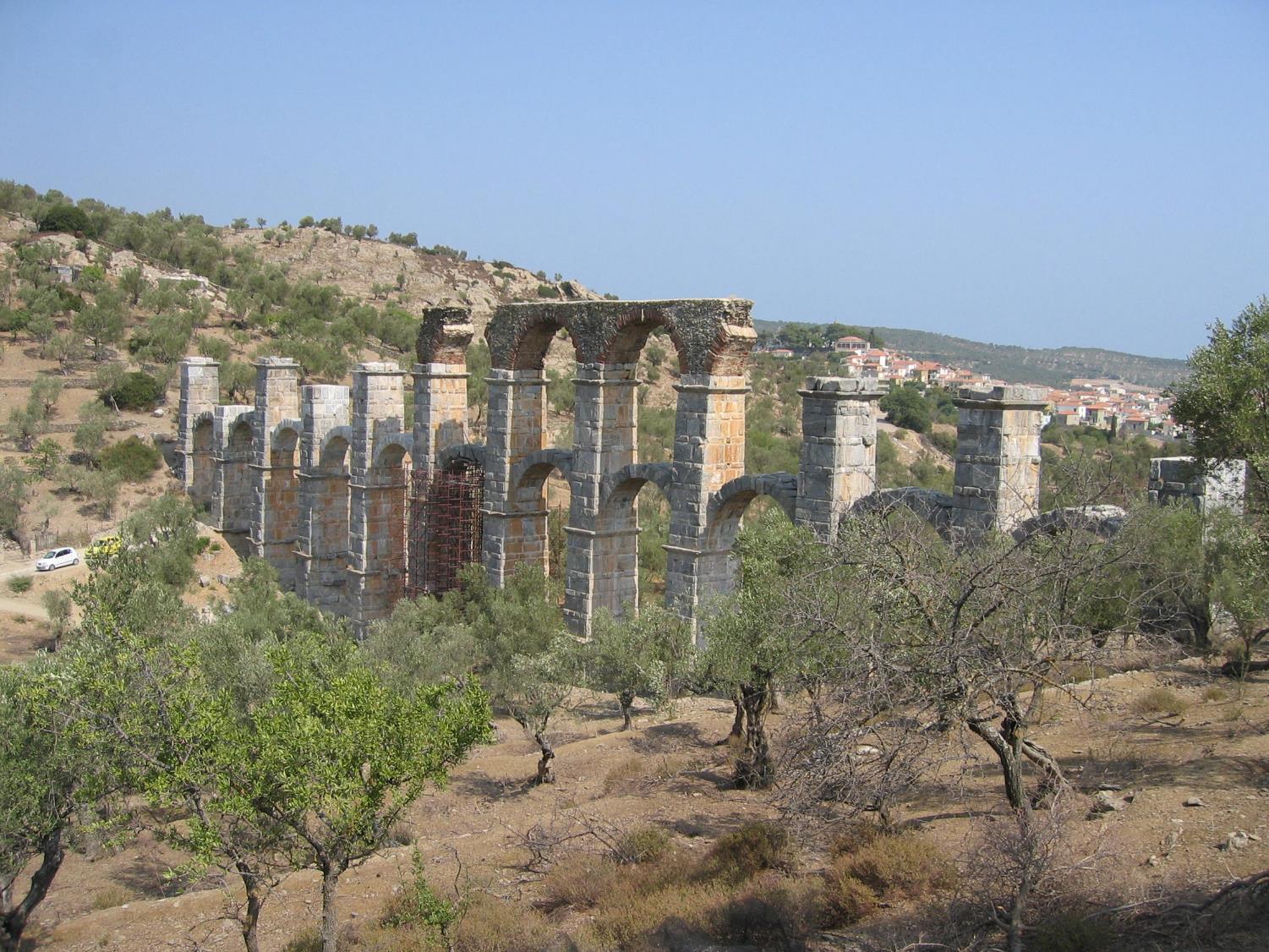 Υδατογέφυρα του υδραγωγείου της Μυτιλήνης στη Μόρια
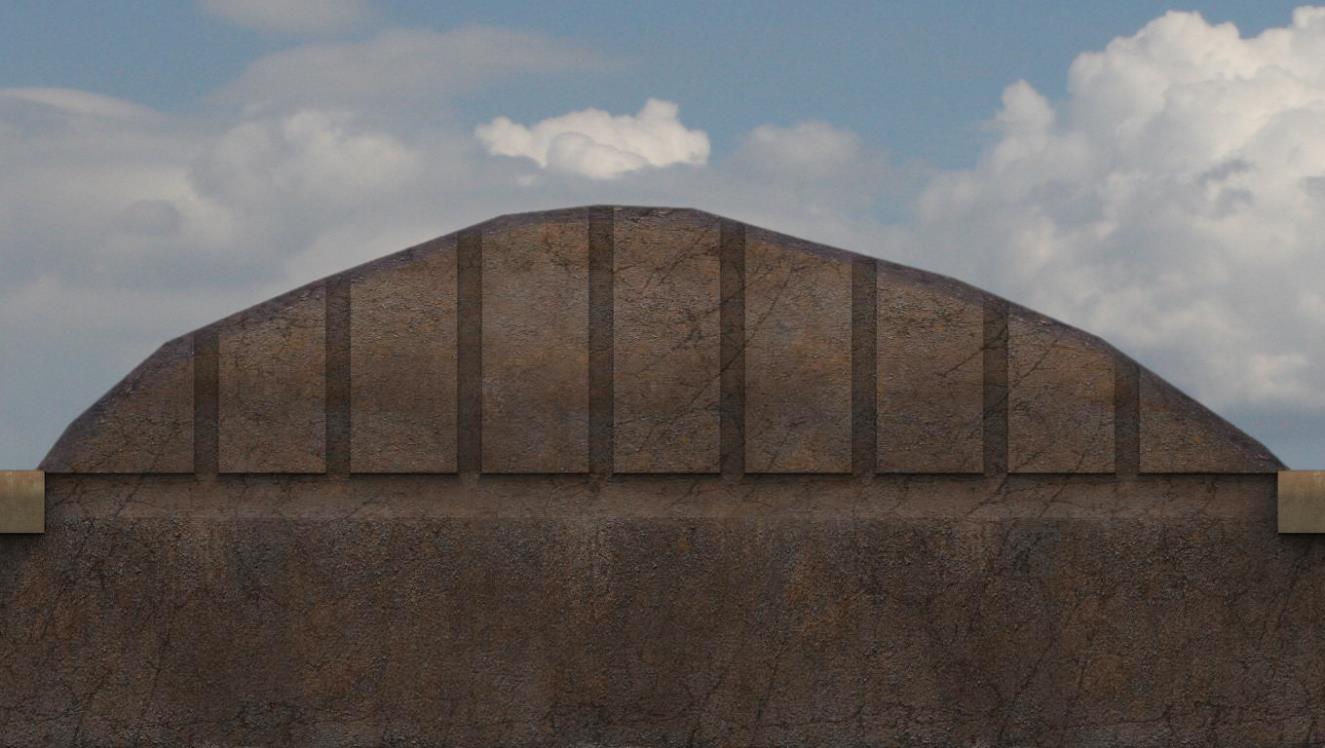 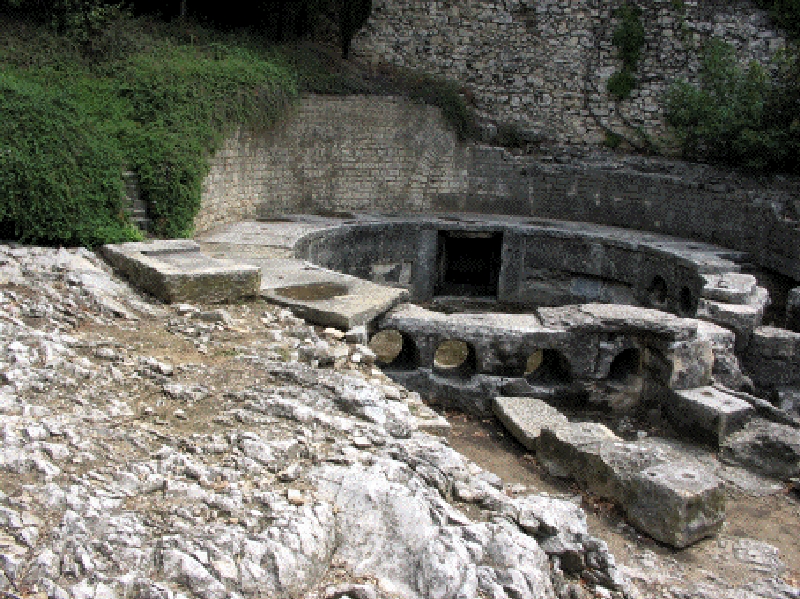 Το castellum divisorium της Nîmes
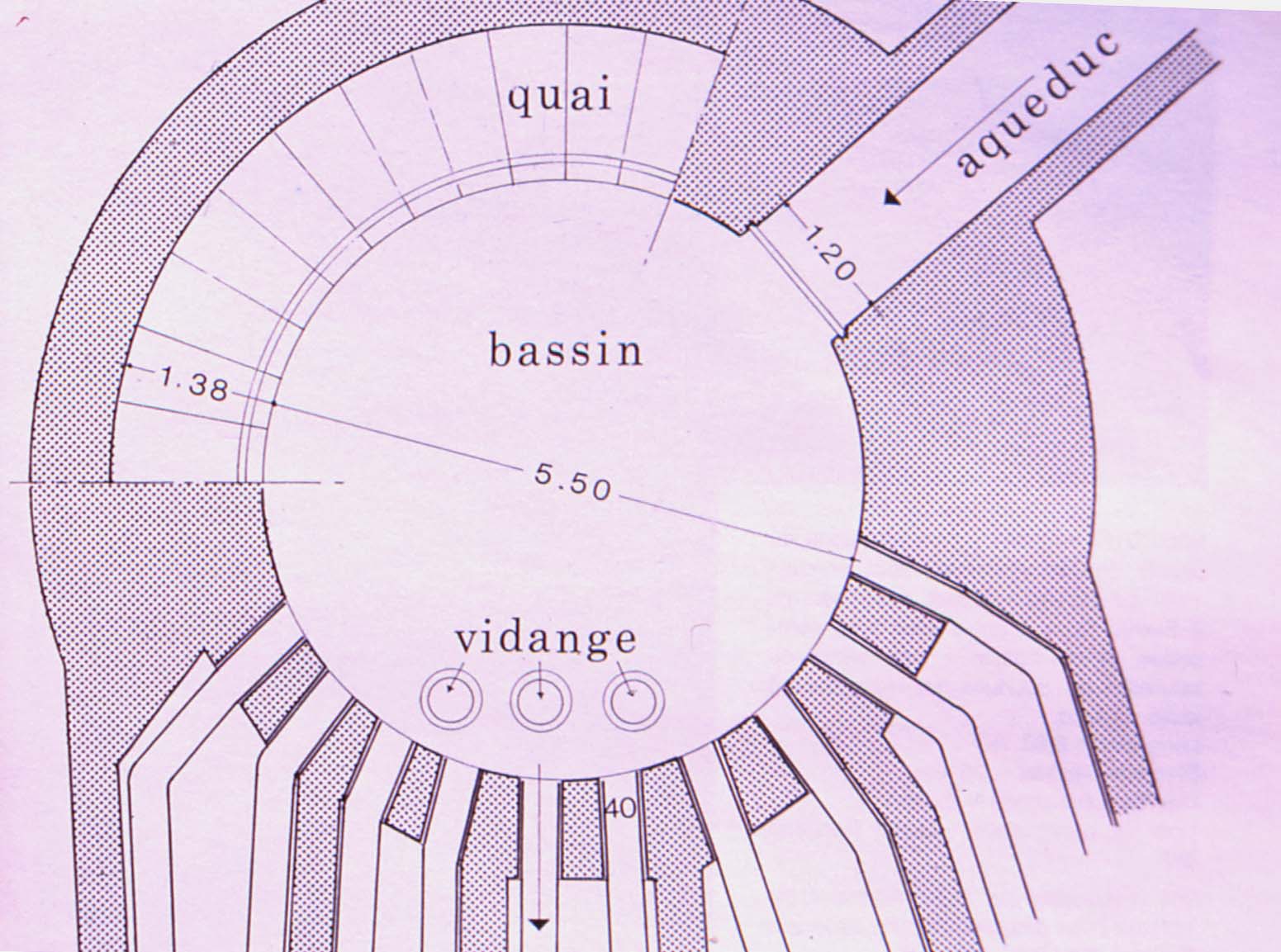 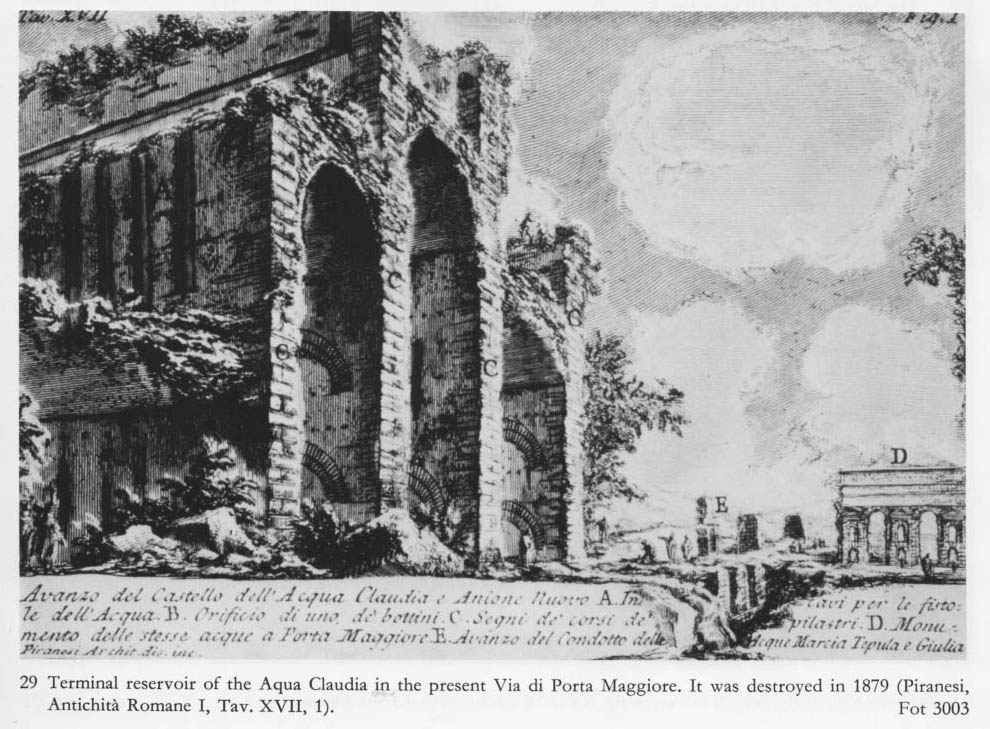 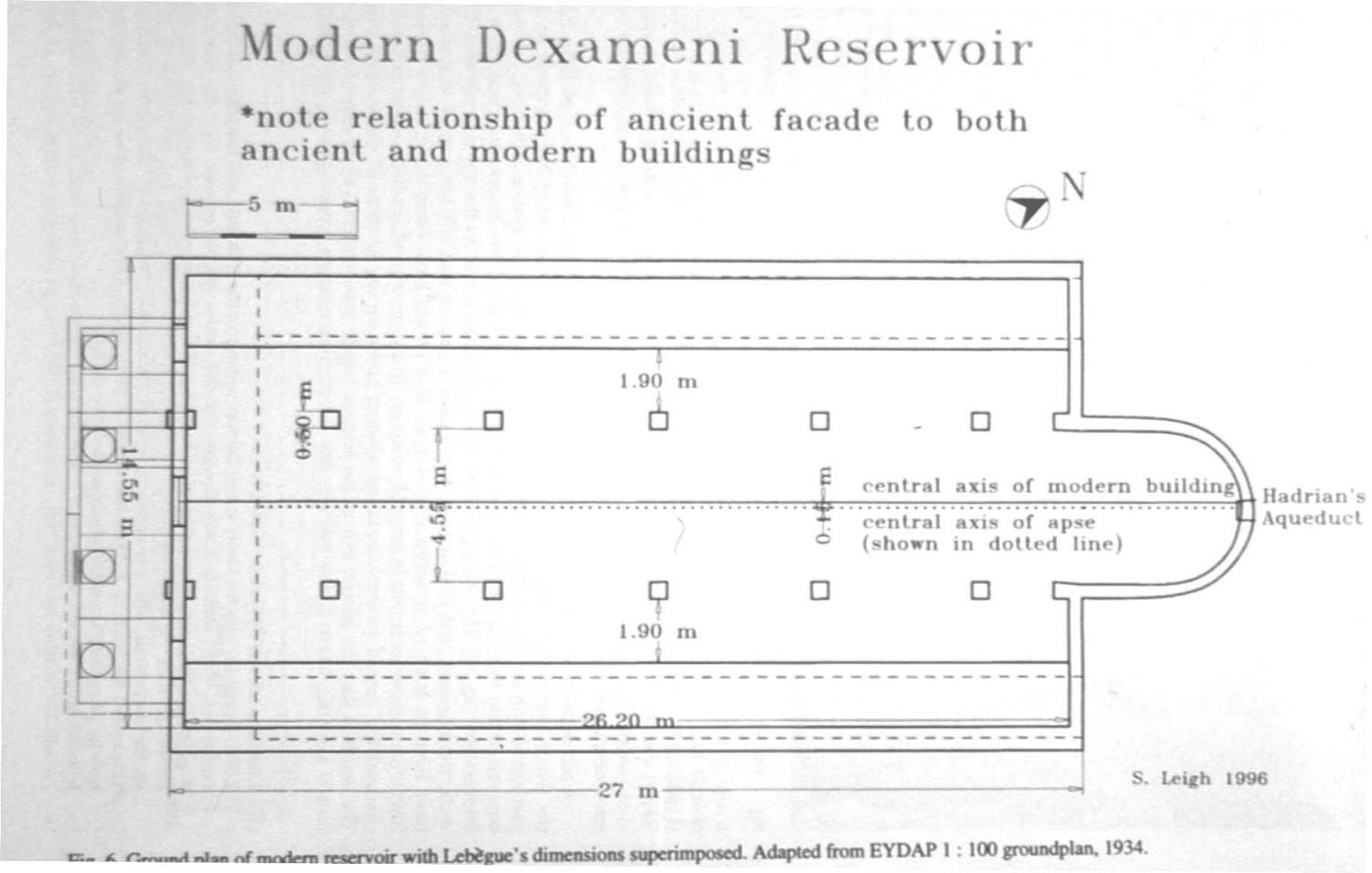 Κάτοψη της κεντρικής δεξαμενής του Αδριάνειου υδραγωγείου της Αθήνας
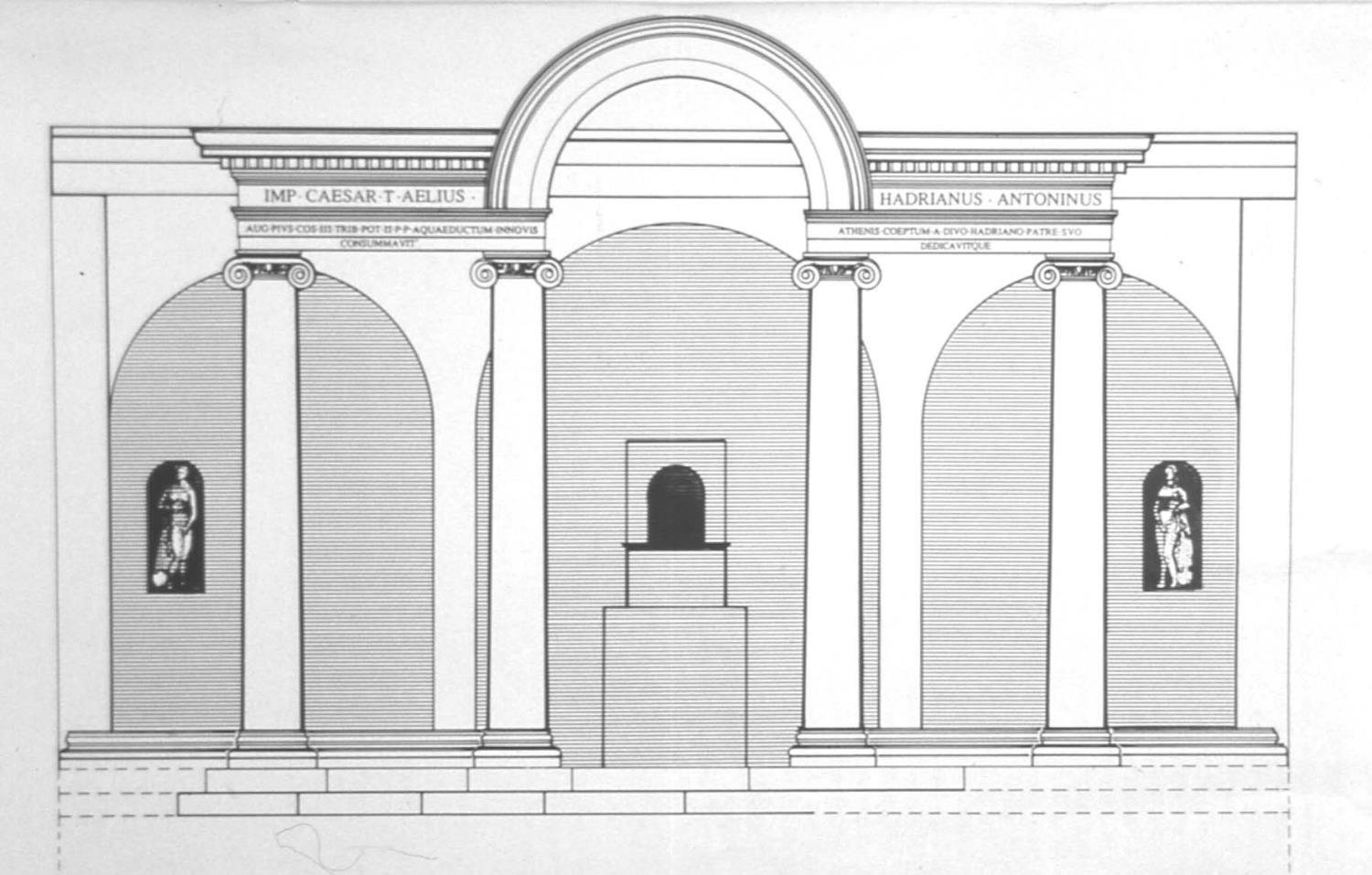 Πρόσοψη της κεντρικής δεξαμενής του Αδριάνειου υδραγωγείου της Αθήνας
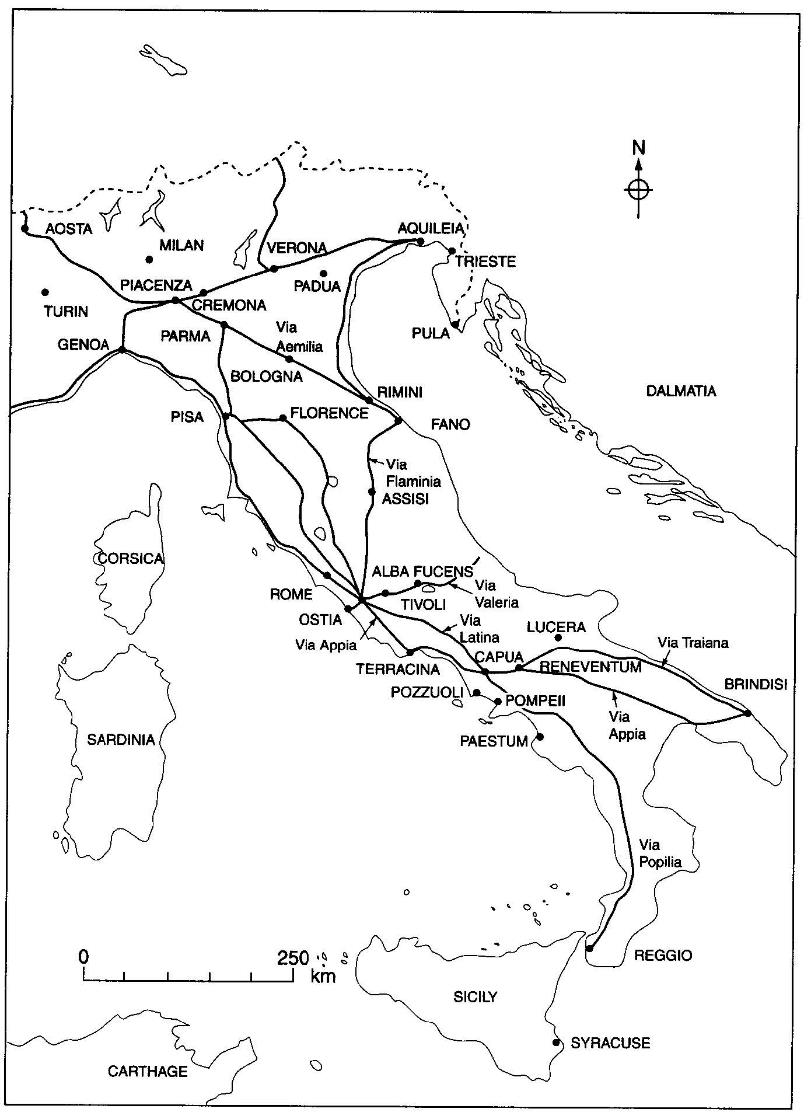 Οι βασικές οδικές αρτηρίες της Ιταλικής χερσονήσου
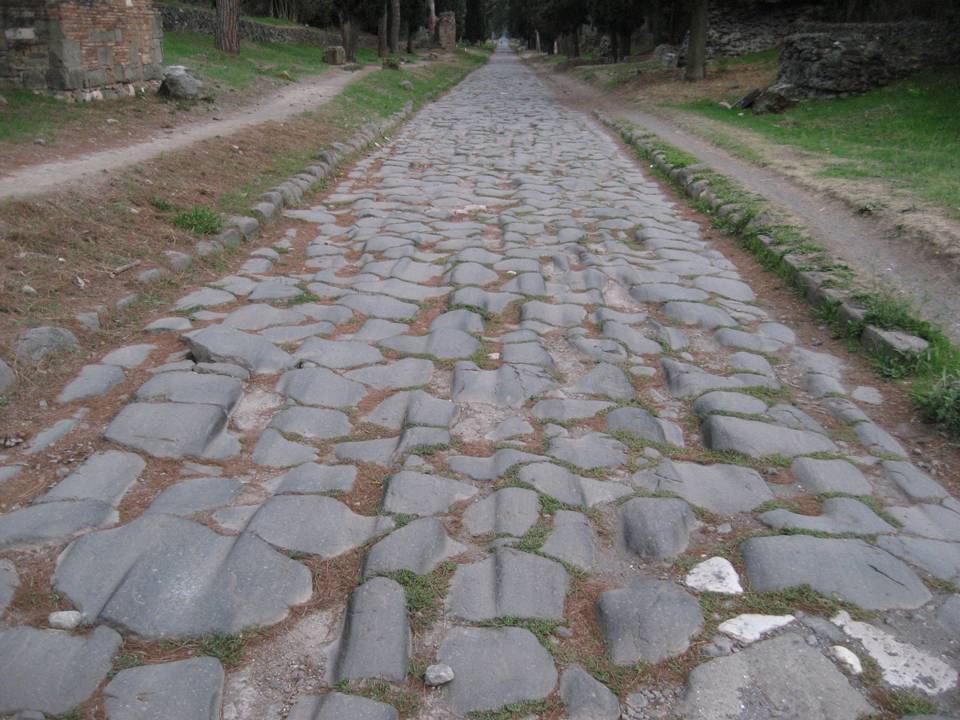 Via Appia
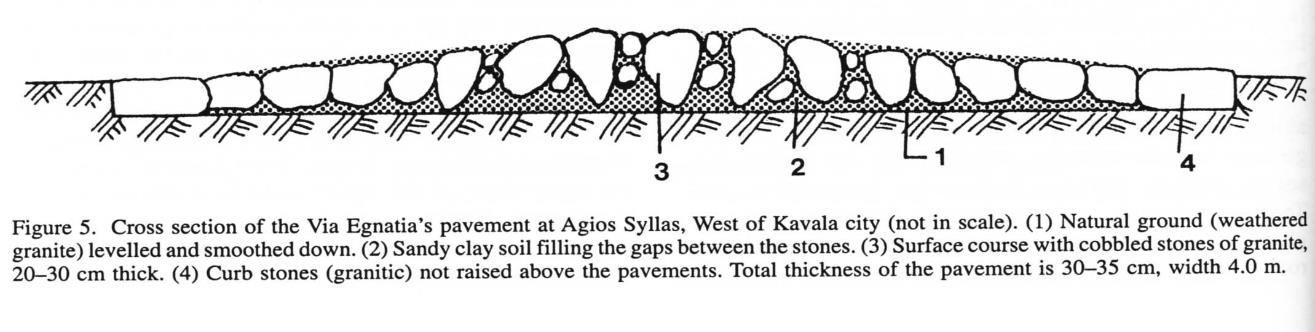 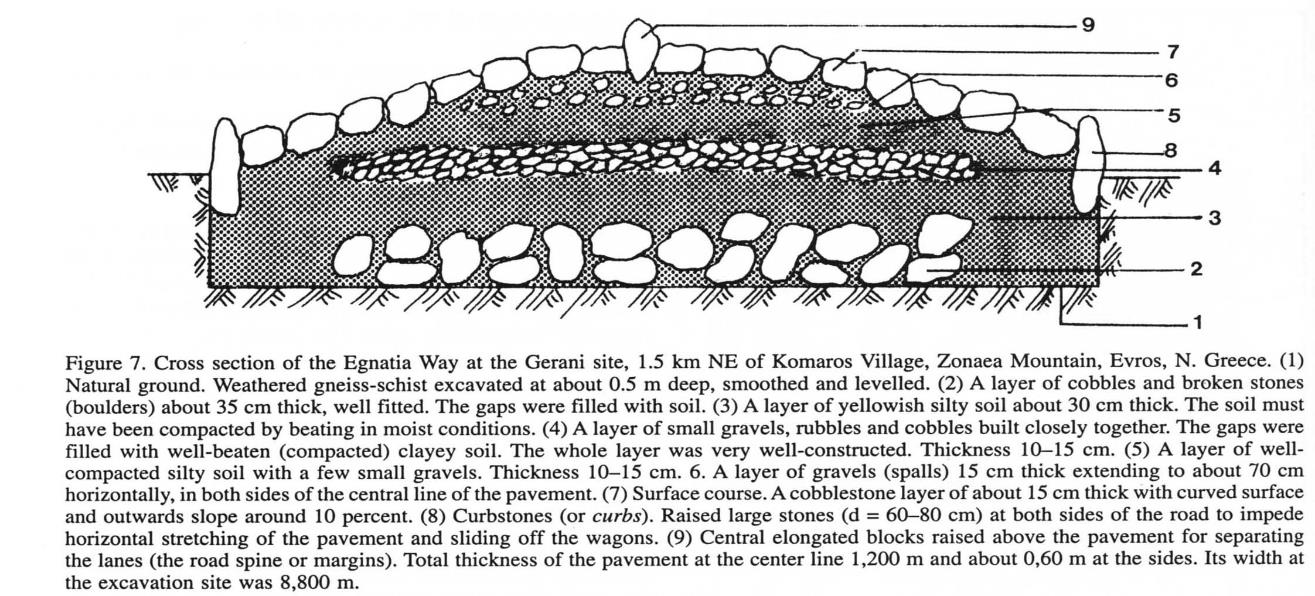 Στρωματογραφία της Εγνατίας οδού στον Άγιο Σύλλα Καβάλας (πάνω) και στον Κόμαρο Έβρου (κάτω)
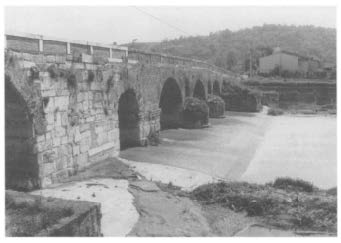 Γέφυρα της Via Appia στο Beneventum
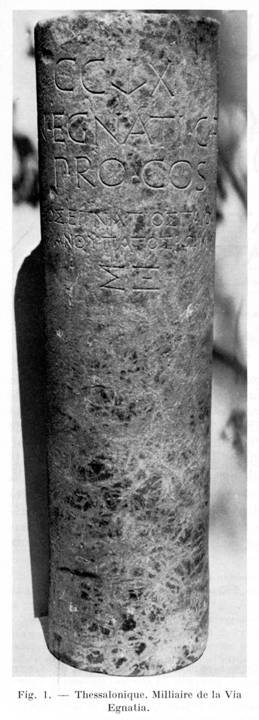 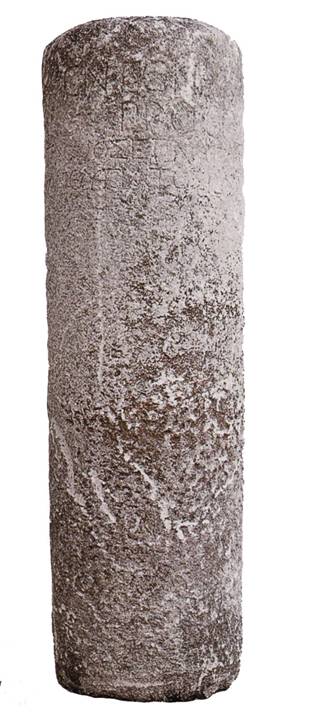 Μιλιοδείκτες (miliaria) της Εγνατίας οδού
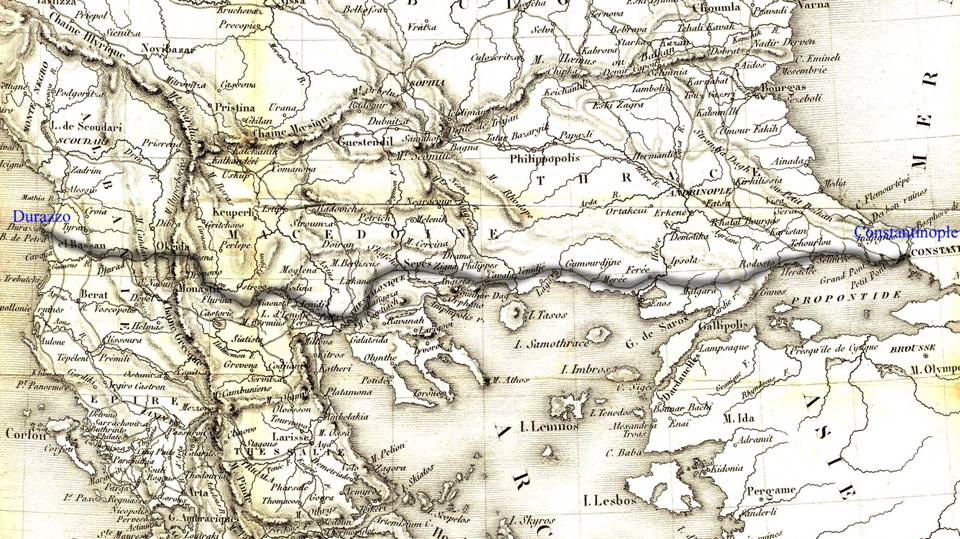 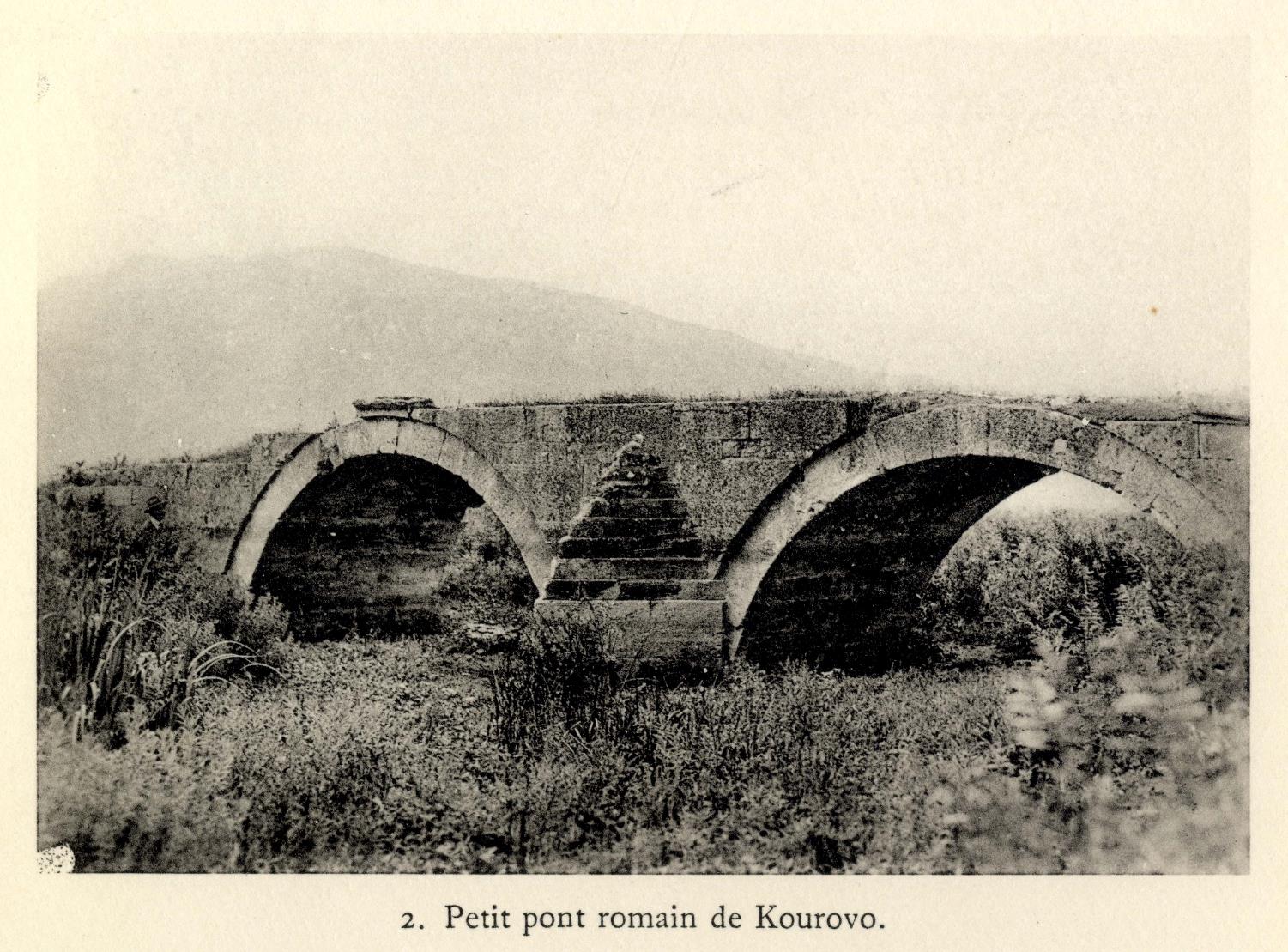 Γέφυρα της Εγνατίας οδού κοντά στους Φιλίππους
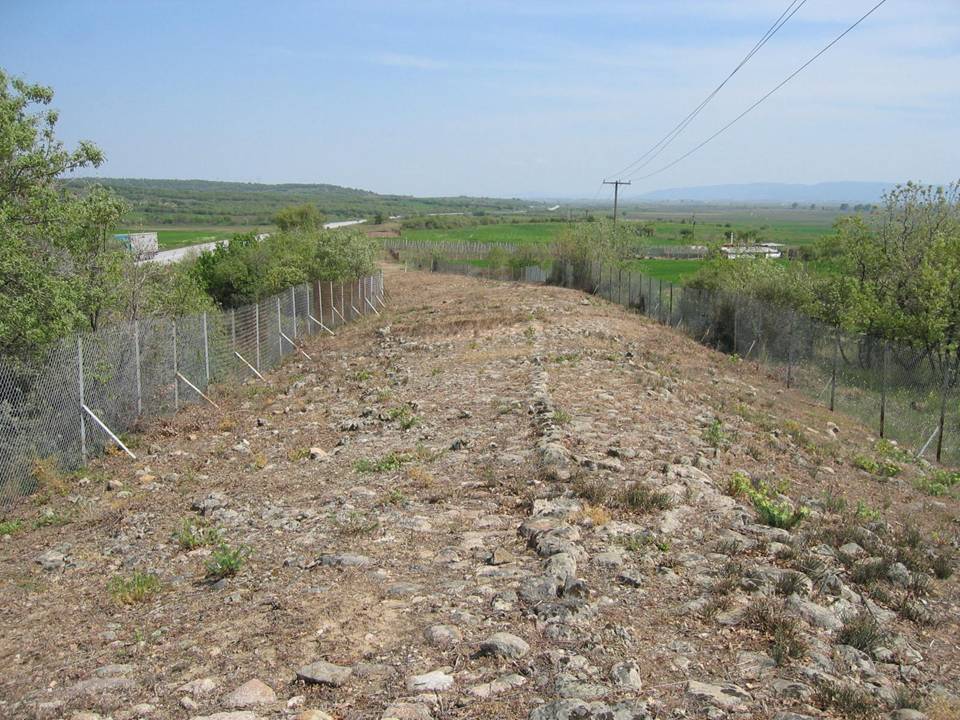 Οδόστρωμα της Εγνατίας στο ύψος της Τραϊανούπολης (δυτική Θράκη)